Reis naar het binnenste van een Zwart Gatcursus Zwarte Gaten
College begint straks.  Dubbele supermassieve Zwarte Gaten komen voor. Uiteindelijk zullen ze naar elkaar spiraliseren en botsen. De langgolvige zwaartekrachtstraling van dergelijke explosies kunnen in de toekomst gezien worden met de nog te lanceren LISA-satelliet
John Heise 
SRON-Ruimteonderzoek Nederland
16 juli 2021
John Heise, HOVO-Utrecht
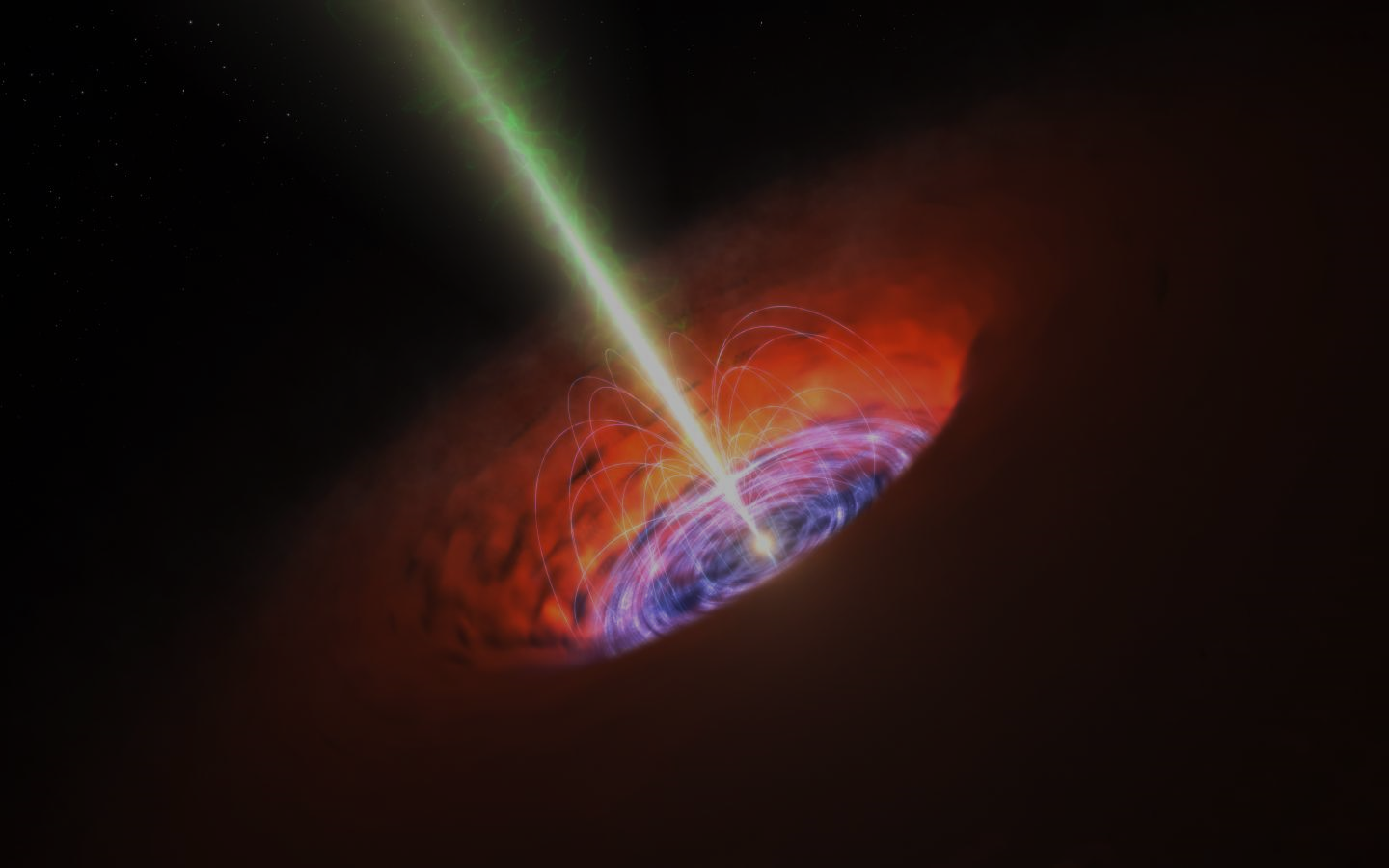 Zwarte Gaten in 4 collegesdeel 2, Zwarte Gaten en de kwantummechanika
Deze reeks beoogt een uitleg bij twee recente ontwikkelingen:
Observaties  ● zwaartekrachtstraling ontdekt op 14 sept 2015
Theoretisch  ● de binnenkant van zwarte gaten,
   “gaten in de tijdruimte”, 
   theorie van G.`t Hooft, Nederlandse Nobelprijswinnaar
● Zwarte gaten en de Relativiteitstheorie
● Zwarte gaten en de kwantum mechanica
● Waarnemingen ook door zwaartekracht-straling
● De binnenkant van Zwarte Gaten
[Speaker Notes: test1
aaaaaaaaaaaaaaa
bbbbbbbbbbbbbbbbbbbb
cccccccccccccccccccccccc
ddddddddddddddddddddddddddddddd
fffffffffffffffffffffffffffffffffffffffffffffff
ffffffffff]
Inhoud
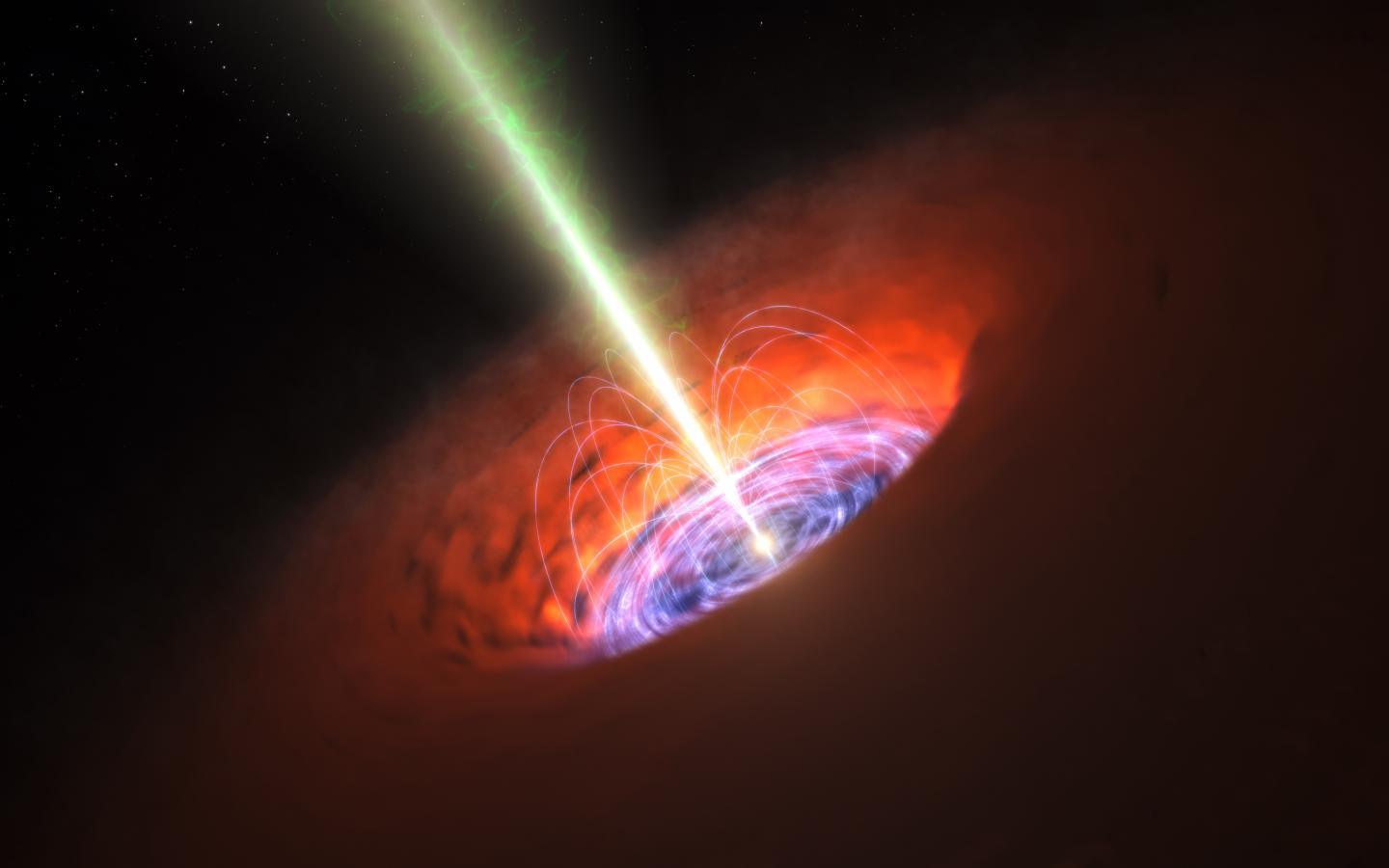 Zwarte Gaten en de kwantummechanica
Vorige keer: Zwarte Gaten en de Relativiteitstheorie
Vandaag verder: Zwarte Gaten en de Relativiteitstheorie
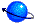 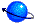 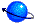 Eigenschappen anders dan wet van Newton.    
we kwamen tot de eigenschap:  licht wordt  afgebogen 
    in een zwaartekrachtveld, 
    het meest extreme rond Zwarte Gaten
in een zwaartekrachtsveld wordt
       - golflengte van licht opgerekt  (gravitatie-roodverschuiving)
       - de tijd opgerekt (gravitatie tijddilatatie)
[Speaker Notes: test1
aaaaaaaaaaaaaaa
bbbbbbbbbbbbbbbbbbbb
cccccccccccccccccccccccc
ddddddddddddddddddddddddddddddd
fffffffffffffffffffffffffffffffffffffffffffffff
ffffffffff]
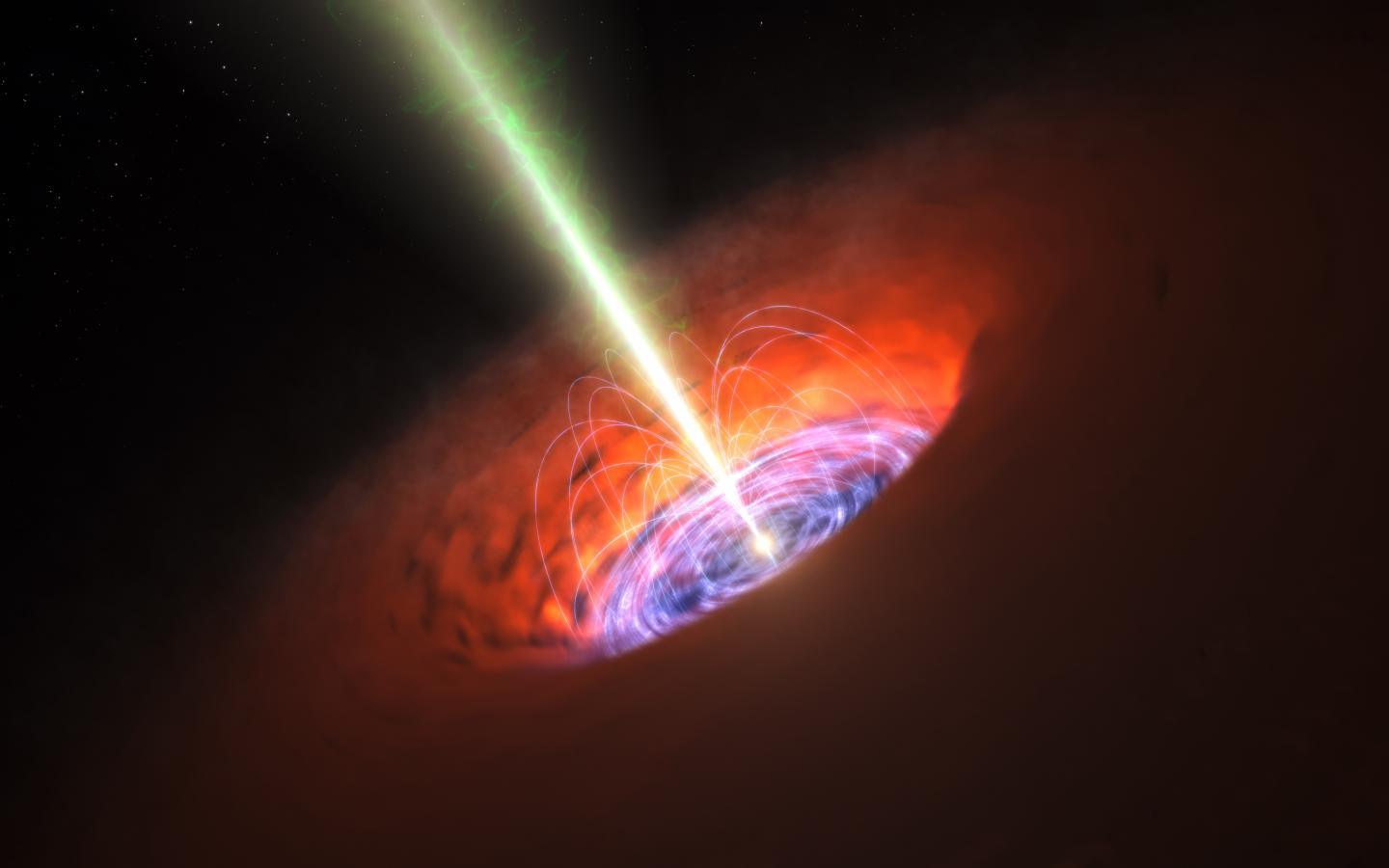 een oplossing van de Einstein-veldvergelijkingenTwee cruciale gebieden van een zwart gat
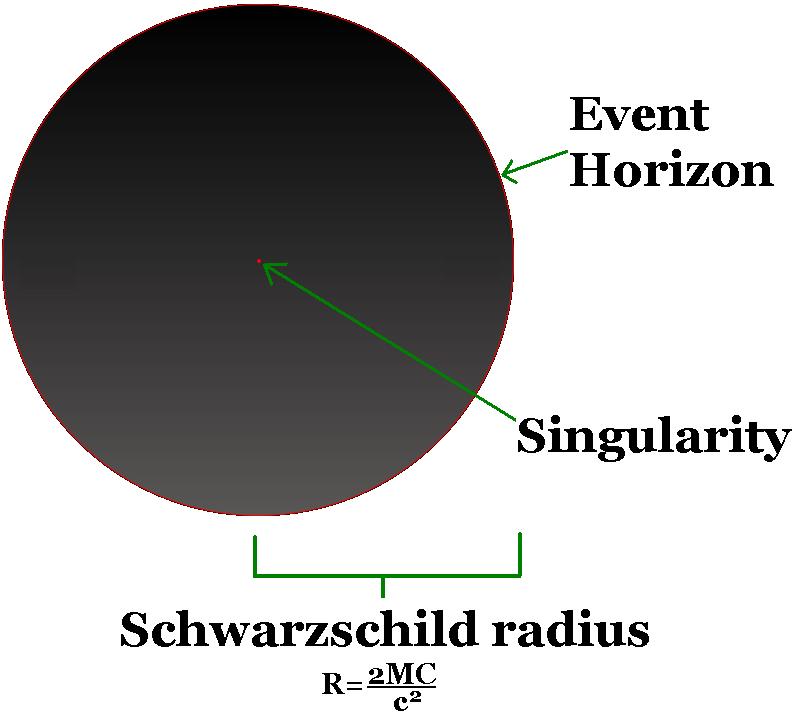 de singulariteit 
      Het onbegrepen centrum waar alles 
      naar toe valt en waar de 
      materie-dichtheid /zwaartekracht/kromming
      dus oneindig groot wordt
     en daarom een singulariteit genoemd wordt,
     waar de huidige theorieën niet meer 
     geldig zijn
2. de horizon van een Zwart Gat  
    op de Schwarzschildstraal dat alle 
    waarneming van buiten voor
    gebeurtenissen binnenin uitsluit
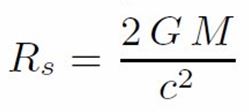 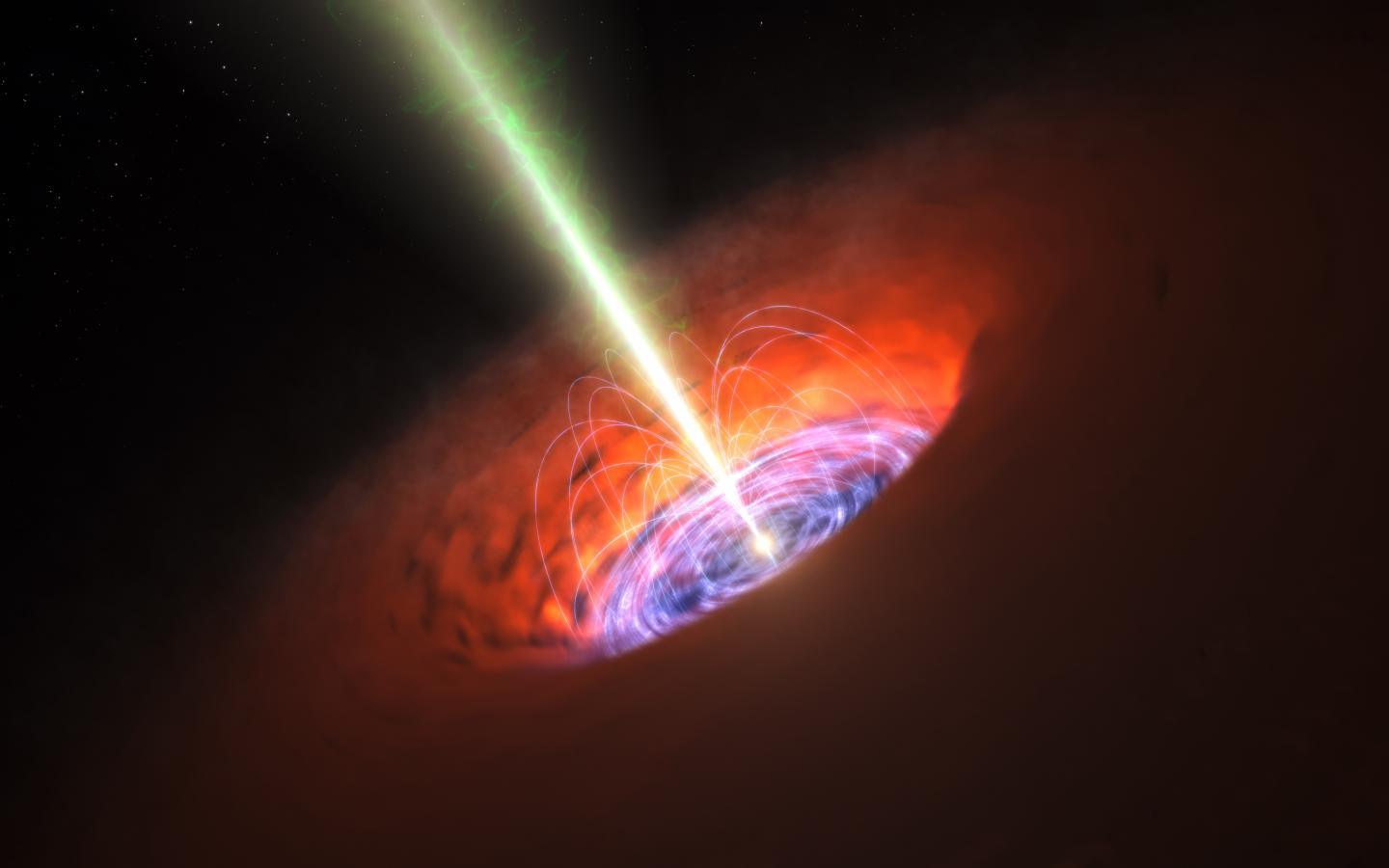 Twee soorten waargenomen Zwarte gaten
Stellaire Zwarte Gaten van 1 of een paar Zonsmassa's:
Zwart Gat gevormd door extreem hoge materiedichtheid
door een instortende ster
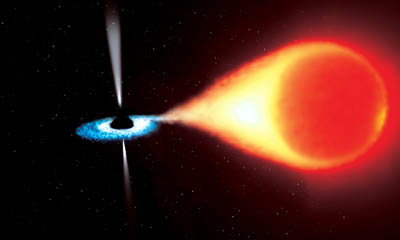 bv de Zon samen te persen tot extreem hoge dichtheid
een bolletje van 3 km (Schwarzschildstraal voor 1 Zonsmassa)
Aan het eind van het leven van een ster, als die zijn eigen gewicht
niet meer overeind kan houden
Superzware Zwarte Gaten van miljoen tot miljard keer een Zonsmassa's:
Zwart Gat gevormd door bv sterren die
In het centrum van een sterstelsel op elkaar klappen
a.h.w. door miljoenen zonnen tegen elkaar aan te leggen
(Schwarzschildstraal miljoenen tot miljarden km,
afmetingen ter grootte van ons planetenstelsel)
Bv in het centrum van de melkweg waar voldoende sterren
op elkaar botsen
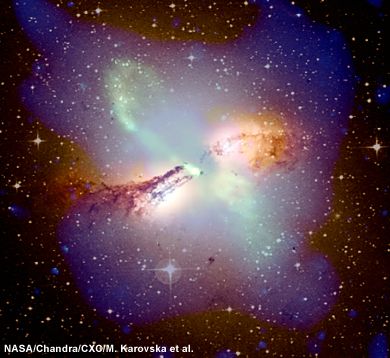 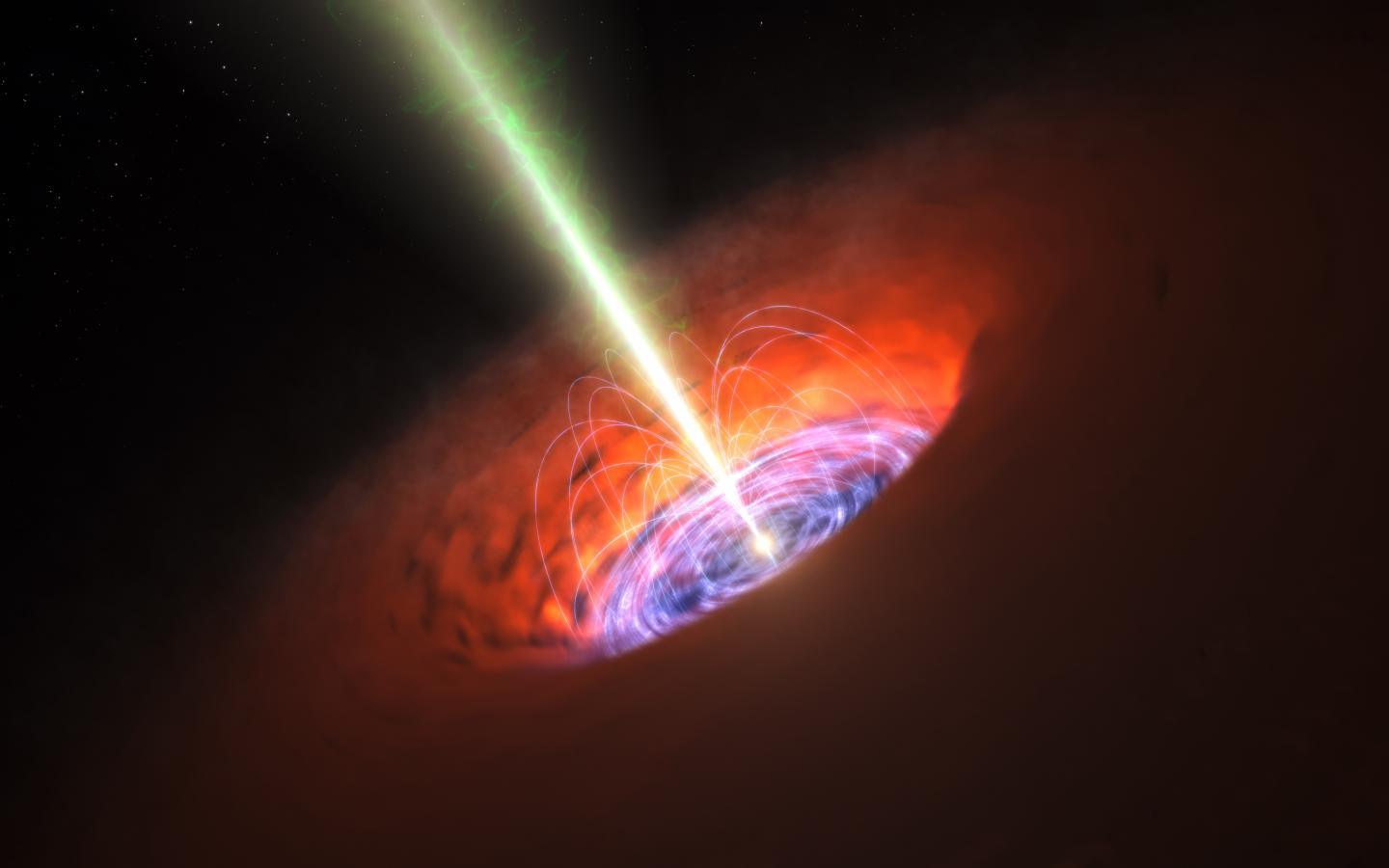 Theoretisch:zwarte gaten van iedere massa(anders dan sterren!)
M in zonsmassa’s
hoe lichter, des te groter moet 
de materiedichtheid worden
●  baby  zwarte gaten
         minder dan een Aardmassa (nog nooit gezien)
         kleiner dan ~1 cm
         vereisen extreme dichtheden bij de vorming
      Misschien gevormd in de Oerknal?
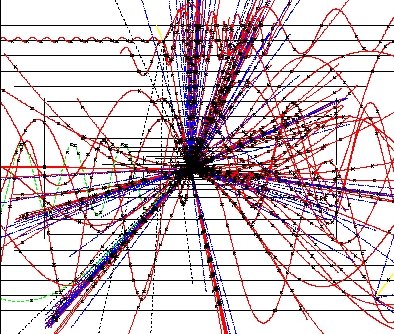 ●  micro zwarte gaten
         kleiner dan een atoomkern (nog nooit gezien)
         vereisen extreme dichtheden bij de vorming ivm
         (later zullen we zien: verdampen heel snel);
         praktisch elementaire deeltjes 
          bv zandkorrel-massa van 20 microgram
           met Schwarzschildstraal van 10-32 cm (Planck-lengte)
Algemene Relativiteitstheoriede nieuwe zwaartekrachttheorie
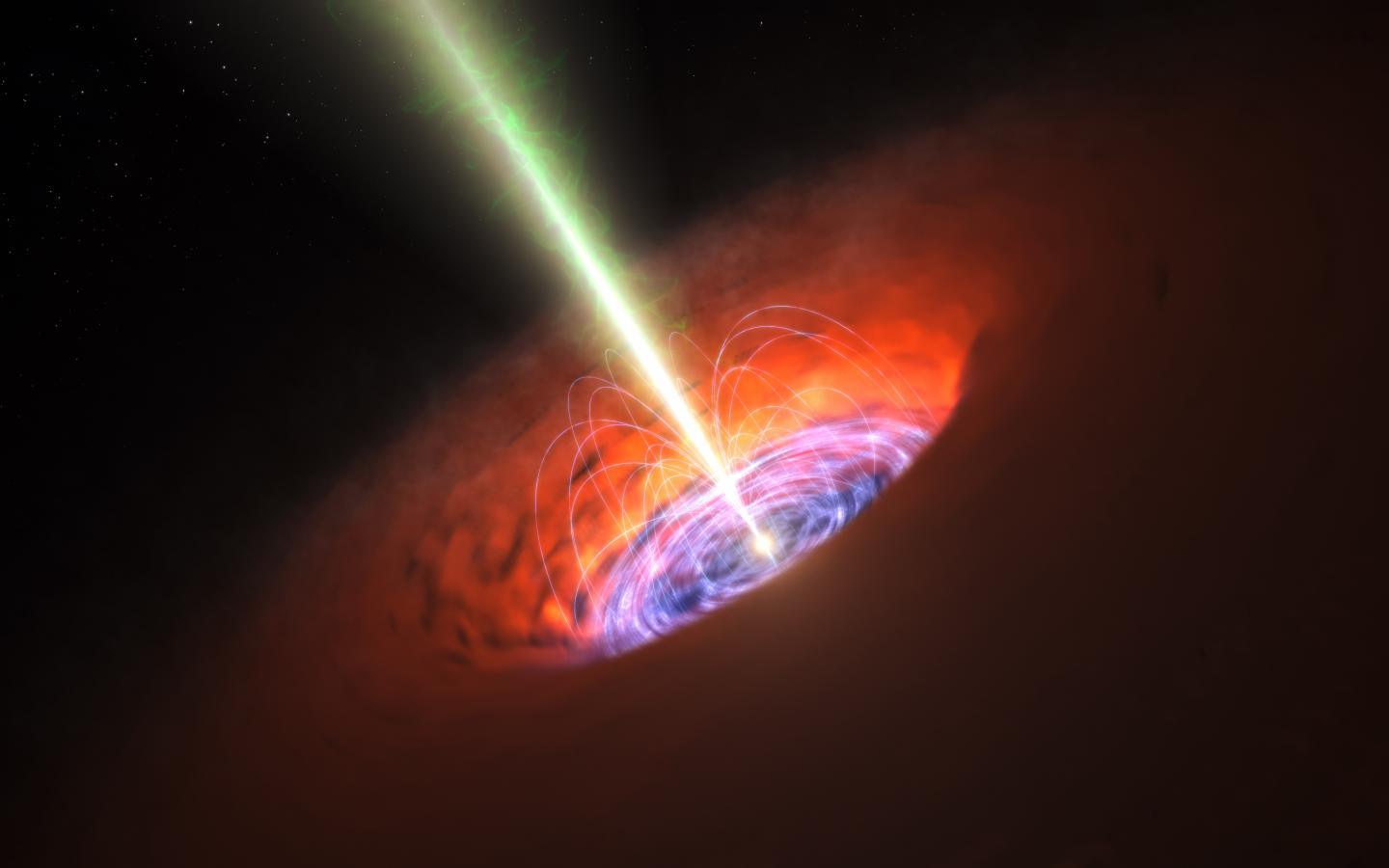 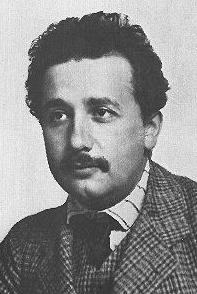 ● gebaseerd op het Equivalentie principe
    vaak samengevat in twee punten
1. massa  doet de tijdruimte krommen
2. deeltjes bewegen in vrije val "zo rechtdoor mogelijk“
      als de kortste weg in die gekromde tijdruimte
● gaat naar elkaar toe: dat lijkt op het effect van een kracht
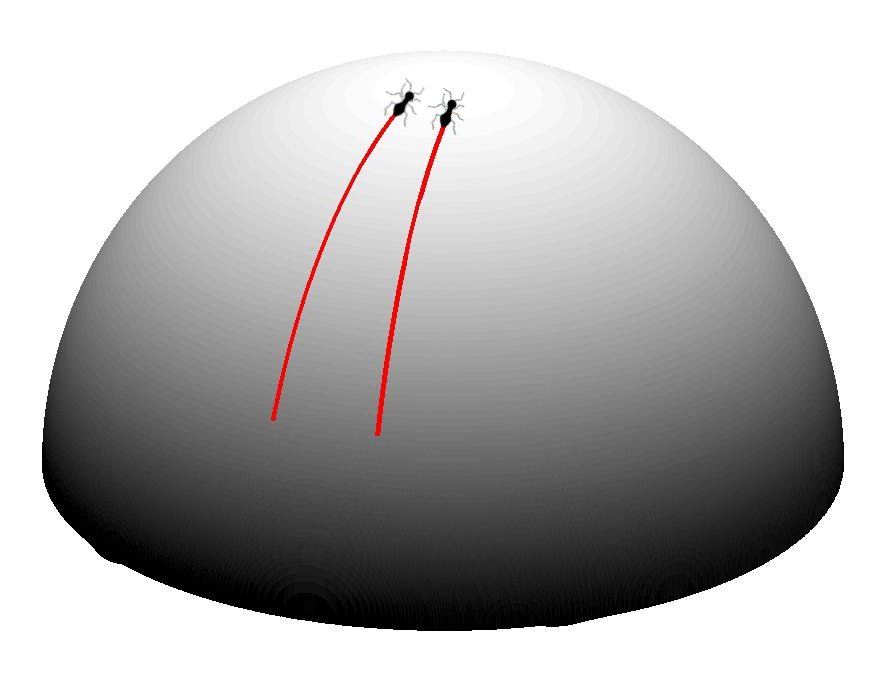 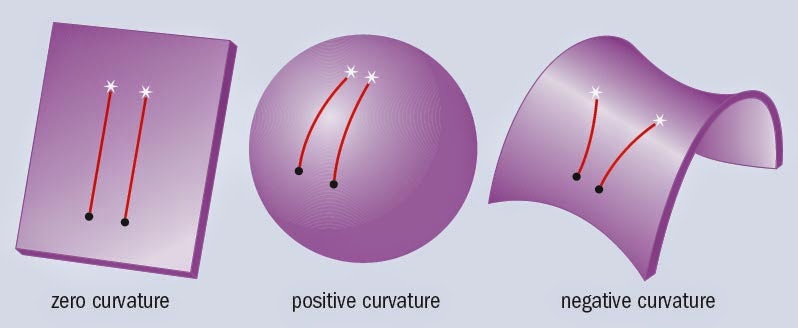 Zwaartekracht is geen “echte” kracht, maar een "meetkunde";
je beweegt door kromming
[Speaker Notes: test1
aaaaaaaaaaaaaaa
bbbbbbbbbbbbbbbbbbbb
cccccccccccccccccccccccc
ddddddddddddddddddddddddddddddd
fffffffffffffffffffffffffffffffffffffffffffffff
ffffffffff]
Niet kromming in de ruimte, maar tijdruimte.eerst ruimte
Ruimte (hoogte)
langzame
bal
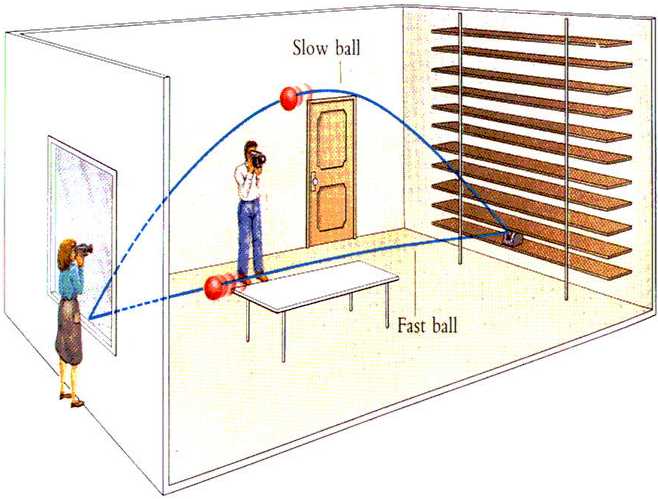 snelle bal: kleine kromming
                 in de ruimte
Ruimte (hor.afstand)
filmbeelden:kromming in de tijdruimte
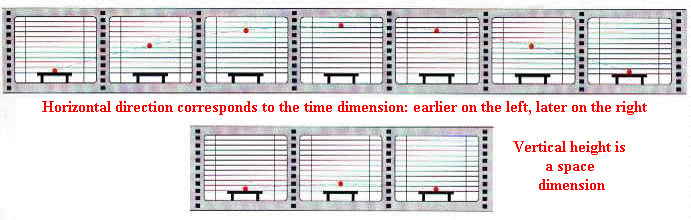 ruimte (hoogte)
tijd (vast tijd-interval van de filmbeelden)
In de tijdruimte een vaste kromming, dezelfde voor beide ballen
Algemene Relativiteitstheorie
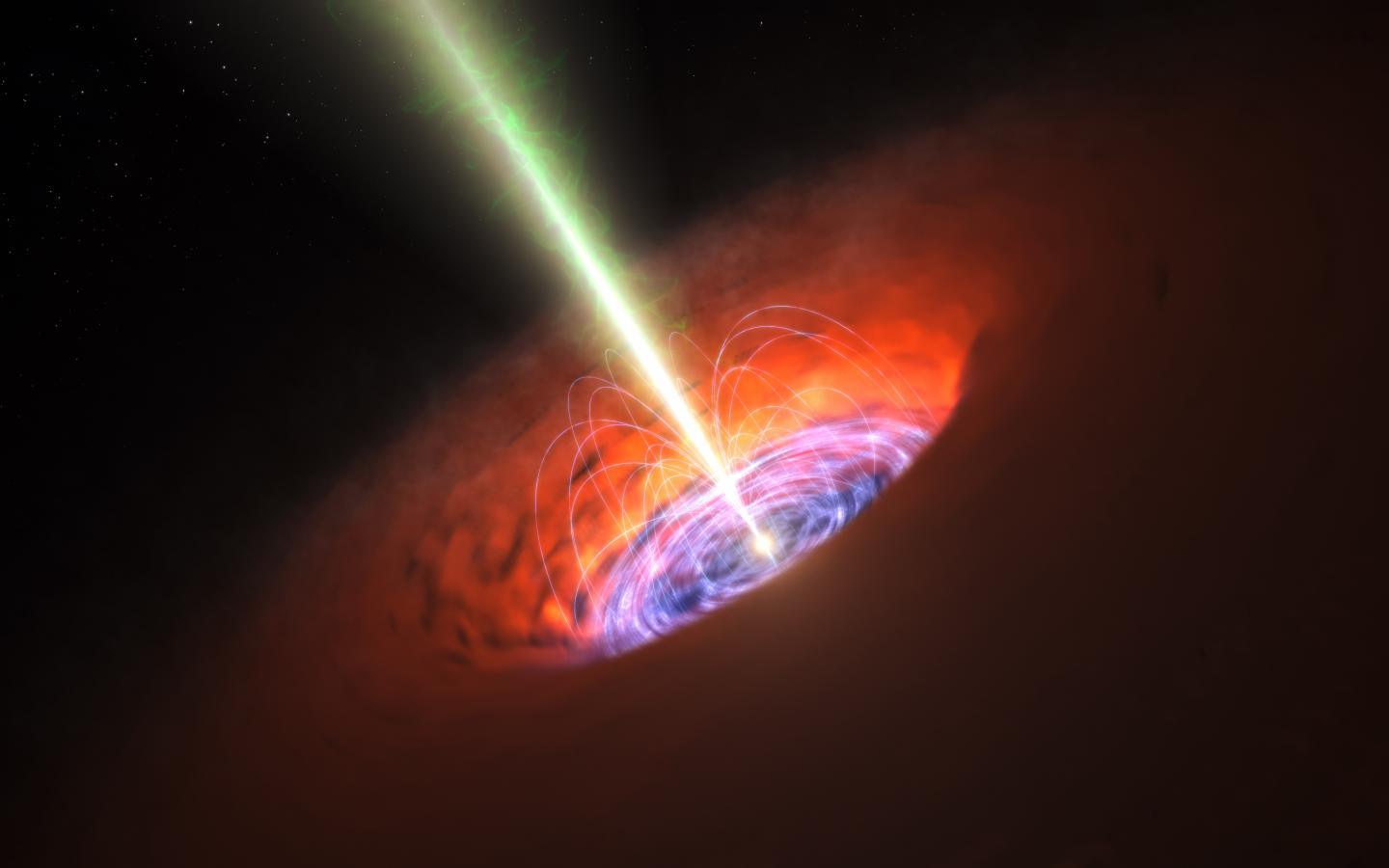 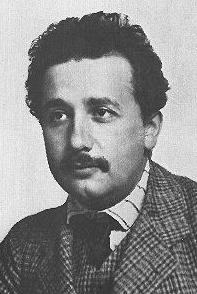 ● gebaseerd op het Equivalentie principe, “lift-experiment”
   lokaal geen verschil tussen versnelde lift 
    en versnelling vd zwaartekracht
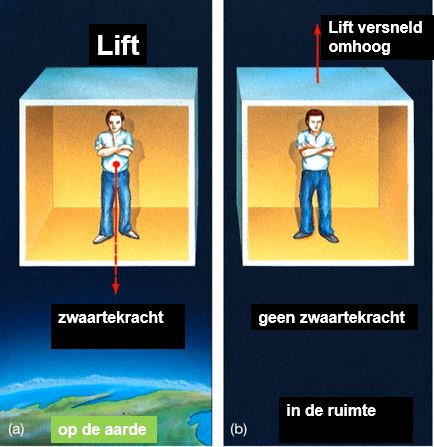 Drie belangrijke verschillen met Newton:
● Licht wordt afgebogen in zwaartekrachtveld
● Licht verschuift in golflengte
   Gravitatieroodverschuiving
● Gravitatie-tijddilatatie
   de tijd tikt langzamer in zwaartekrachtsveld
Al  deze effecten treden extreem op in Zwarte Gaten
[Speaker Notes: test1
aaaaaaaaaaaaaaa
bbbbbbbbbbbbbbbbbbbb
cccccccccccccccccccccccc
ddddddddddddddddddddddddddddddd
fffffffffffffffffffffffffffffffffffffffffffffff
ffffffffff]
Licht en zwaartekracht  (2)Gravitatie-roodverschuiving
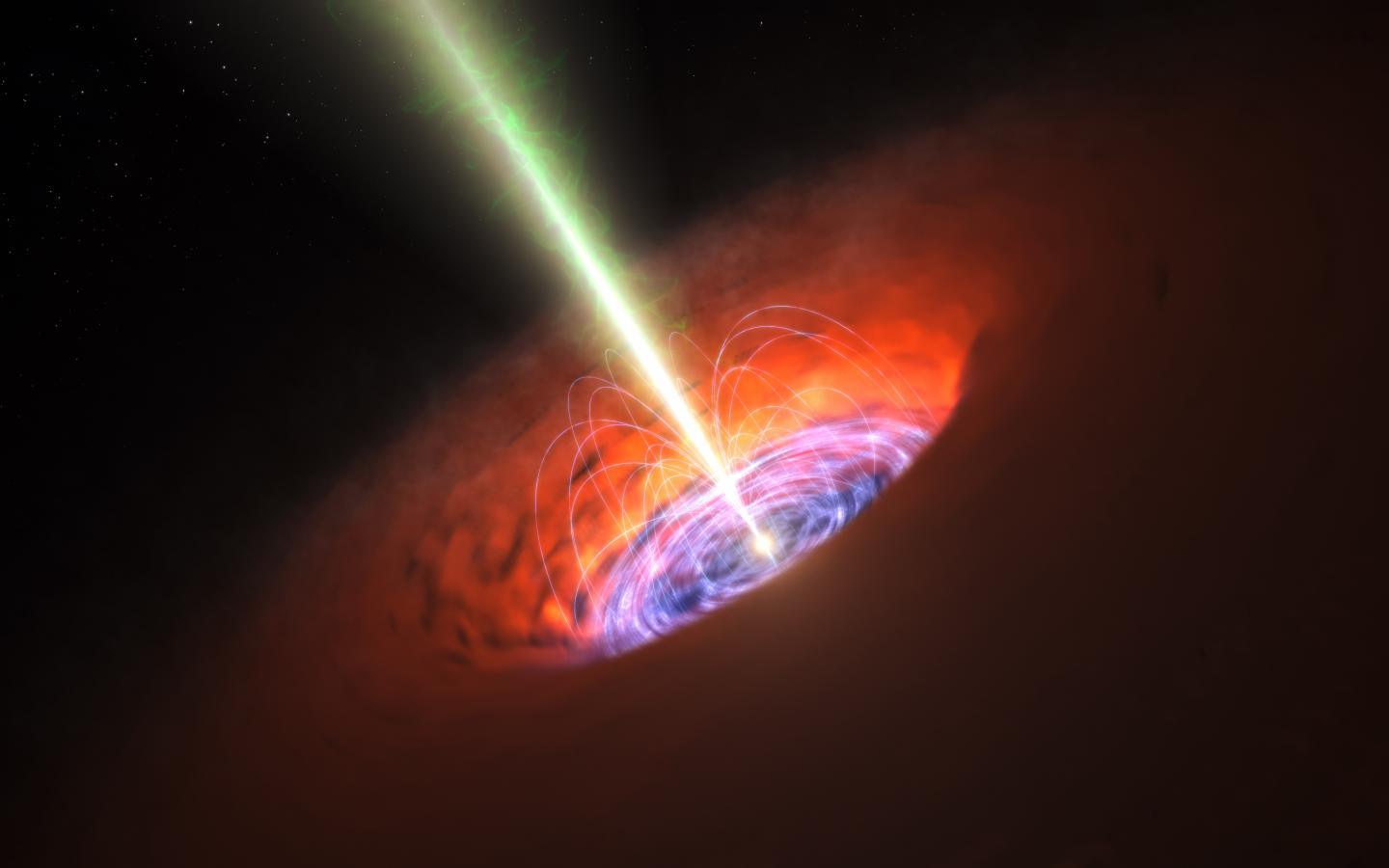 2 Licht uit zwaartekrachtveld heeft minder energie=lagere frequentie E=h f:
   a.Gravitatie-roodverschuiving
v
Licht en zwaartekracht  (2)Gravitatie-roodverschuiving
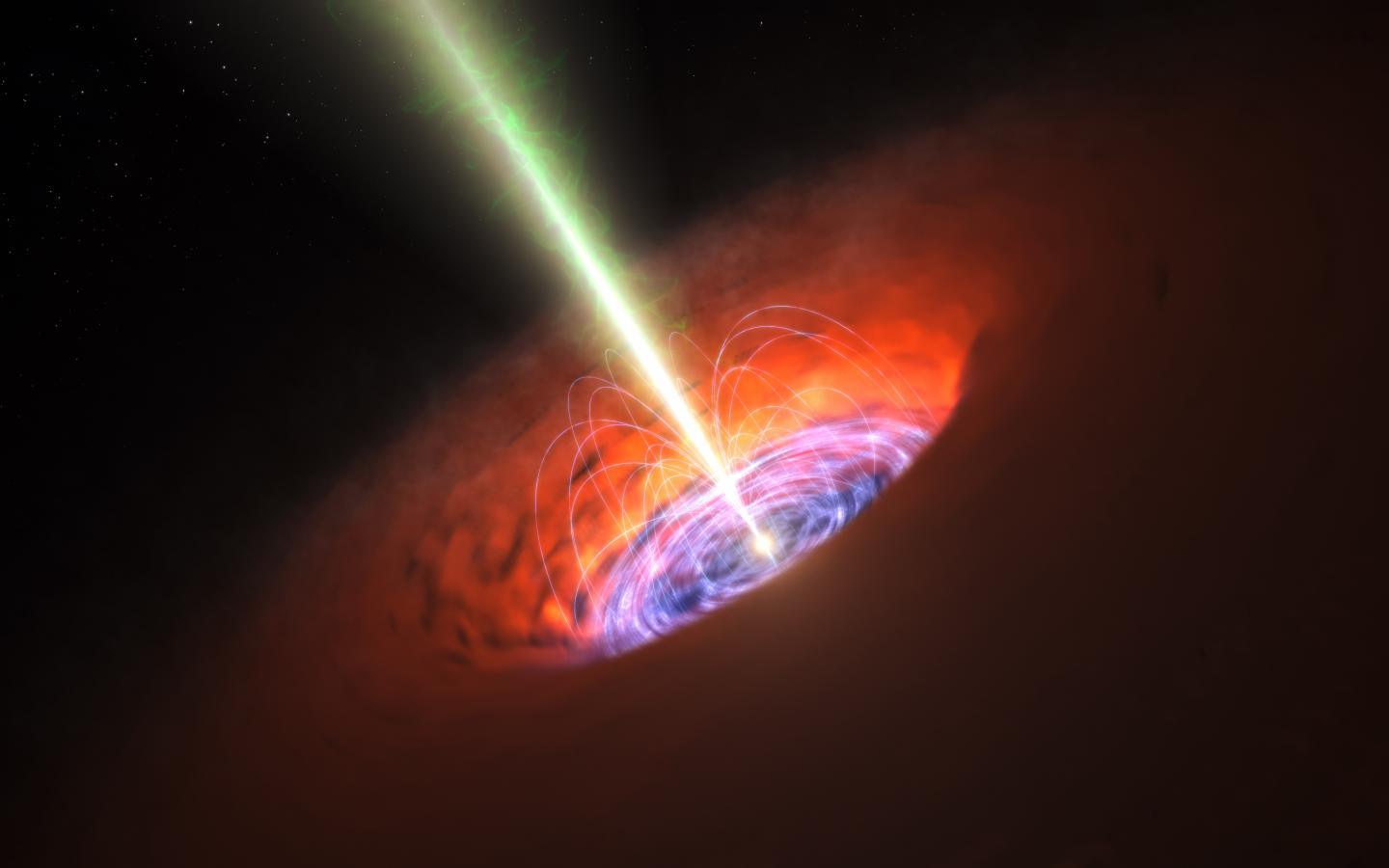 2 Licht uit zwaartekrachtveld heeft minder energie=lagere frequentie E=h f:
   a.Gravitatie-roodverschuiving
v
foton bovenaan heeft
doppler-roodverschuiving als gevolg
van snelheid v voor de waarnemer.
Versnelde waarnemer
                ≡ 
            zwaartekracht
lift heeft extra snelheid v gekregen
in de tijd dat foton van 
beneden naar boven gaat
gravitatie-roodverschuiving
horizon van een Zwart Gat= oppervlak waar roodverschuiving oneindig groot
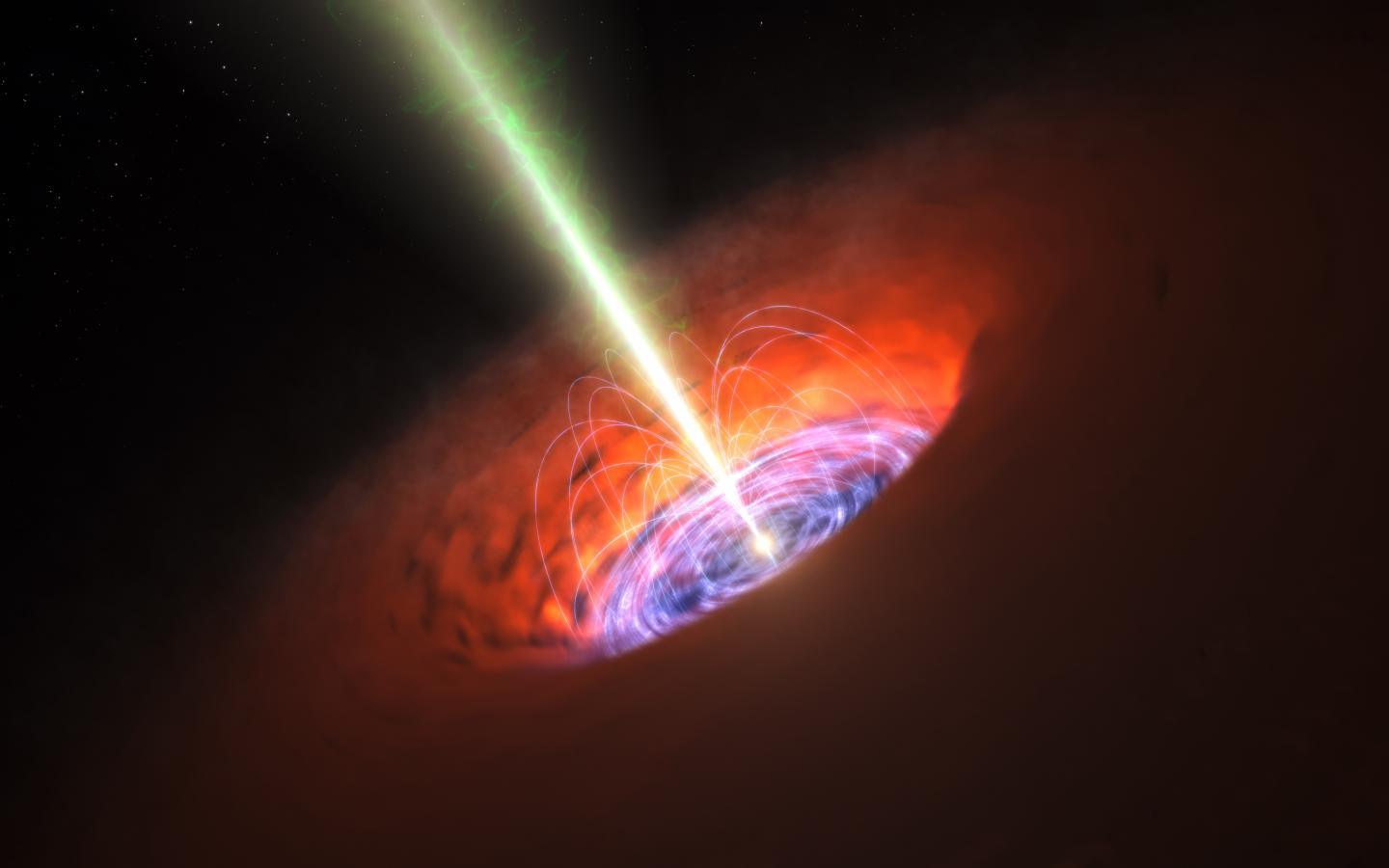 Instorting van een ster tot de horizongravitatie-roodverschuiving oneindig
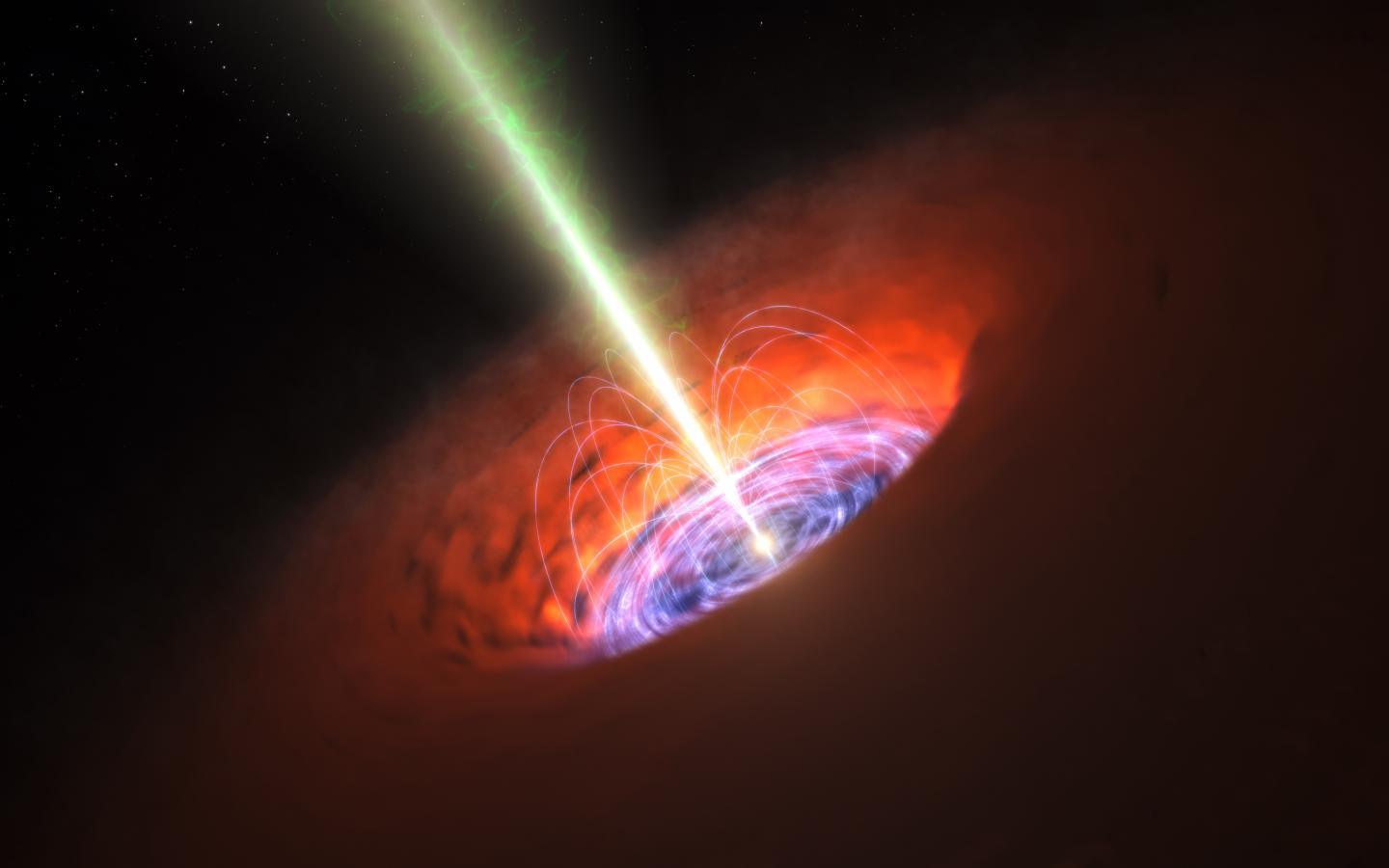 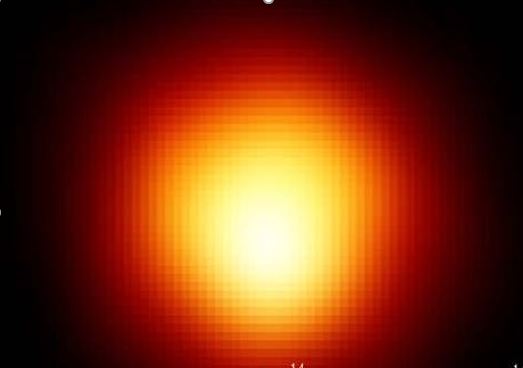 ster nadert tot de horizon, maar komt daar (gezien van verre)
nooit voorbij
Algemene Relativiteit 28 nov 2020
Licht en zwaartekracht  (3)nauw verband tussen golflengte en tijd
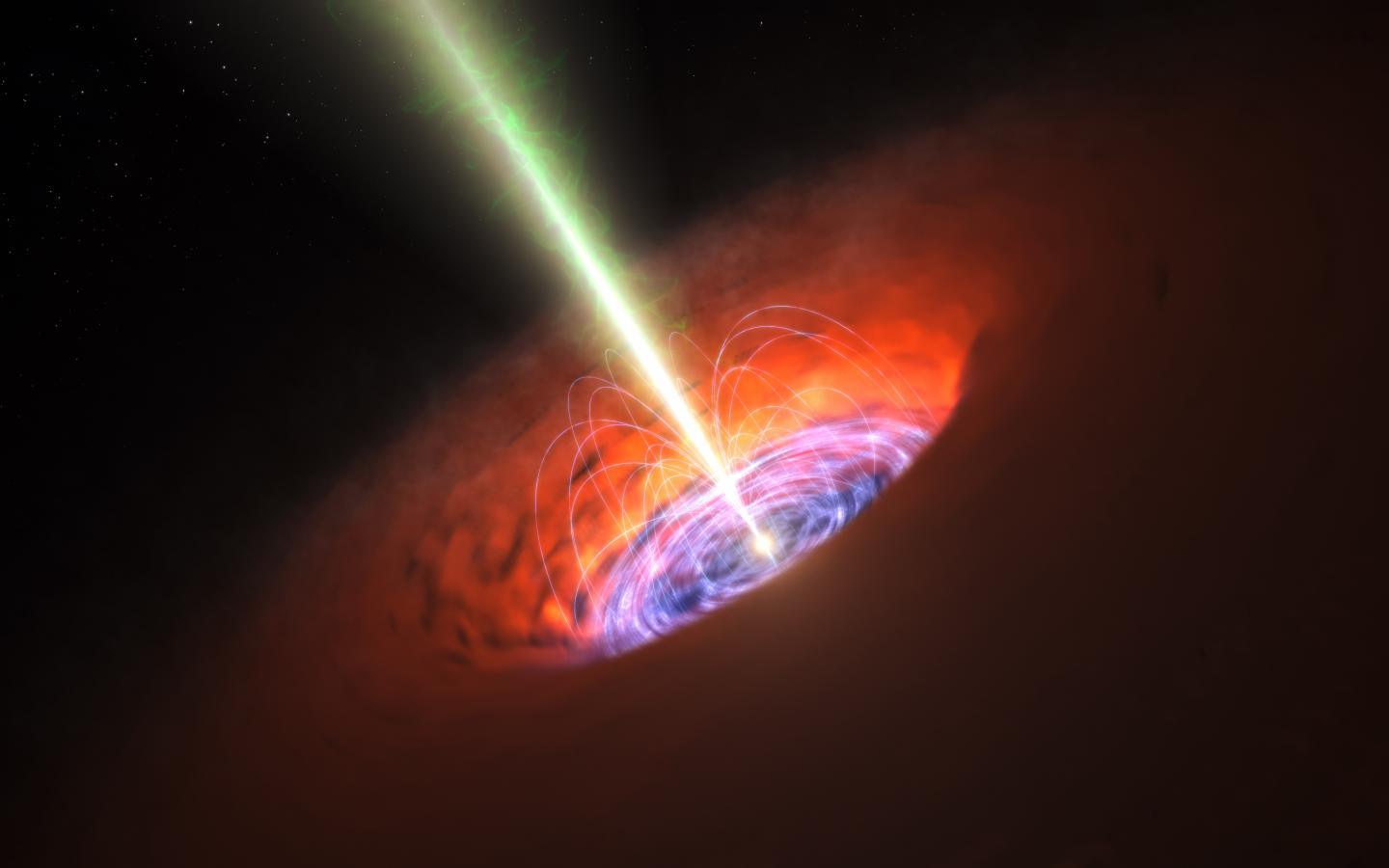 relatie tussen golflengte en de tijd van 1 periode:
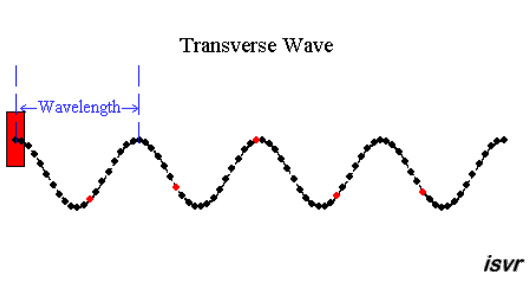 periode T
hoe langer de golflengte (gravitatie-roodverschuiving)
des te langer is het tijdsinterval van 1 periode  tijd wordt opgerekt
● de tijd tikt langzamer in zwaartekrachtsveld
   Gravitatie-tijddilatatie
Licht en zwaartekracht  (3)
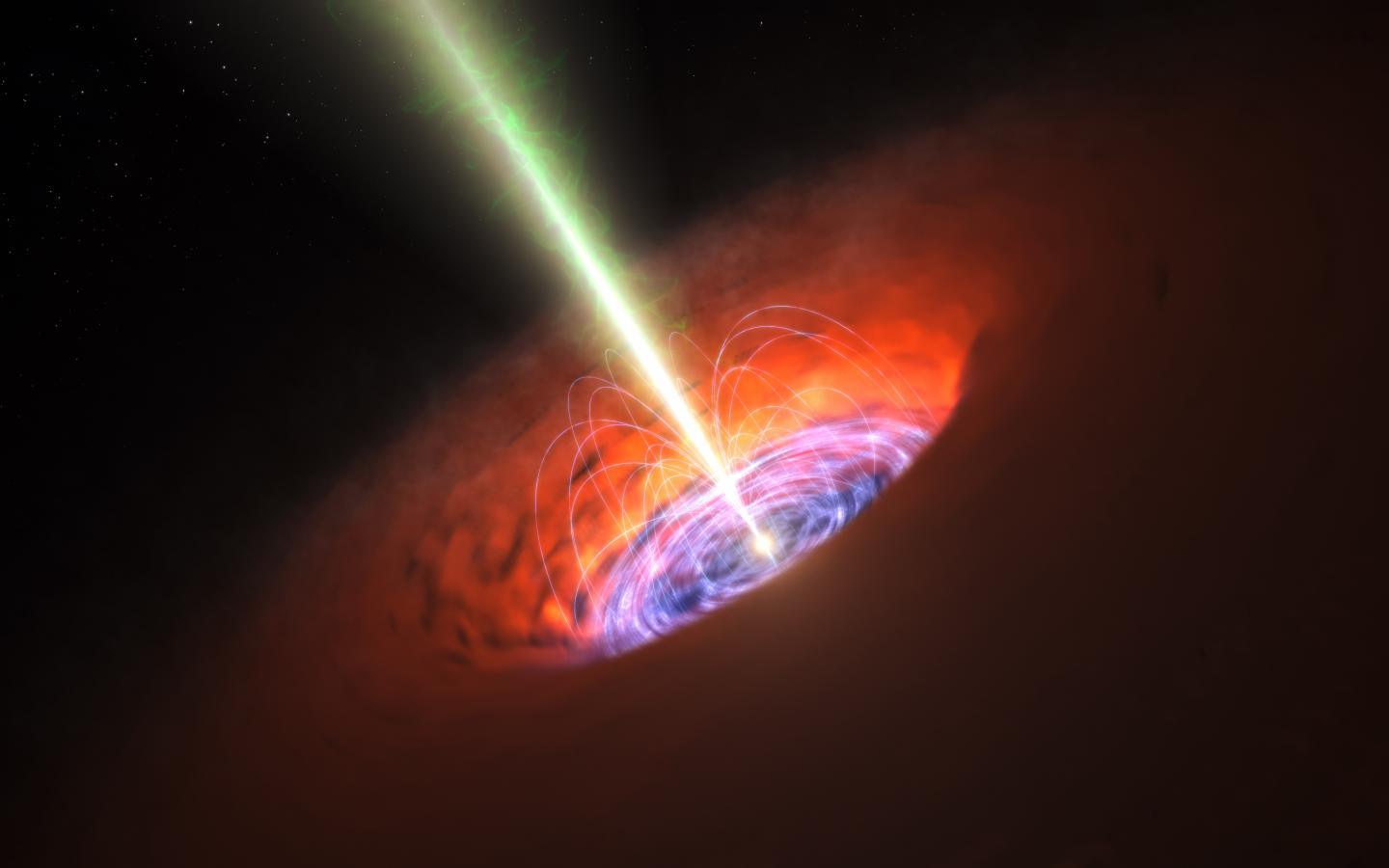 ● de tijd tikt langzamer in zwaartekrachtsveld
   Gravitatie-tijddilatatie
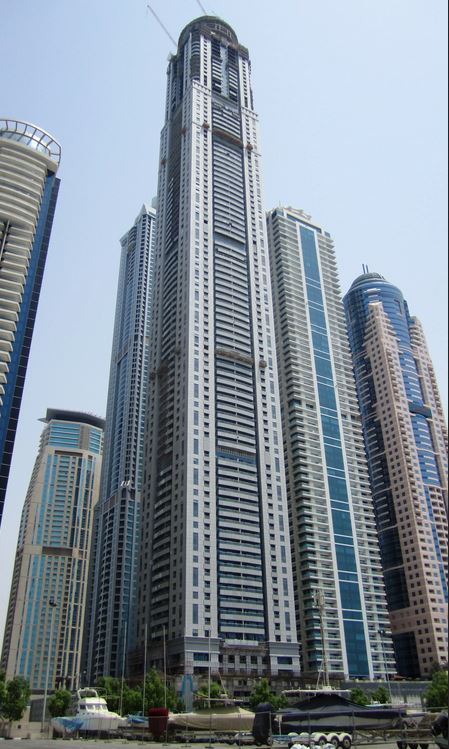 boven in de flat wordt je sneller ouder 
dan onder in
GPS-satellieten moeten hun tijd corrigeren
met gravitatietijddilatatie
om in de pas te lopen met de Aardse tijd
Weer extreem voor Zwarte Gaten
Interstellar, de science fiction film
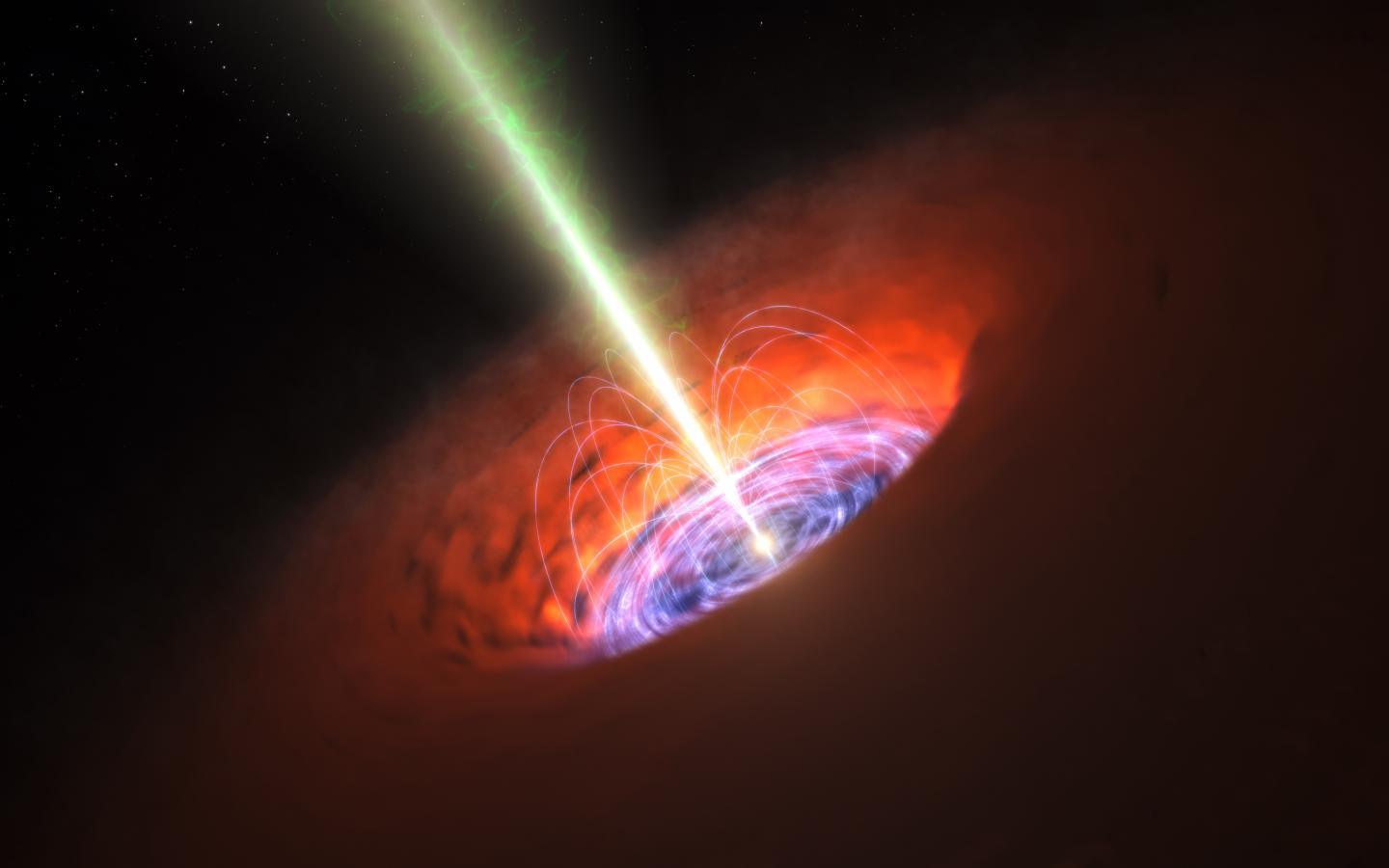 ● met interessante relativistische effecten, zoals
   Gravitatie-tijddilatatie
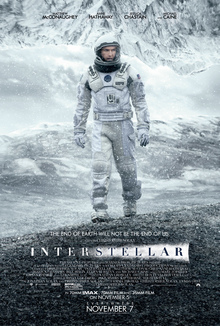 Planeet in een nauwe baan
rond een zwaar zwart gat
Tijd astronaut (vader) gaat
langzamer dan de tijd voor
de dochter op  Aarde
Bij thuiskomst (samen met het
effect van de zgn. tweelingparadox)
is dochter veel ouder dan astronaut
Tijd-dilatatienaarmate je dichterbij de horizon komt, gaat de tijd langzamer
[Speaker Notes: test1
aaaaaaaaaaaaaaa
bbbbbbbbbbbbbbbbbbbb
cccccccccccccccccccccccc
ddddddddddddddddddddddddddddddd
fffffffffffffffffffffffffffffffffffffffffffffff
ffffffffff]
gezien van een afstand
zoals ervaren door de astro-
naut     
zelf
Nadert tot de horizon
steeds langzamer
maar passeert deze nooit
Tijd staat stil op de horizon
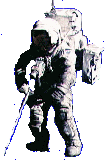 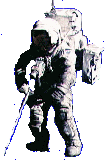 valt gewoon
steeds 
sneller
door de 
horizon
[Speaker Notes: Next Hawking, Einstein, Newton in Star Trek]
zoals golf/deeltje een dualistische visie isDualistische visie
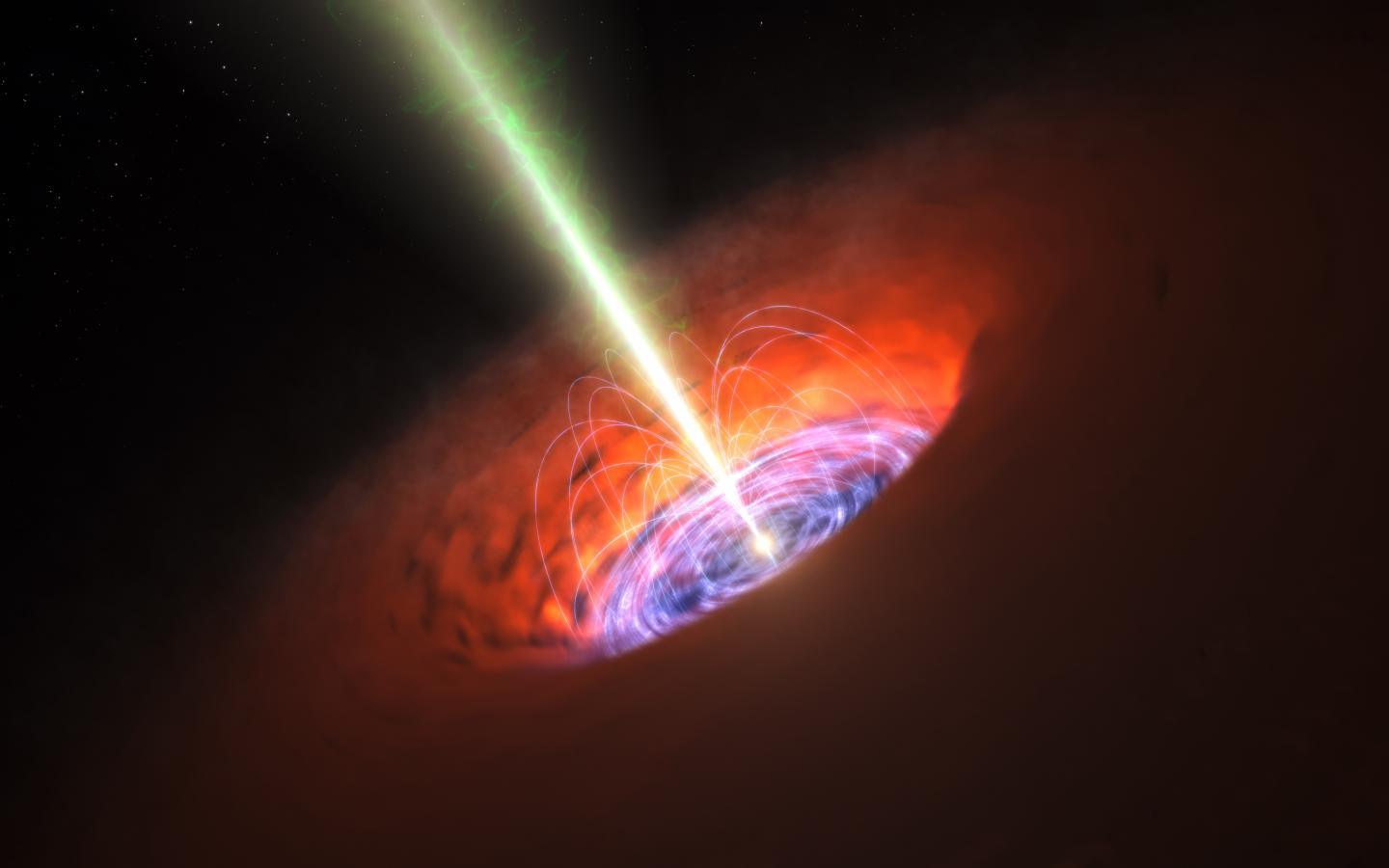 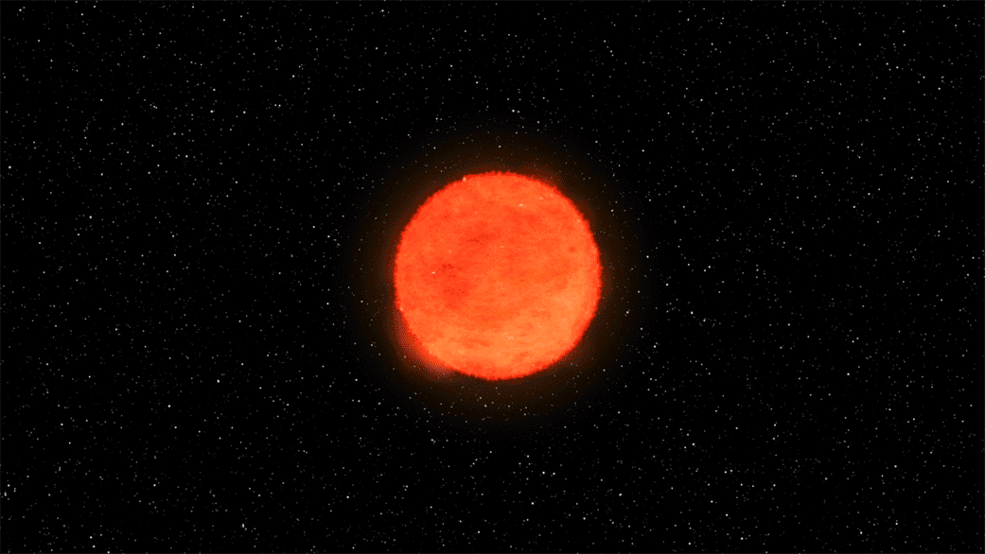 Zwart Gat ontstaat in een grote implosie 
als een ster zijn eigen gewicht niet meer kan dragen.
● de buitenlagen worden heet, ontbranden 
   en exploderen (Supernova)
● de binnenlagen imploderen tot steeds grotere dichtheid
Twee waarnemers, die totaal iets anders constateren:
Meevallend met instortende ster in vrije val:
      gaat steeds harder, passeert gewoon de horizon, eindigt in r=0
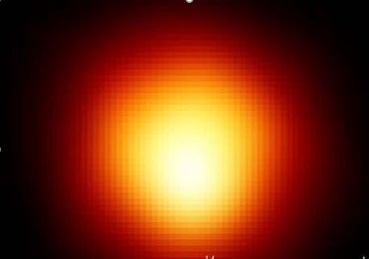 2.  Van een afstand bekeken: 
     nadert steeds langzamer tot de horizon, passeert deze nooit
     en verdwijnt door oneindig grote roodverschuiving
Nieuwe definitie van de horizon a.d. hand van waarneming
     oppervlak waar roodverschuiving oneindig is
Algemene Relativiteit 28 nov 2020
eigenschappen Zwarte Gaten tot nu
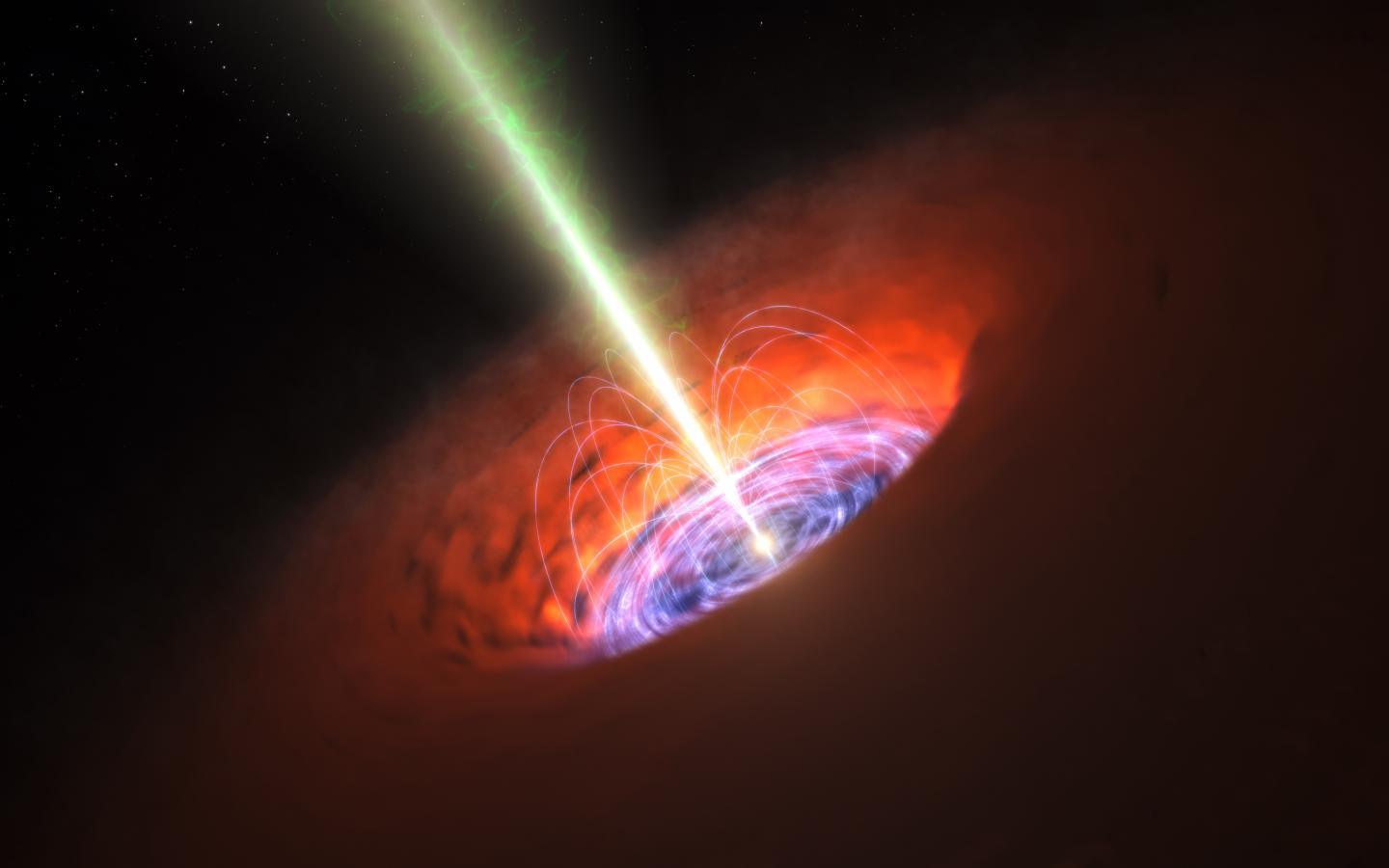 Horizon bij de Schwarzschildstraal als eenrichtingsverkeer
horizon lokaal niet merkbaar voor binnenvallend object 
      (vrije val; equivalentie-principe)
      (niets fysieks op die plek)
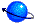 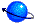 van een afstand zie je het object door tijdsdilatatie
       steeds dichter naderen tot de horizon maar nooit passeren.
een Zwart Gat op afstand bekeken gedraagt zich dus 
       alsof er niets is  voorbij de horizon
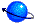 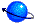 ● je kan er alleen in maar niet uit
● eenmaal binnen, kan je nooit meer gezien worden
binnenvallend object (vrije val) valt steeds sneller
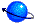 Algemene Relativiteit 28 nov 2020
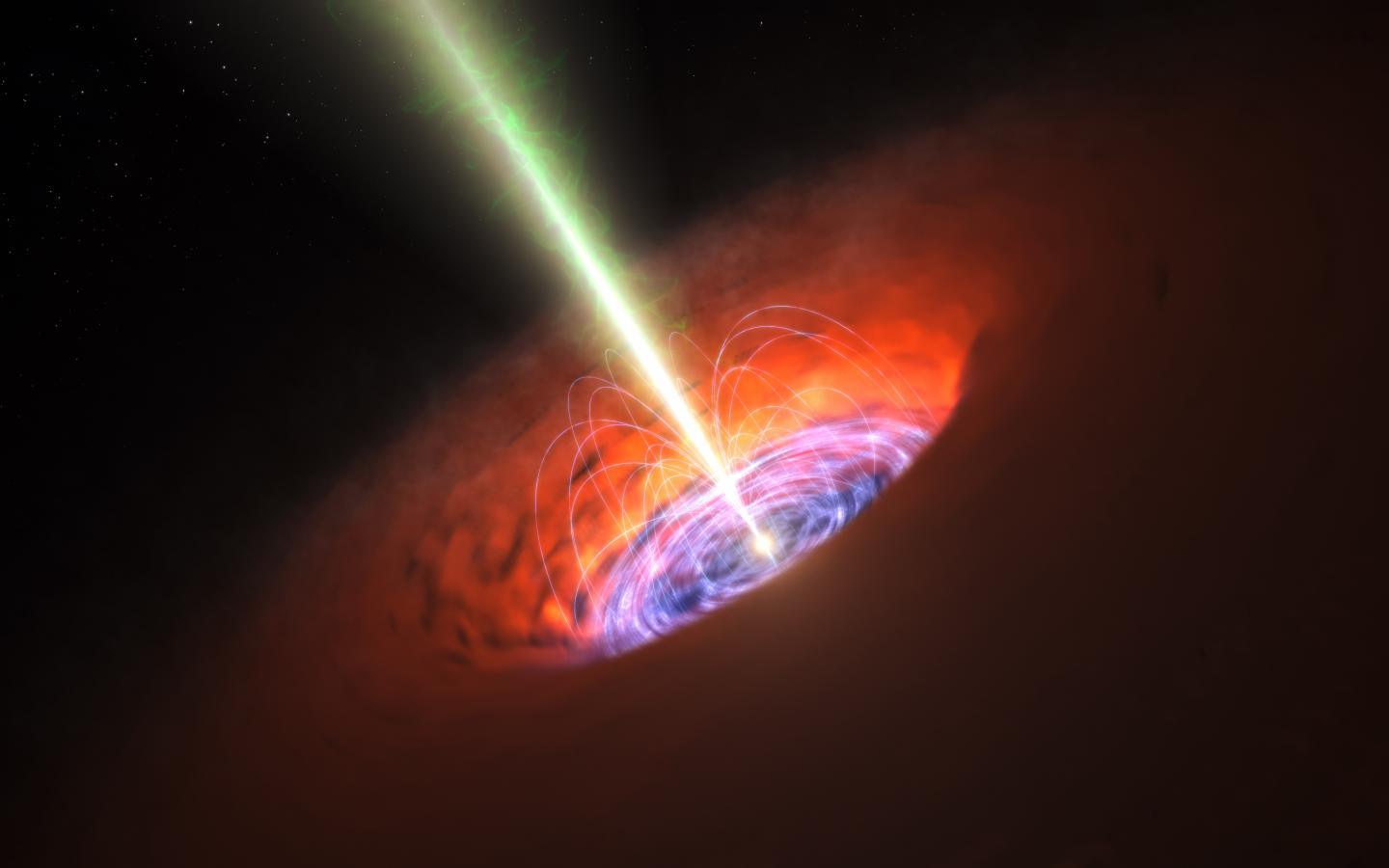 1974 Stephen  Hawking’s  grote ontdekking:
Zwart Gat is niet zwart maar straalt wel!
oppervlak Zwart Gat heeft  een temperatuur
Alles wat er in valt
wordt uiteindelijk
ook weer uitgestraald als thermische straling
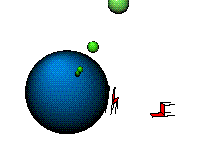 Het merkwaardige van
een Zwart Gat is niet dat er
niets uit kan komen,
maar dat het zolang duurt
[Speaker Notes: Next :  vacuum fluctuations]
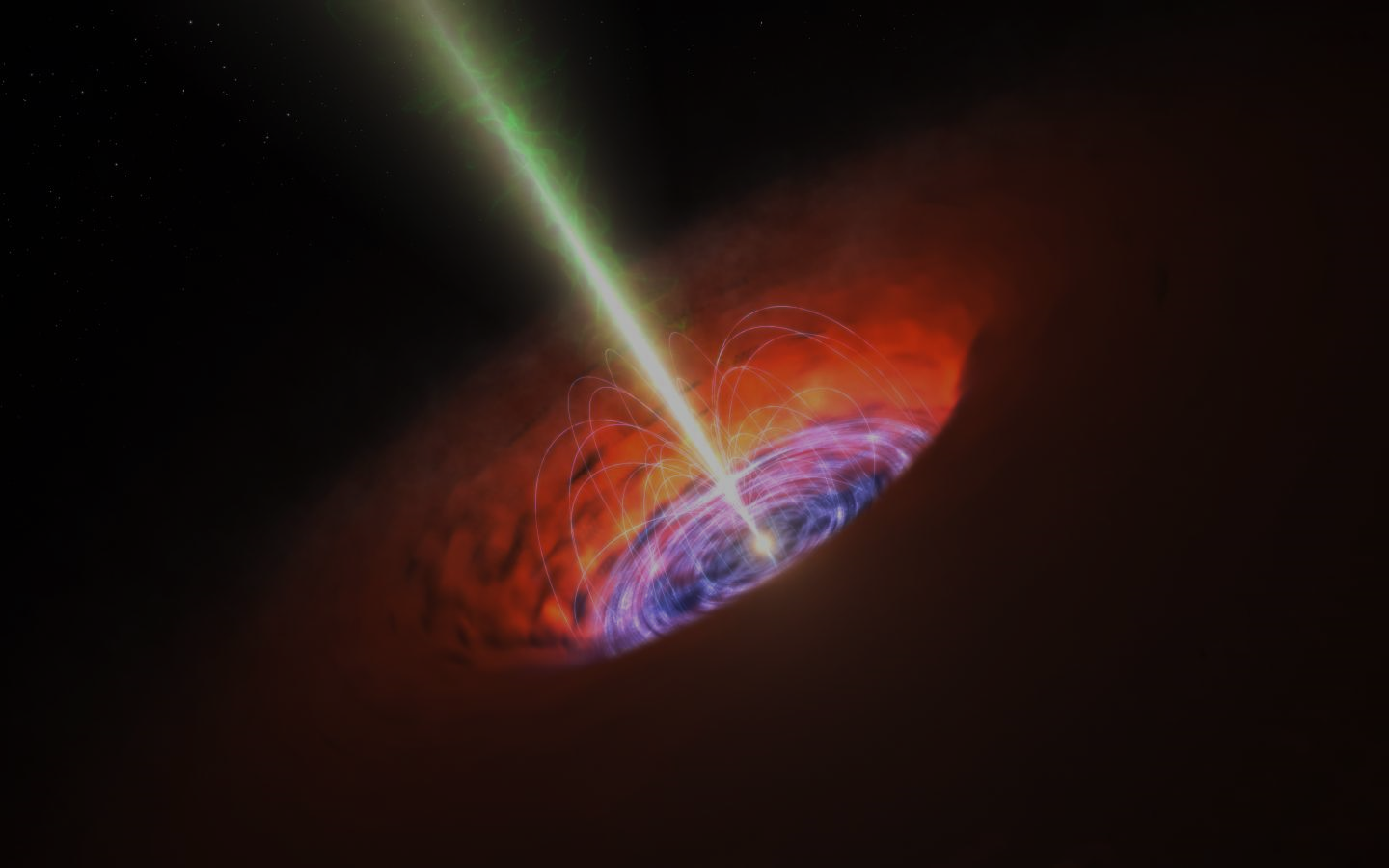 deel 2, Zwarte Gaten en de kwantummechanika
Eerst: ontwikkeling van de kwantum-mechanika
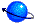 [Speaker Notes: test1
aaaaaaaaaaaaaaa
bbbbbbbbbbbbbbbbbbbb
cccccccccccccccccccccccc
ddddddddddddddddddddddddddddddd
fffffffffffffffffffffffffffffffffffffffffffffff
ffffffffff]
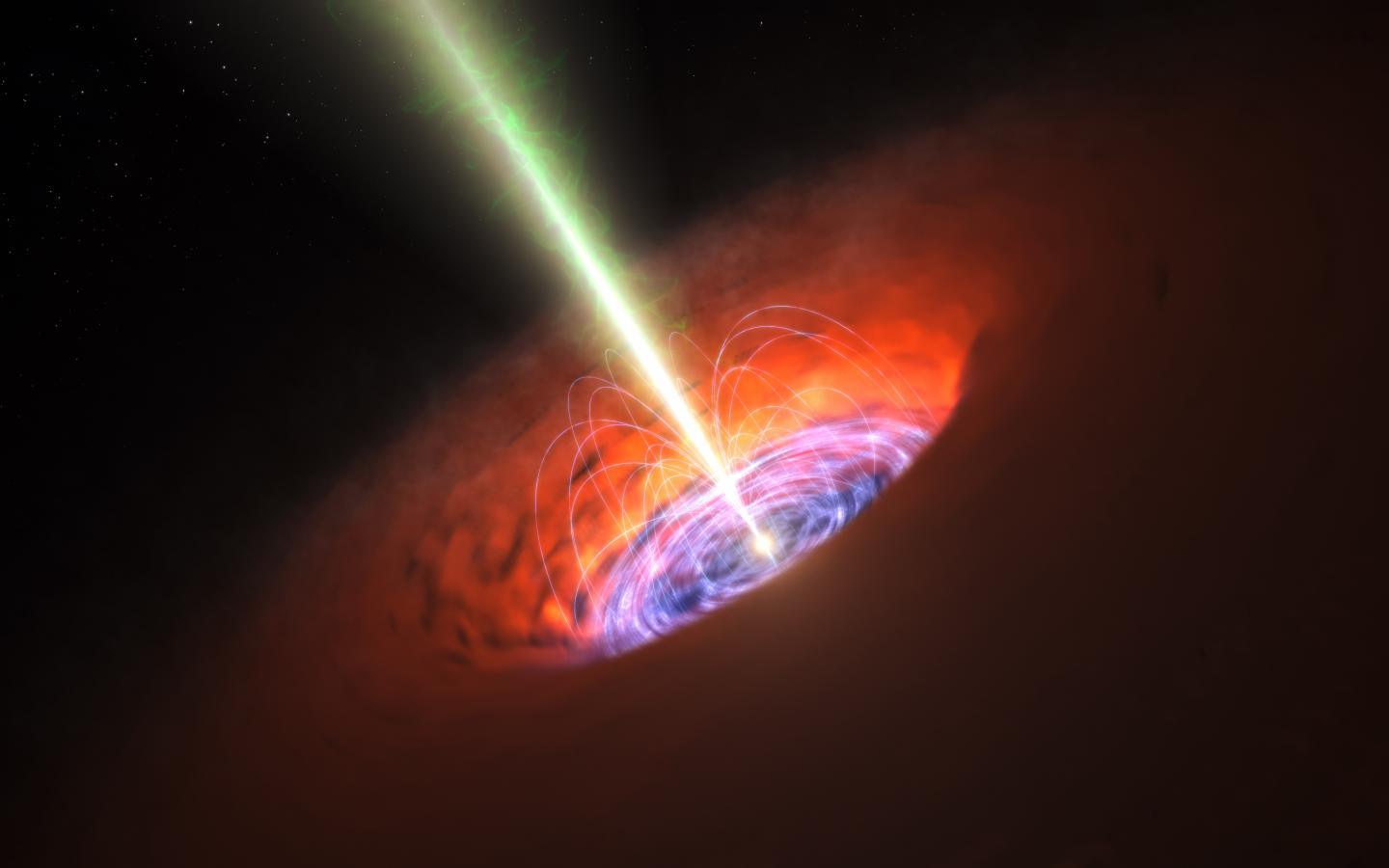 begin 20ste eeuw Atoom model
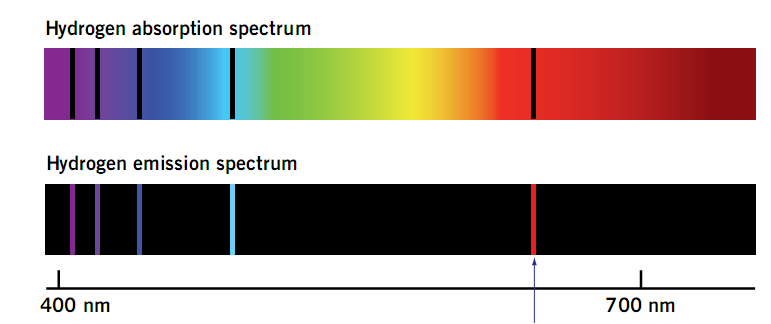 ●   materie, wat is opvallend?
     spectrum van hete gassen
●   beeld van een atoom
rood
blauw
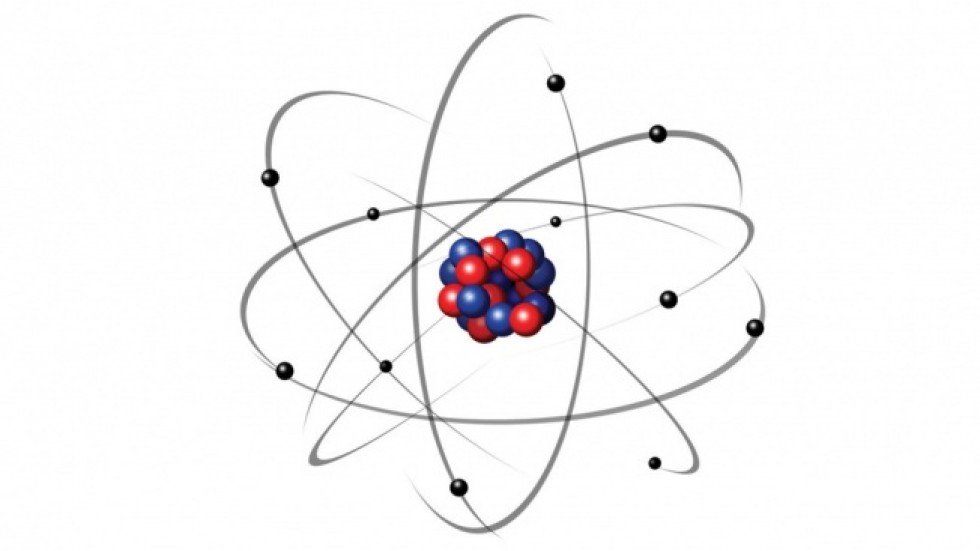 negatief geladen elektronen
    in een baan rond een kleine positief geladen 
    atoomkern (voor waterstof: 1 proton)
[Speaker Notes: test1
aaaaaaaaaaaaaaa
bbbbbbbbbbbbbbbbbbbb
cccccccccccccccccccccccc
ddddddddddddddddddddddddddddddd
fffffffffffffffffffffffffffffffffffffffffffffff
ffffffffff]
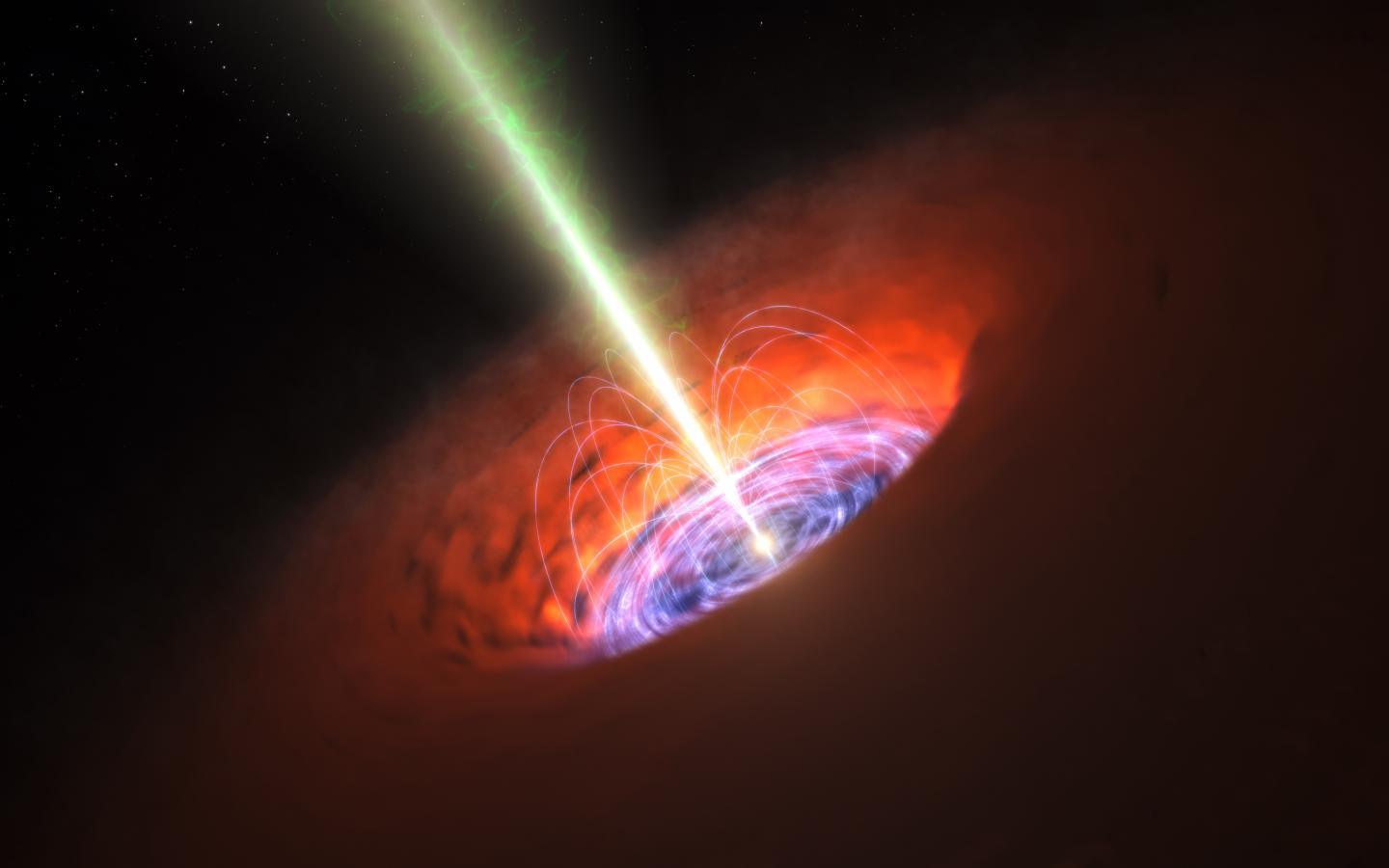 1920, kwantummechanica
●   1905 Einstein: 
      elektromagnetische golf gedraagt  zich als deeltje (foton)
      E= h f      E energie, h constante van Planck,  f de frequentie v.d. golf
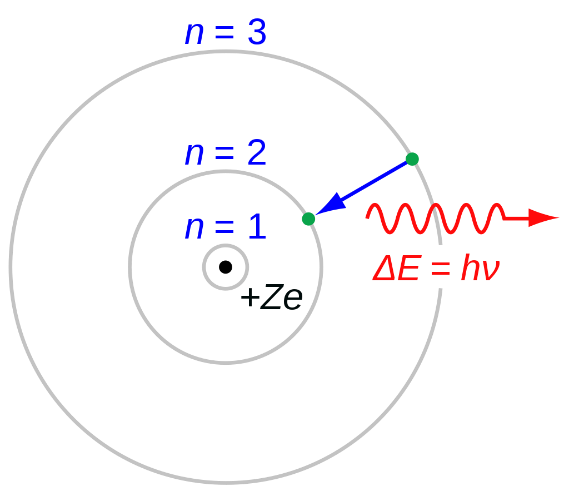 ●   1913 atoommodel van Bohr
banen gekwantiseerd
     en daarmee de energie v.d. elektronen
●   1924 De Broglie, ook omgekeerd 
     deeltje (materie) gedraagt  zich als golf
Golven anders dan deeltjes: vertonen interferentie: kunnen elkaar uitdoven/versterken
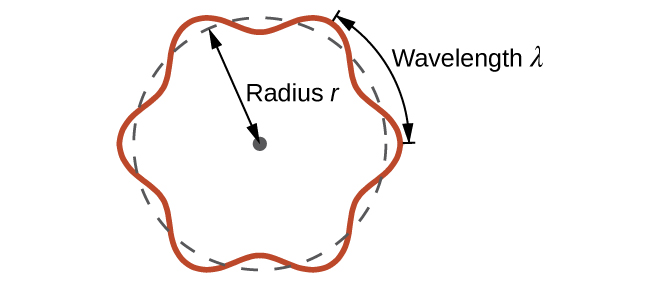 ●   electron-golf alleen op afstanden 
     met geheel aantal golfjes
[Speaker Notes: test1
aaaaaaaaaaaaaaa
bbbbbbbbbbbbbbbbbbbb
cccccccccccccccccccccccc
ddddddddddddddddddddddddddddddd
fffffffffffffffffffffffffffffffffffffffffffffff
ffffffffff]
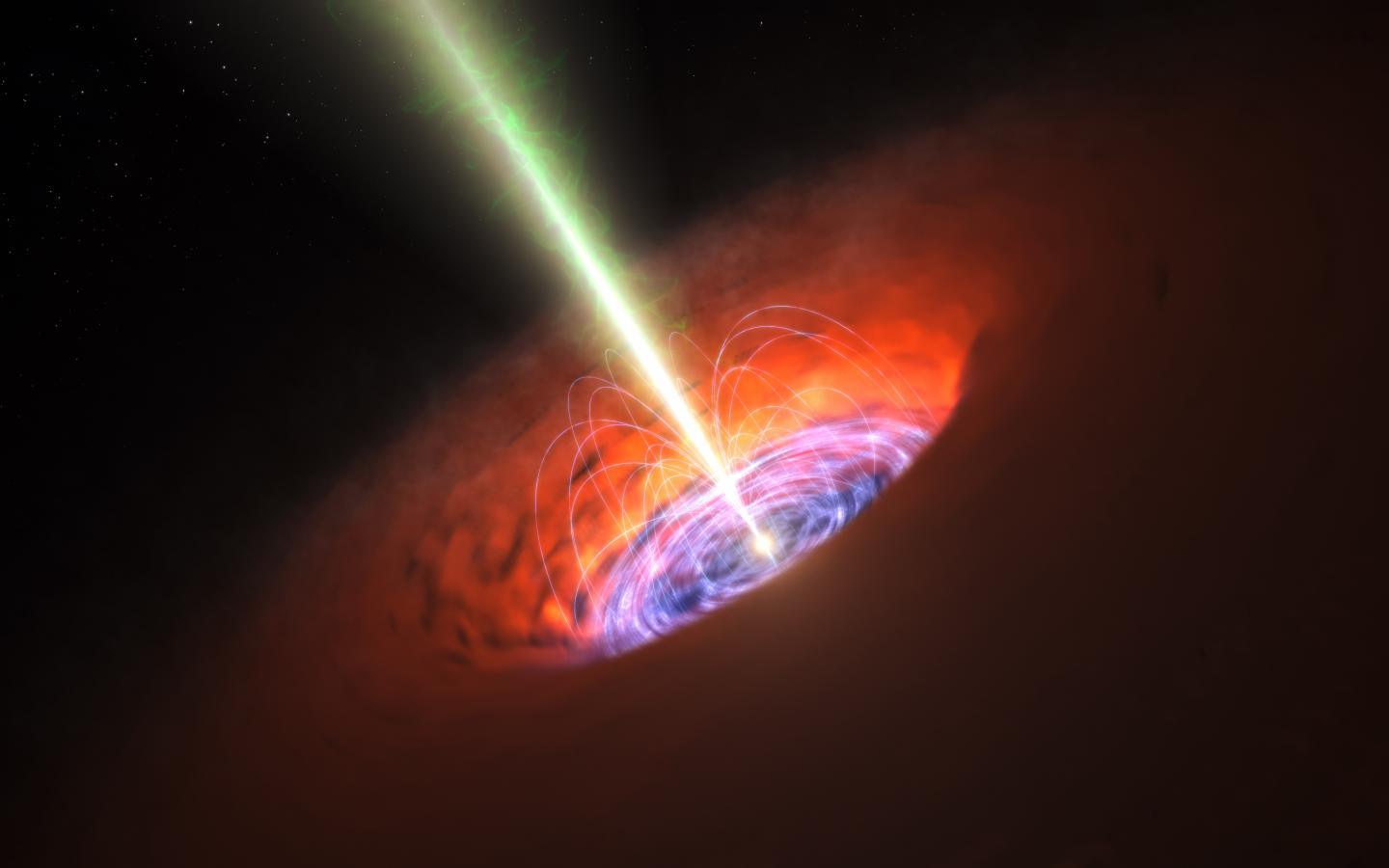 1925, kwantummechanica, verklaring deeltje/golf
wat golft er? Een kans, abstrakte golffunktie
kwantum-mechanica beschrijft dit dualism als 
     een abstracte golf die de kans aangeeft iets als deeltje te zien
●   voortplanting als golf
●   waarneming als deeltje op zekere plaats
     (met een kans gegeven door de gofffunktie)
golf-pakket
Golf-karakter impliceert  onzekerheden;
een sinus-golf “is overal”;
som van sinussen (golf-pakketje)
lijkt al op een voortbewegend deeltje
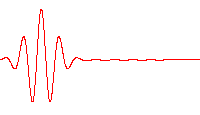 [Speaker Notes: test1
aaaaaaaaaaaaaaa
bbbbbbbbbbbbbbbbbbbb
cccccccccccccccccccccccc
ddddddddddddddddddddddddddddddd
fffffffffffffffffffffffffffffffffffffffffffffff
ffffffffff]
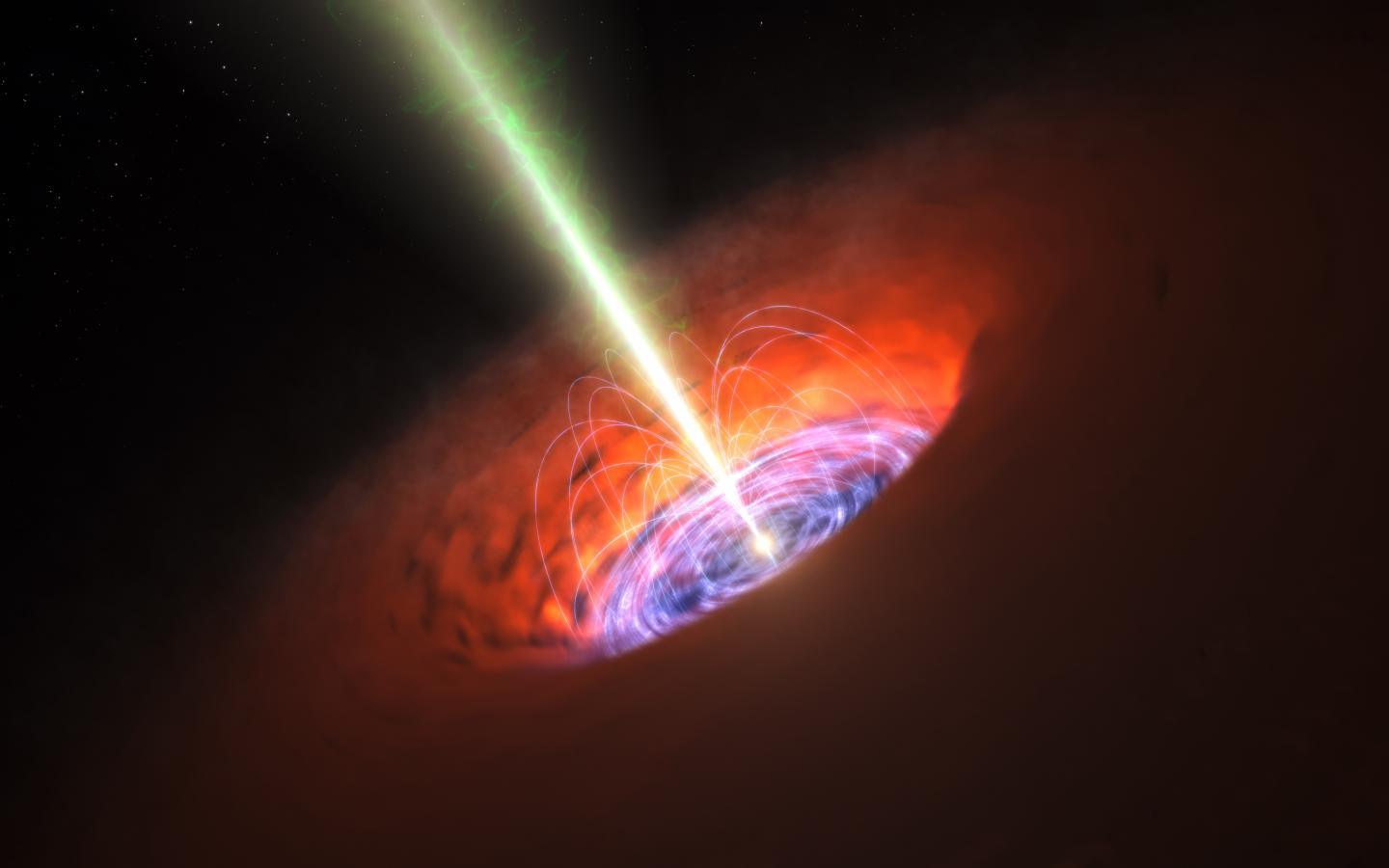 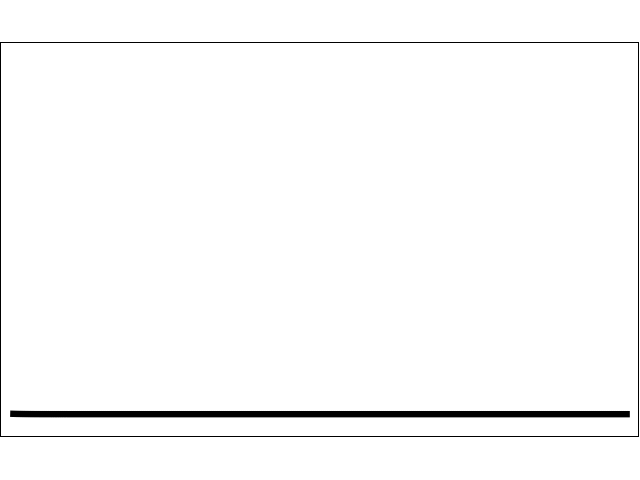 Kwantummechanica QM
belangrijke kenmerken
●  net als bij golven: de som van twee 
    toestanden is weer een fysische 
   toestand   (superpositie principe)
●  som kansen over alle mogelijkheden=1,
    (toestanden mogen niet verdwijnen: probleem in Zwarte Gaten)
●  basis uitgangspunt in de kwantummechanika:
    de tijdsevolutie is simpele voorplanting van golven:
deterministisch en invariant voor tijdsomkering
   alle informatie daarvoor is aanwezig en behouden;
   probleem in Zwarte Gaten
● micro-natuurwetten dienen omkeerbaar te zijn voor de tijd
[Speaker Notes: test1
aaaaaaaaaaaaaaa
bbbbbbbbbbbbbbbbbbbb
cccccccccccccccccccccccc
ddddddddddddddddddddddddddddddd
fffffffffffffffffffffffffffffffffffffffffffffff
ffffffffff]
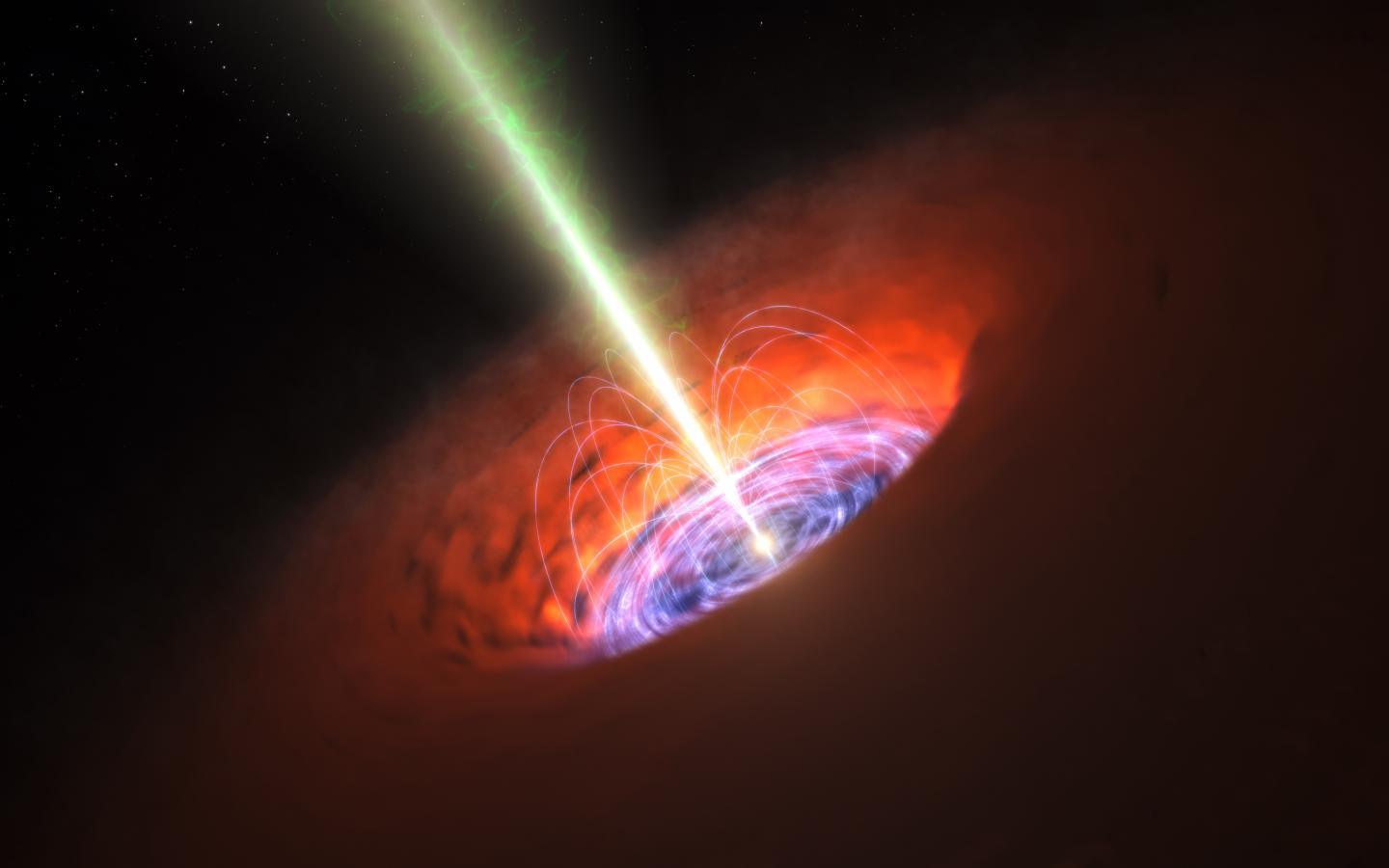 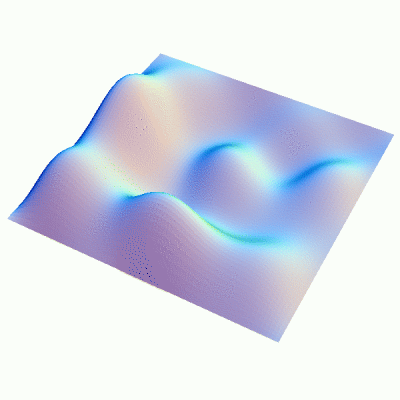 Informatie-behoud QM
● bv toegestaan proces in natuurwetten:
   toestand A wordt B en B wordt A:
Één tijdstapje in een proces
|A>

|B>
|A>

|B>
● bv niet-toegestaan proces in natuurwetten:  
  toestand A wordt A en B wordt ook A 
  éénmaal A weet je niet het verleden te reconstrueren
Alles wordt hetzelfde
(ononderscheidbaar),
zoals bij Zwarte gaten
|A>

|B>
|A>

|B>
Het informatie-probleem voor Zwarte gaten
[Speaker Notes: test1
aaaaaaaaaaaaaaa
bbbbbbbbbbbbbbbbbbbb
cccccccccccccccccccccccc
ddddddddddddddddddddddddddddddd
fffffffffffffffffffffffffffffffffffffffffffffff
ffffffffff]
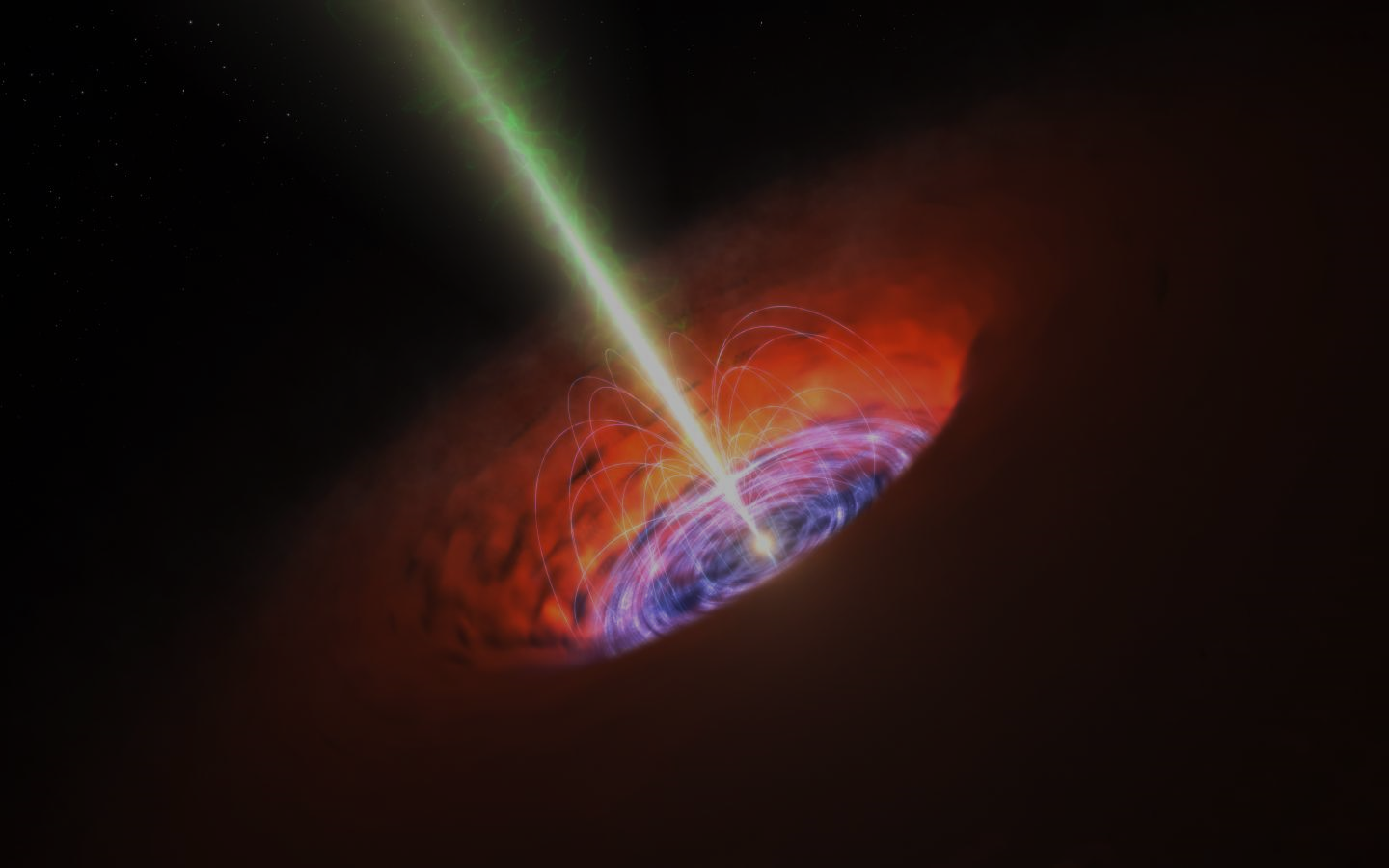 Zwarte Gaten en de kwantummechanika
de lege ruimte in de kwantummechanika
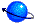 de stap naar meerdere deeltjes:
Kwantumvelden-theorie
[Speaker Notes: test1
aaaaaaaaaaaaaaa
bbbbbbbbbbbbbbbbbbbb
cccccccccccccccccccccccc
ddddddddddddddddddddddddddddddd
fffffffffffffffffffffffffffffffffffffffffffffff
ffffffffff]
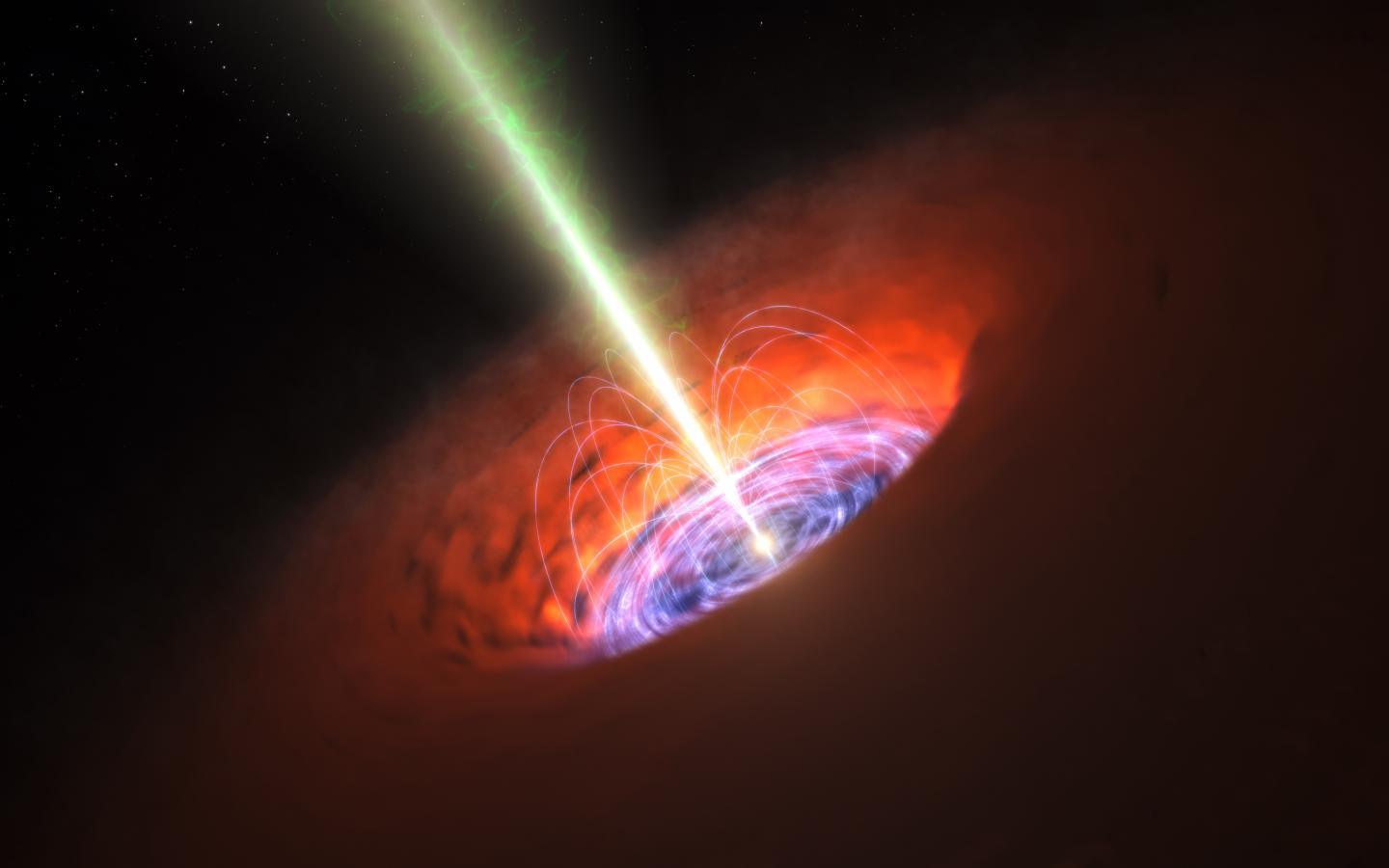 19e eeuw: lege ruimte gevuld met de ether
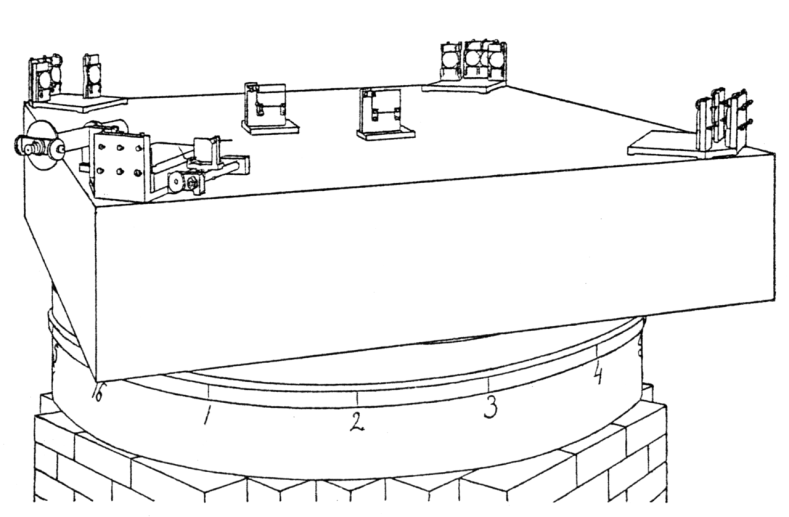 1887 Michelson-Morley experiment: 
     geen ether-snelheid gedetecteerd
        lichtsnelheid varieert niet:     
       Aarde heeft geen snelheid t.o.v. de  ether
1905 Einstein, Speciale Relativiteitstheorie: lichtsnelheid altijd constant
     meestal gezien als weerlegging van de ether,
     maar eigenlijk alleen op het snelheids-effect van ether
[Speaker Notes: test1
aaaaaaaaaaaaaaa
bbbbbbbbbbbbbbbbbbbb
cccccccccccccccccccccccc
ddddddddddddddddddddddddddddddd
fffffffffffffffffffffffffffffffffffffffffffffff
ffffffffff]
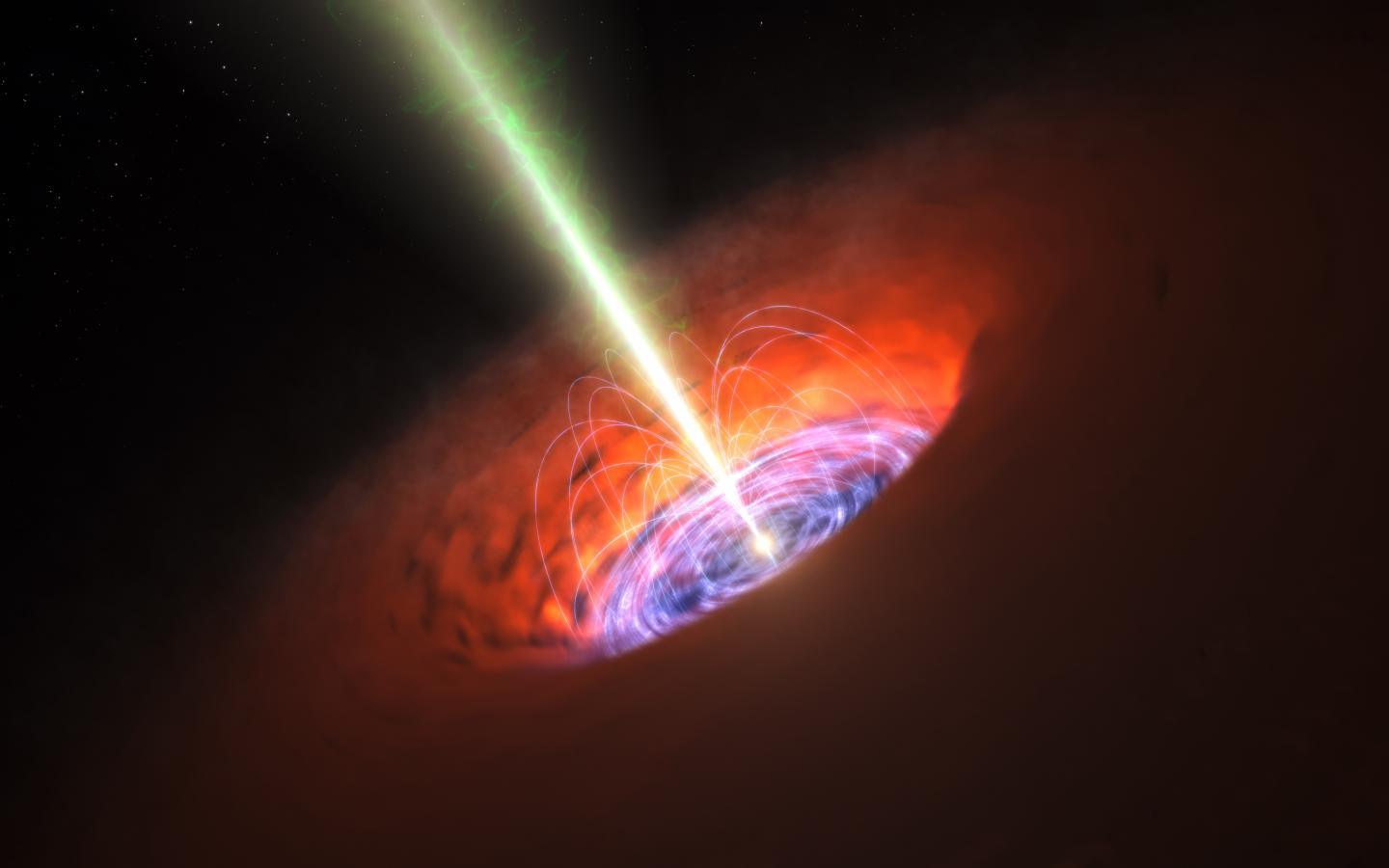 1920, Einstein over ether
1920 Einstein
ruimte als drager van natuurkundige grootheden
"... I can see that with the word æther we say nothing else than that space 
has to be viewed as a carrier of physical qualities…."
maar geen medium met ‘gewicht’
"...æther may not be thought of as endowed with the quality characteristic
of ponderable media, as consisting of parts which may be tracked through
time. The idea of motion may not be applied to it"
● met de ontwikkeling van de kwantum-velden-theorie (QFT) is dit nu de
gangbare opvatting
[Speaker Notes: test1
aaaaaaaaaaaaaaa
bbbbbbbbbbbbbbbbbbbb
cccccccccccccccccccccccc
ddddddddddddddddddddddddddddddd
fffffffffffffffffffffffffffffffffffffffffffffff
ffffffffff]
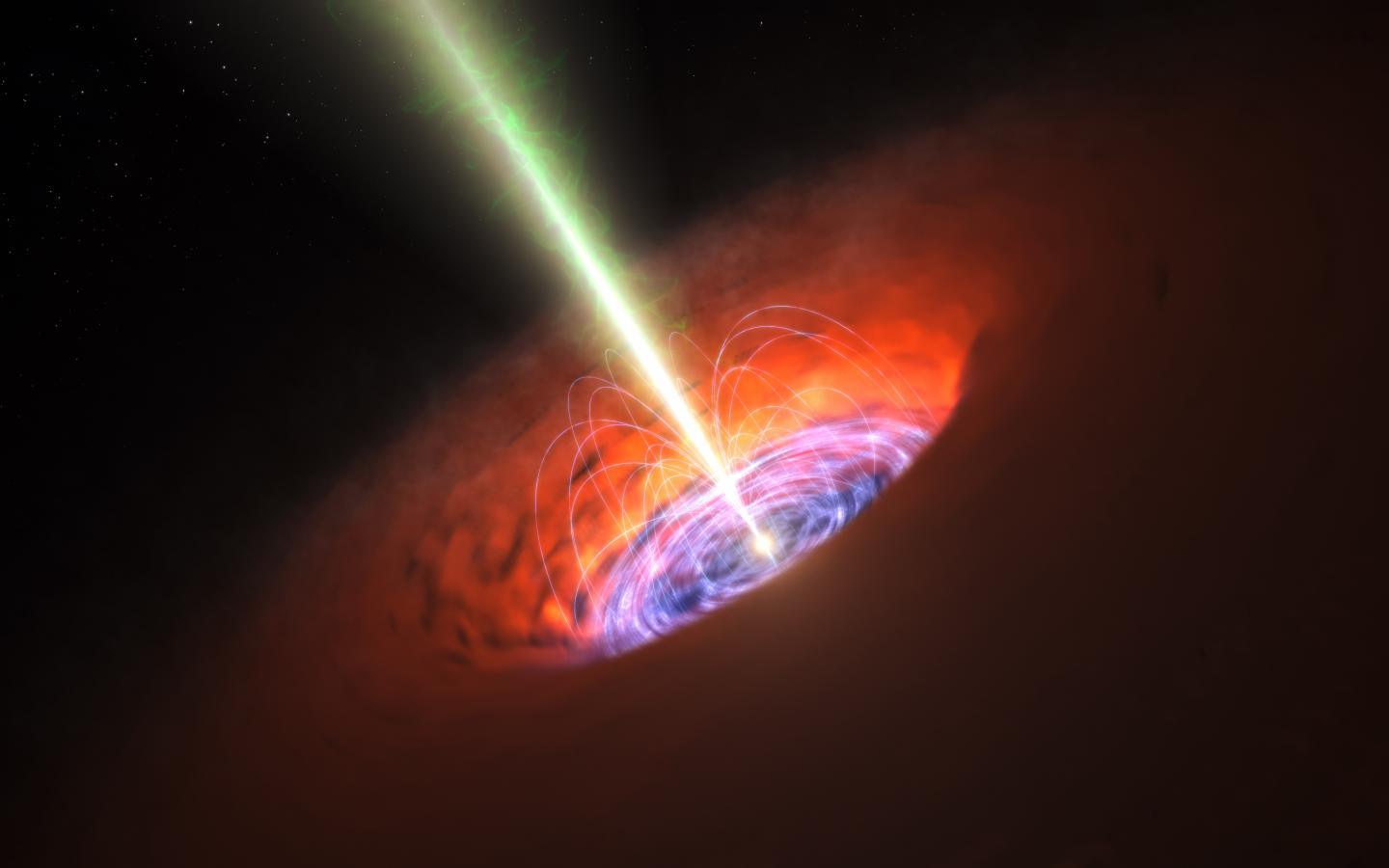 1925, kwantummechanica
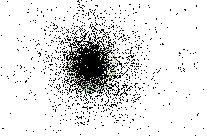 Belangrijke gevolgen van de kwantummechanica
Golf-karakter impliceert  onzekerheden
1925 Heisenbergs onbepaalbaarheidsrelatie (plaats en snelheid) 
      als je de plaats nauwkeurig kent, is de impuls(snelheid)  onnauwkeurig en v.v.
Δx Δp > h/2, met Δx onzekerheid in positie x, Δp onzekerheid in impuls p =massa x snelheid
[h is constante van Planck]
maar ook zijn tijd en energie met elkaar gekoppeld 
bij heel  korte duur, is de energie onbepaald
(energiebehoud alleen gemiddeld: tijdelijke fluctuaties mogelijk)
Δt ΔE> h/2, met Δt de tijdduur van een gebeuren, ΔE onzekerheid in energie E
dus heel even (Δt ) kan iets energie ΔE  krijgen die er tevoren niet was
Acoustisch voorbeeld van de Heisenberg- Energie-tijd-relatie
bekend bij musici (energie=frequentie trilling snaar=toonhoogte snaar):
snaar heel kort aangetikt dan toon onzuiver (onbepaalde toonhoogte)
[Speaker Notes: test1
aaaaaaaaaaaaaaa
bbbbbbbbbbbbbbbbbbbb
cccccccccccccccccccccccc
ddddddddddddddddddddddddddddddd
fffffffffffffffffffffffffffffffffffffffffffffff
ffffffffff]
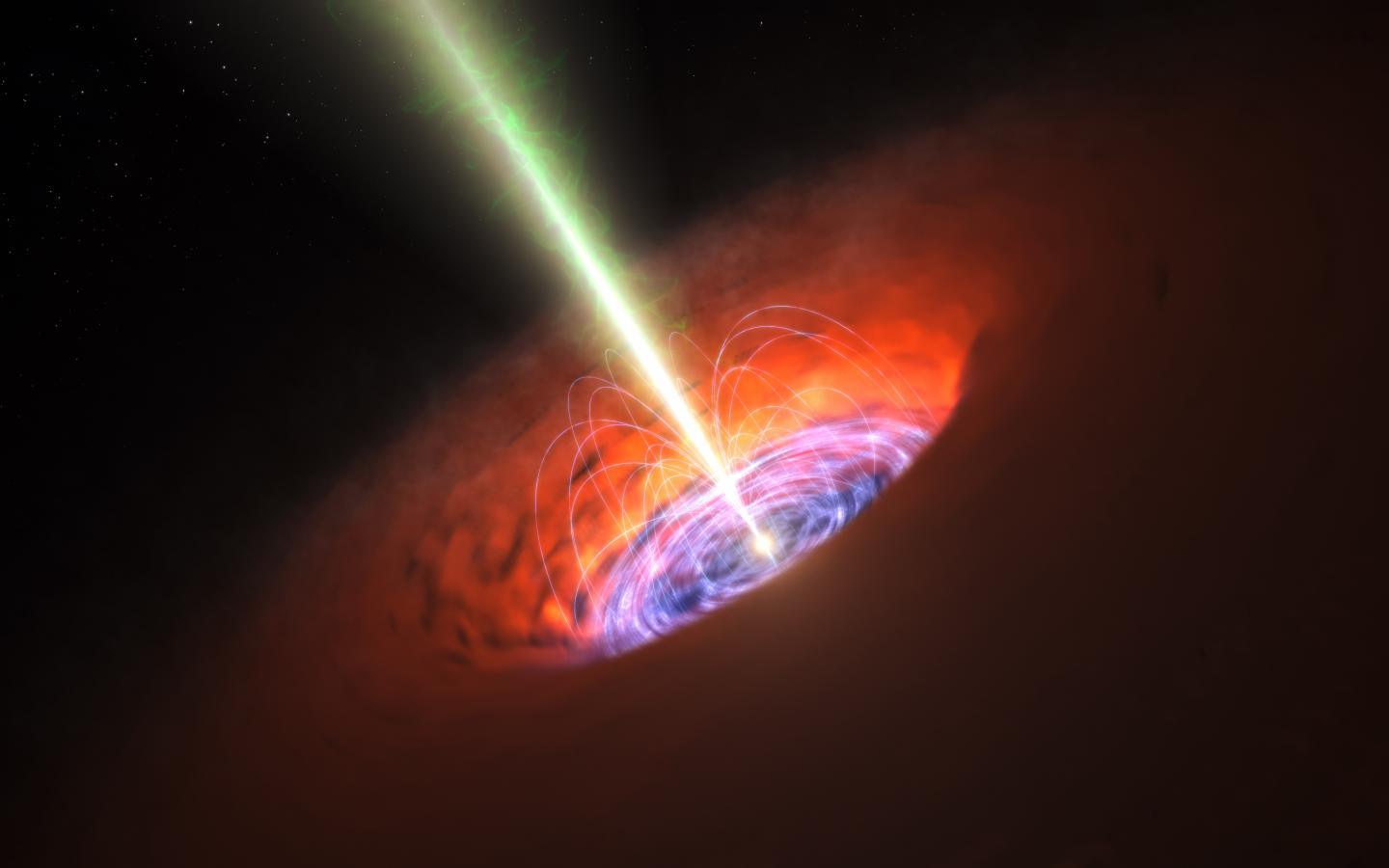 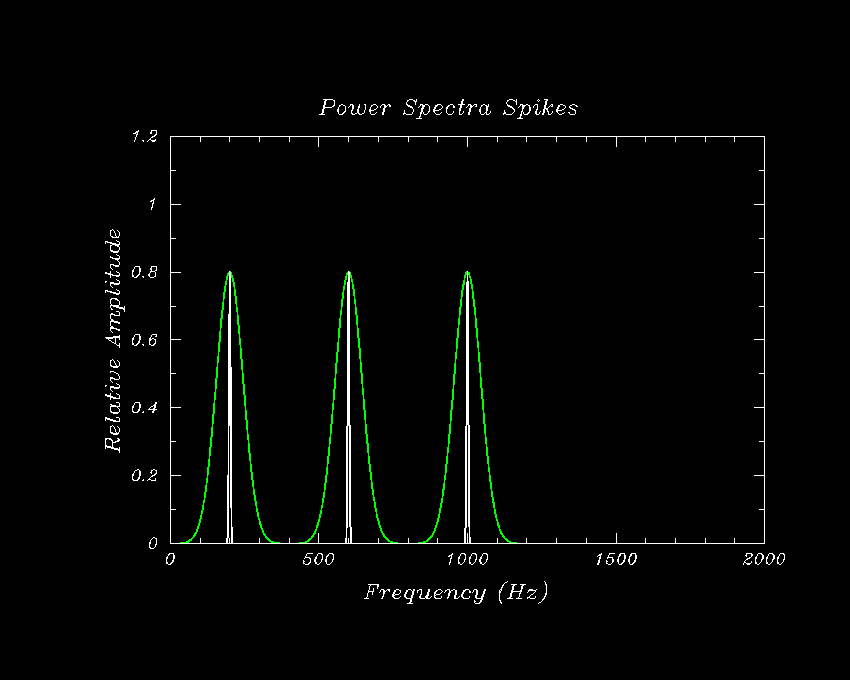 Precies bepaalde energie-versus minder scherp bepaald
Een “brede” (onzuivere) toon klinkt anders dan een pure toon
geluidspectra
zuivere toon
(1 frekwentie)
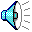 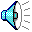 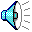 Geluidsterkte   →
verbreding van
de toon
~200 Hz
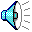 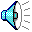 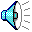 Toonhogte=energie= frekwentie →    (Hz)
Sterrenwacht "Copernicus"  April 2006
Page 33
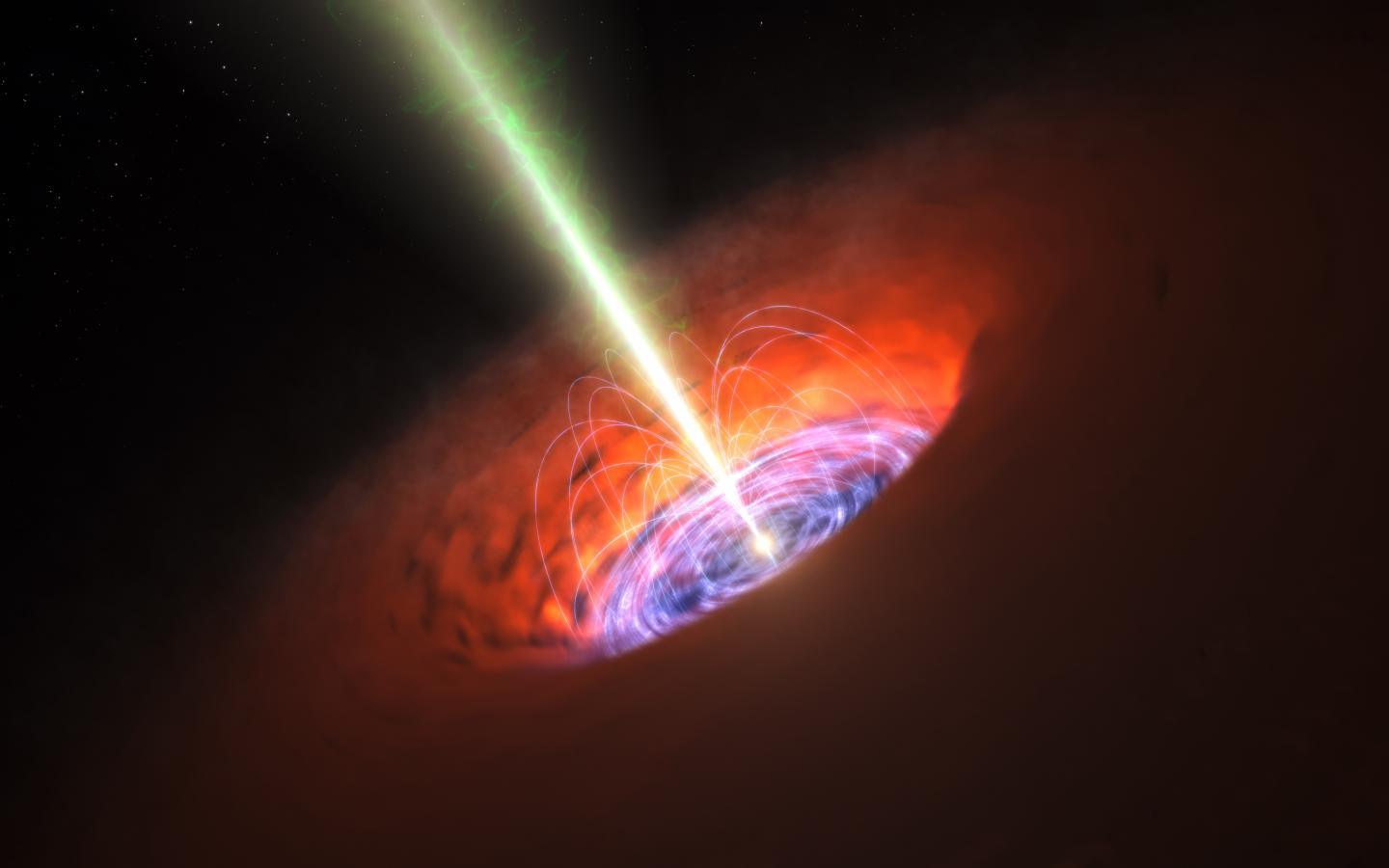 Precies bepaalde energie-versus minder scherp bepaald
bekend bij musici (energie=frequentie trilling snaar=toonhoogte snaar):
snaar heel kort aangetikt dan toon onzuiver (onbepaalde toonhoogte)
mengen van twee tonen, geeft een “beat” (zweving), verschilfrequentie:
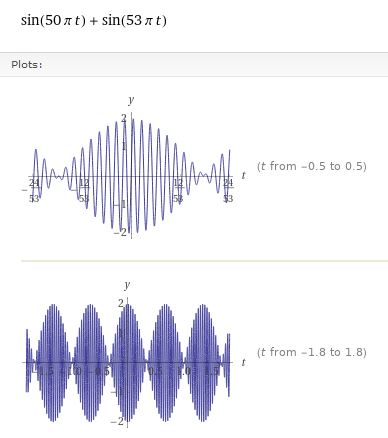 verschil in toon
te zien/horen
als “beat” (zweving)
Nu het effect van het tijdsinterval
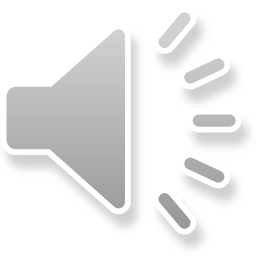 400 en 403 Hz, gedurende 5 sec
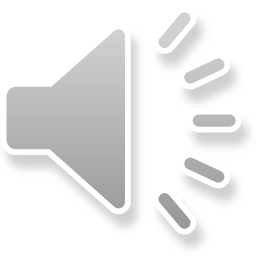 400 en 403 Hz, gedurende 1 sec
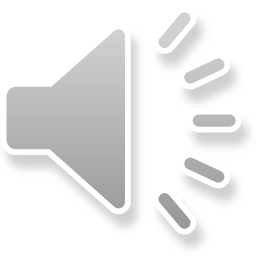 400 en 403 Hz, gedurende 80 msec
hoe kleiner het tijdsinterval des te
groter is de onbepaaldheid in energie
[Speaker Notes: test1
aaaaaaaaaaaaaaa
bbbbbbbbbbbbbbbbbbbb
cccccccccccccccccccccccc
ddddddddddddddddddddddddddddddd
fffffffffffffffffffffffffffffffffffffffffffffff
ffffffffff]
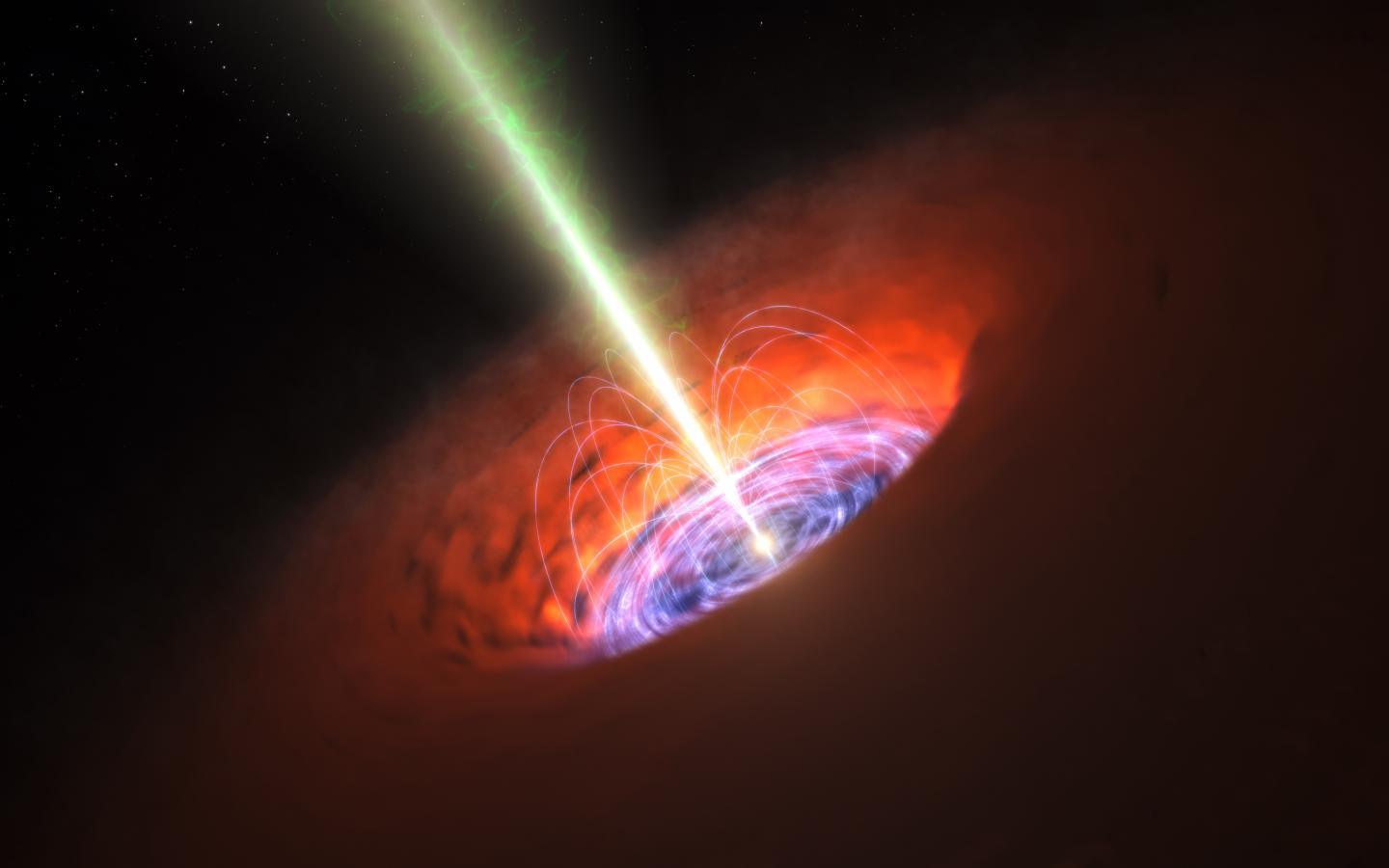 1930, Kwantum Veldentheorie QFTuitbreiding van kwantummechanica in overeenstemming met speciale relativiteitstheorie
●   de ruimte is gevuld met  natuurkundige velden 
      (vergelijk elektrisch veld en magnetisch veld)
●   alles fluctueert voordurend
●   velden zijn nooit blijvend nul, dan immers precies bepaald
fluctuaties noemen we virtuele deeltjes
Vacuum in de kwantum-veldentheorie
is niet meer leeg (want altijd gevuld met velden) 
maar gedefinieerd als de laagste energie toestand
[Speaker Notes: test1
aaaaaaaaaaaaaaa
bbbbbbbbbbbbbbbbbbbb
cccccccccccccccccccccccc
ddddddddddddddddddddddddddddddd
fffffffffffffffffffffffffffffffffffffffffffffff
ffffffffff]
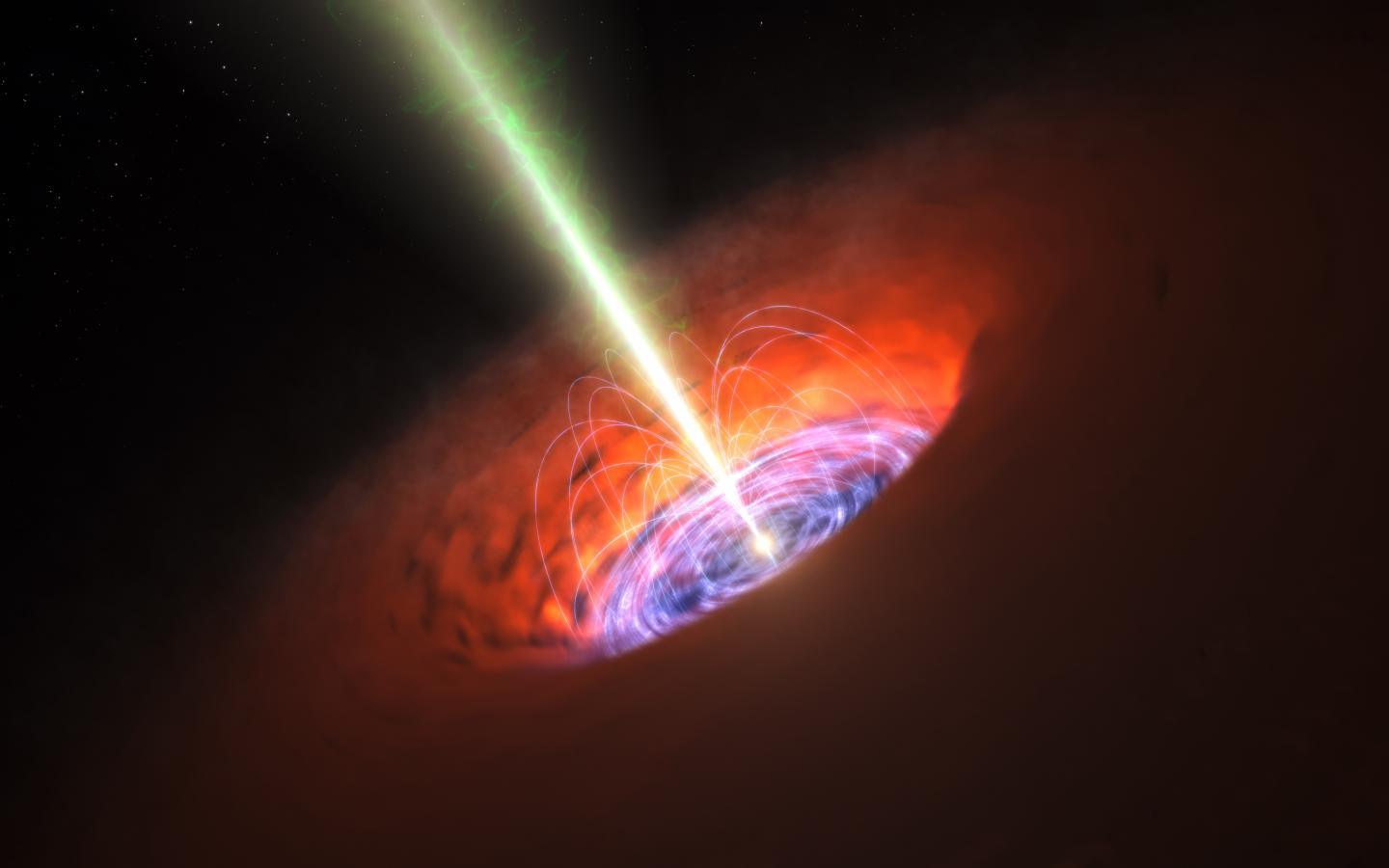 Geen behoud van deeltjes in Kwantummechanica
Creatie en annihilatie van deeltjes, gewoonste zaak van de wereld
● knip een lamp aan en miljarden fotonen worden gecreëerd uit niets
   en uitgezonden
● energie uiteindelijk afkomstig van elektrische velden
● ze vallen op je netvlies of worden elders geabsorbeerd: annihilatie van fotonen
● vacuum: hoe korter de tijd hoe groter de energie van virtuele deeltjes
“het kokende vacuum”
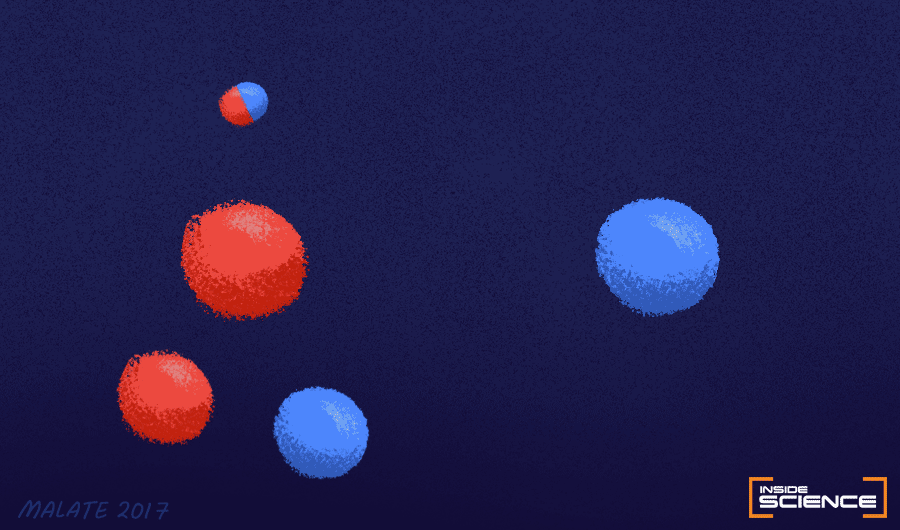 [Speaker Notes: test1
aaaaaaaaaaaaaaa
bbbbbbbbbbbbbbbbbbbb
cccccccccccccccccccccccc
ddddddddddddddddddddddddddddddd
fffffffffffffffffffffffffffffffffffffffffffffff
ffffffffff]
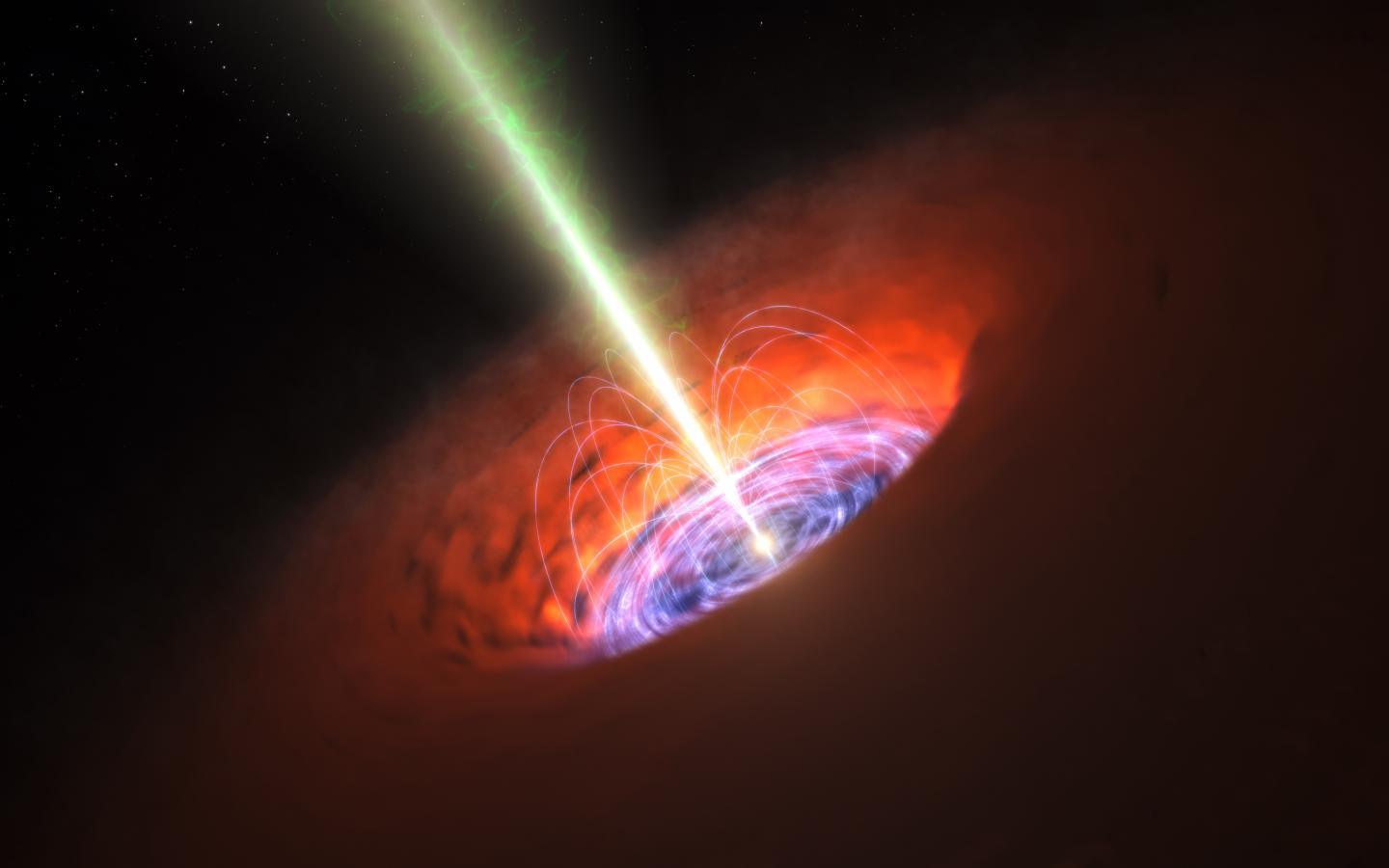 Het process heet ook Vacuum-polarisatie
omdat paren positief-negatieve deeltjes een elektrisch dipool-moment
die (hoewel samen neutraal) toch invloed uitoefenen
b.v. op het energie-niveau van het waterstof-atoom (Lamb-shift)
Ook te zien in speciaal geprepareerd laser licht, letterlijk als fluctuatie
Virtuele deeltjes worden reëel als je 
energie toevoerd
b.v. door een elektrische spanning 
(de Schwinger-limiet )
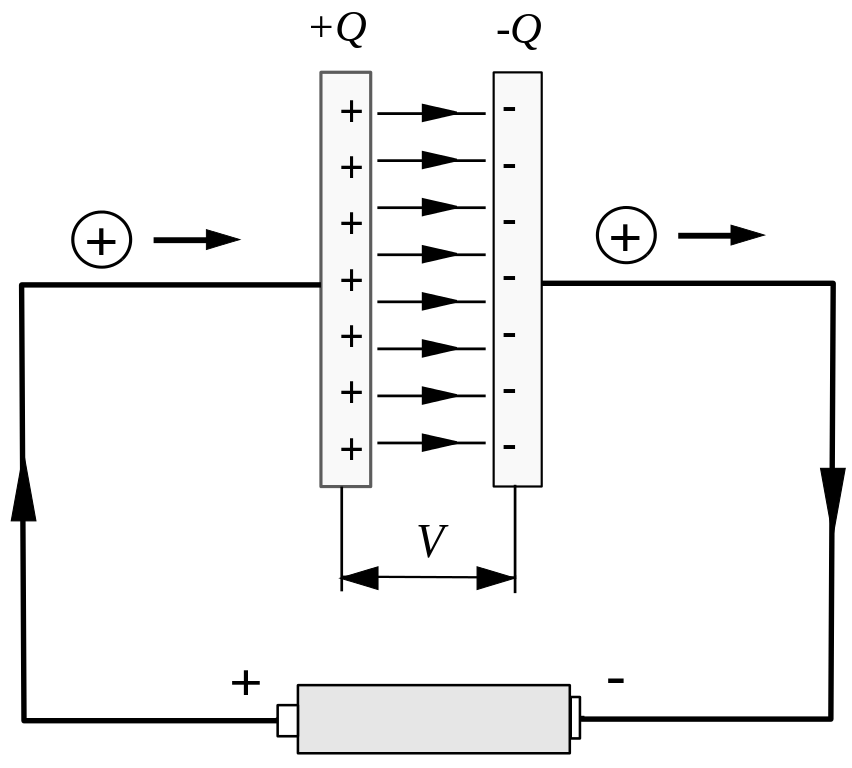 Bij een elektrisch veld van ~1018 Volt/meter
“slaat het vacuum door”
(“vonkend vacuum”)
en worden reële paren van
1 elektron en 1 positron gevormd
[Speaker Notes: test1
aaaaaaaaaaaaaaa
bbbbbbbbbbbbbbbbbbbb
cccccccccccccccccccccccc
ddddddddddddddddddddddddddddddd
fffffffffffffffffffffffffffffffffffffffffffffff
ffffffffff]
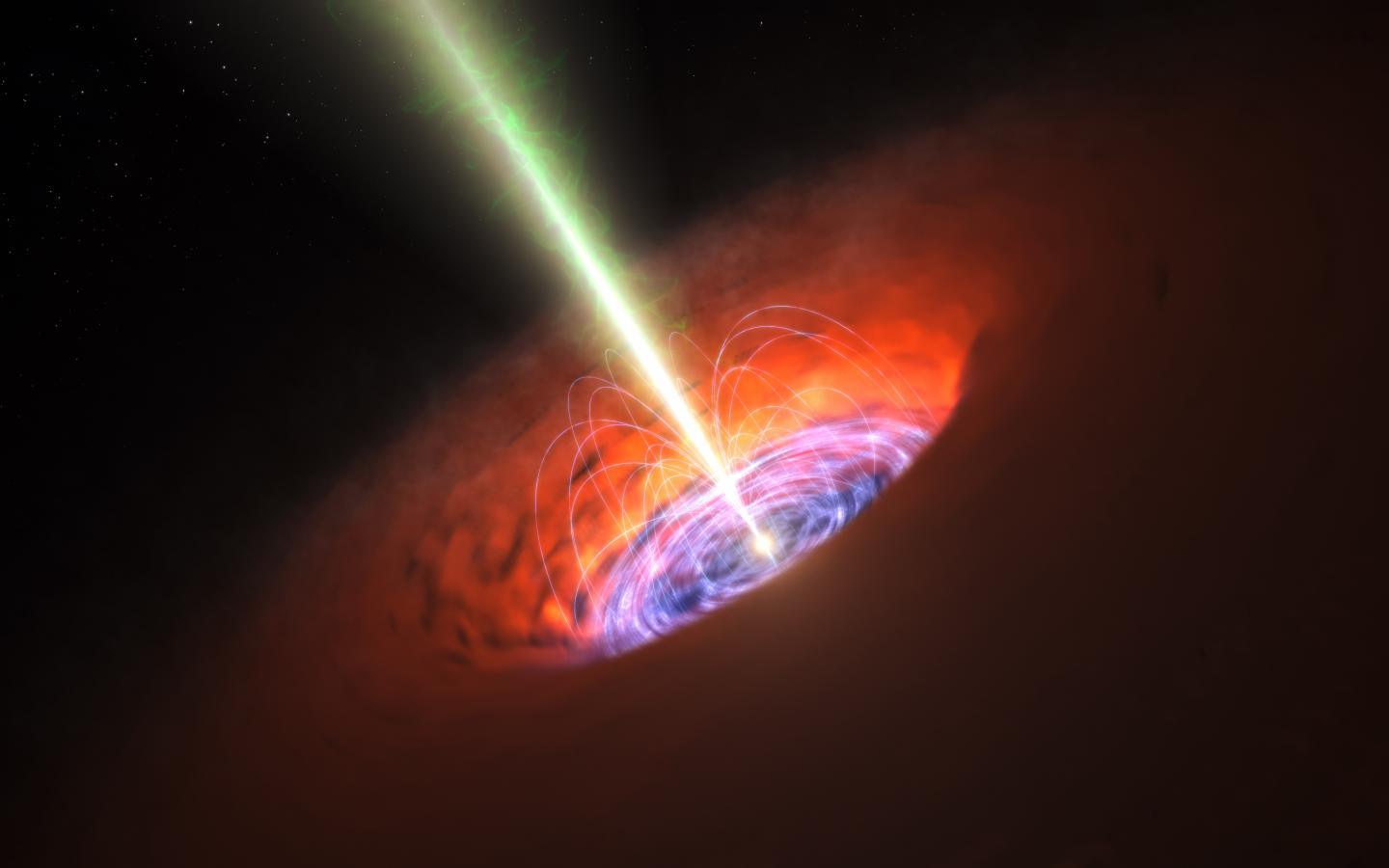 Hawkingstraling
● Nabij Zwarte Gaten wordt energie geleverd door de Getijdenkracht
   tussen de twee virtuele deeltjes-paren, waardoor ze reëel kunnen 
   worden
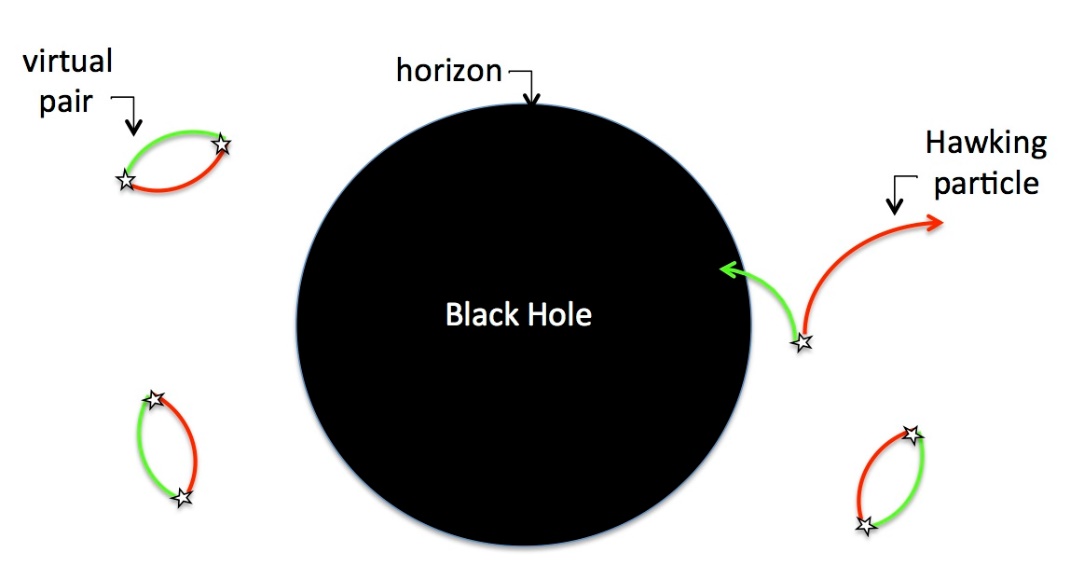 [Speaker Notes: test1
aaaaaaaaaaaaaaa
bbbbbbbbbbbbbbbbbbbb
cccccccccccccccccccccccc
ddddddddddddddddddddddddddddddd
fffffffffffffffffffffffffffffffffffffffffffffff
ffffffffff]
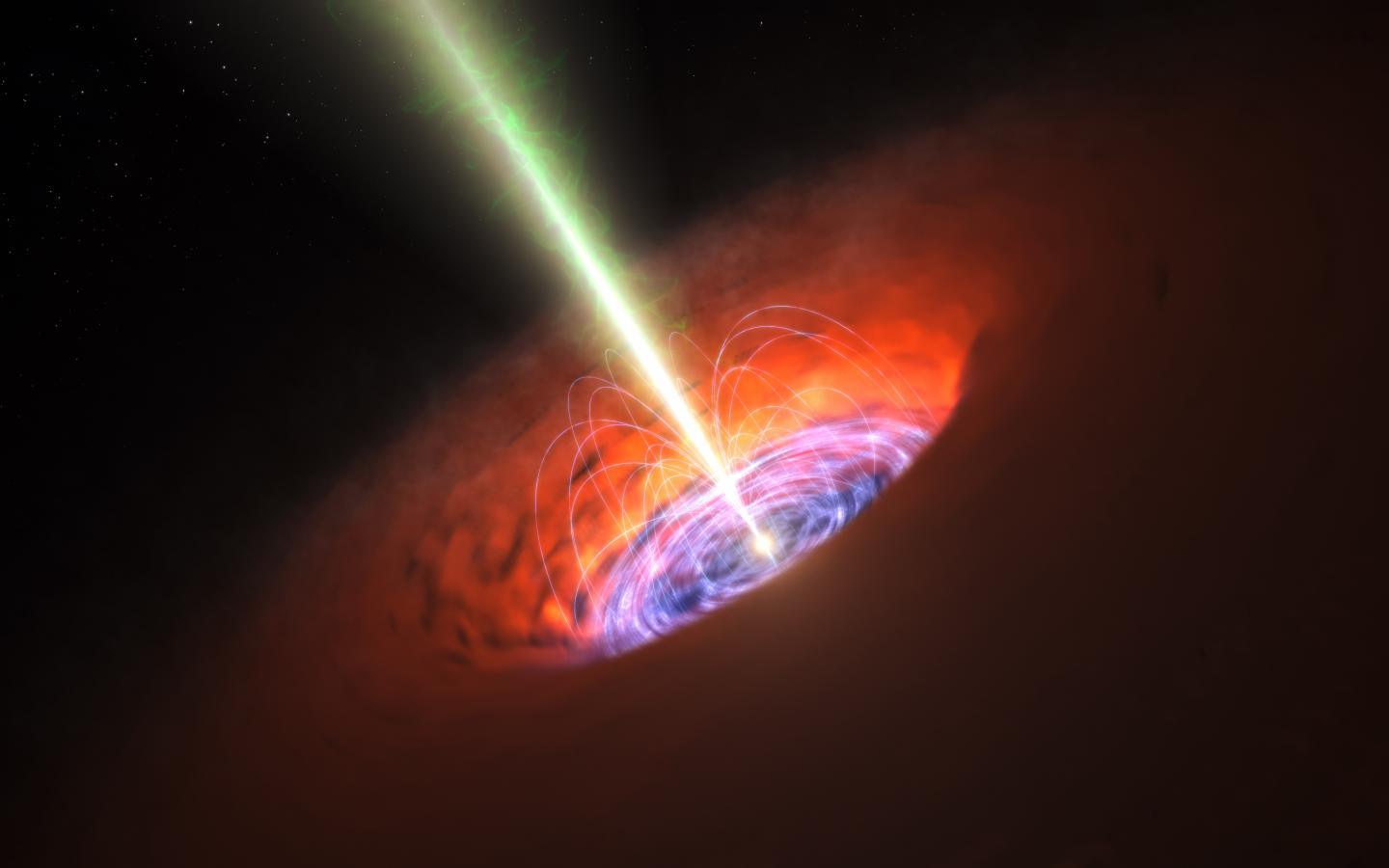 Hawkingstraling
●
[Speaker Notes: test1
aaaaaaaaaaaaaaa
bbbbbbbbbbbbbbbbbbbb
cccccccccccccccccccccccc
ddddddddddddddddddddddddddddddd
fffffffffffffffffffffffffffffffffffffffffffffff
ffffffffff]
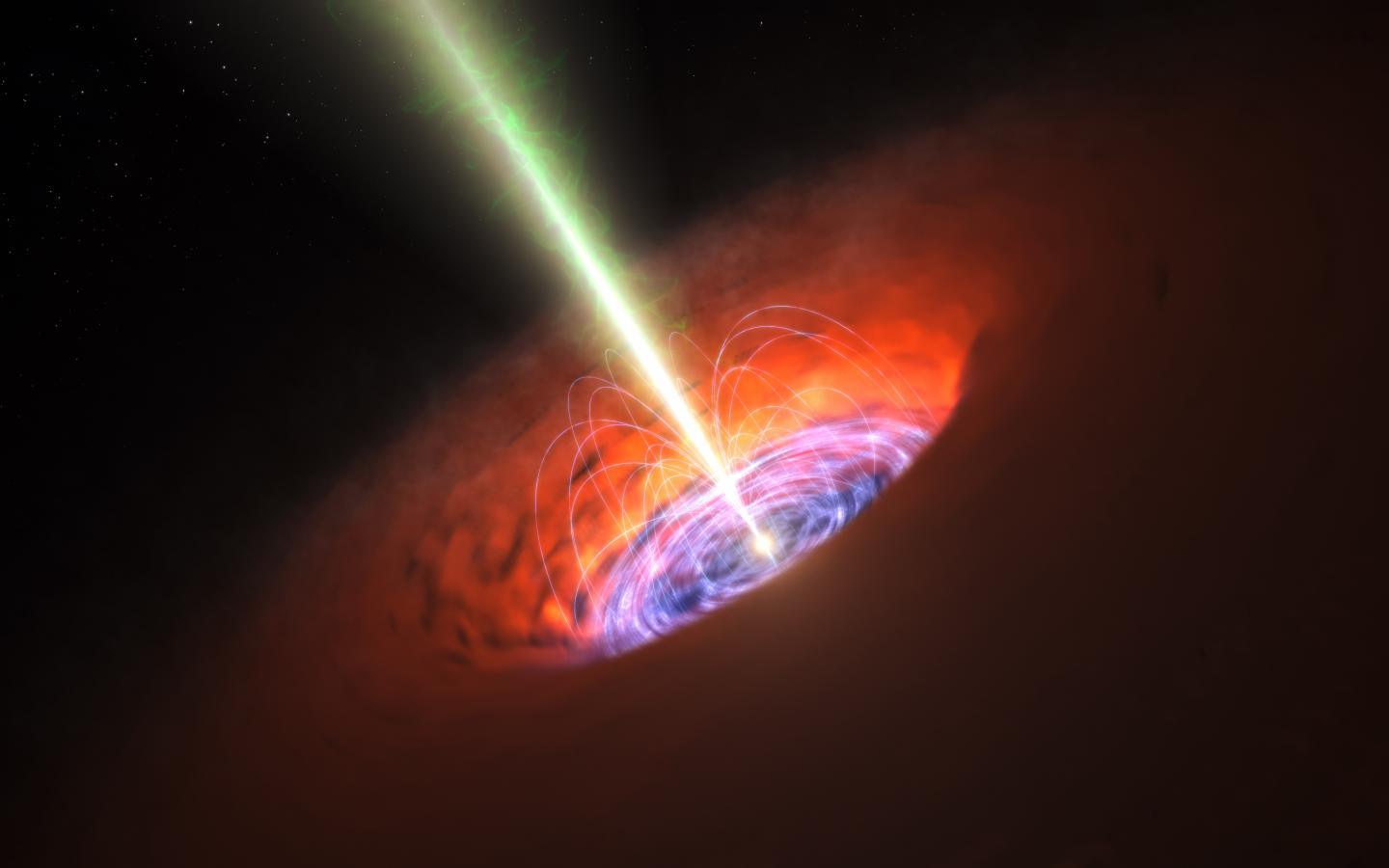 Hawkingstraling
● temperatuur Zwart Gat van 1 zonsmassa uiterst gering
   ~60 nano-Kelvin   6.10-9 K
● verdamping duurt ~1067 jaar  (leeftijd heelal ~1010 jaar)
● de hele kleintjes: heet en verdampen explosief
   als instabiele elementaire deeltjes
   bv 20 microgram Planck-massa, zandkorrel)
   explodeert in veelminder dan pico-seconden
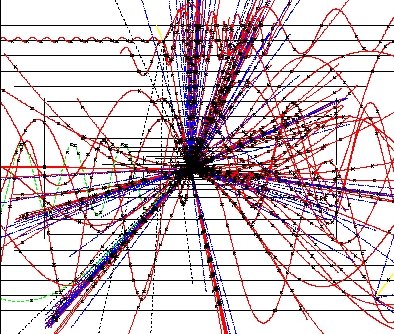 ● experimenteel bewijs alleen te geven als het 
    ooit lukt om micro-Zwarte gaten te maken
● Stephen Hawking geen Nobel-prijs omdat zijn effect
   nog nooit experimenteel geverifieerd is.
[Speaker Notes: test1
aaaaaaaaaaaaaaa
bbbbbbbbbbbbbbbbbbbb
cccccccccccccccccccccccc
ddddddddddddddddddddddddddddddd
fffffffffffffffffffffffffffffffffffffffffffffff
ffffffffff]
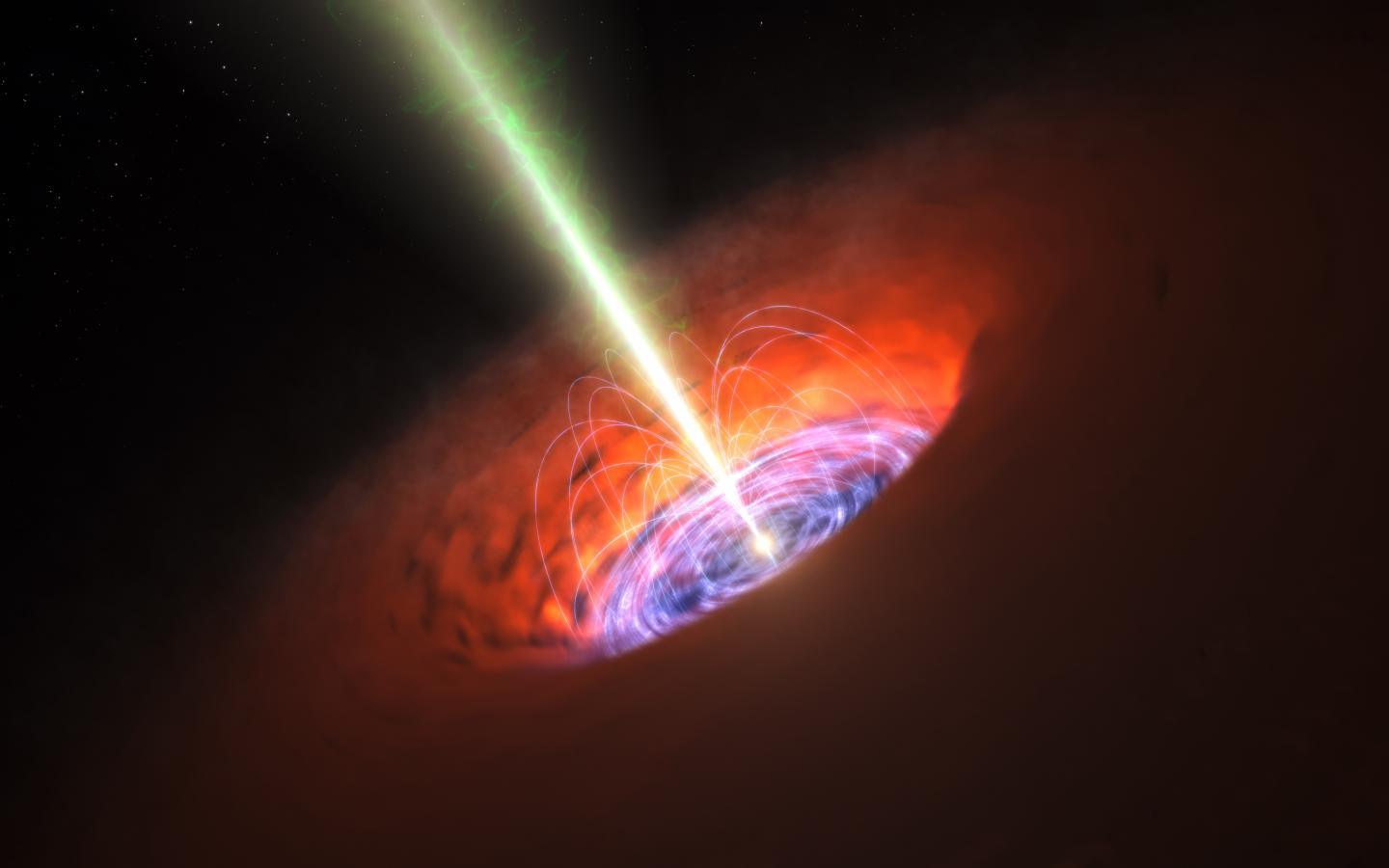 Kwantummechanika een probleem voor Zwarte Gaten
● Als Zwart Gat altijd zou blijven bestaan, 
   kun je nog zeggen dat alle informatie die
   er in is gevallen, “ergens van binnen” is opgeslagen
● maar als alles verdampt, is er niets meer over,
   ook geen informatie.
   je kunt in principe niet terug in de tijd
   en dat is dan een probleem voor de kwantummechanika
[Speaker Notes: test1
aaaaaaaaaaaaaaa
bbbbbbbbbbbbbbbbbbbb
cccccccccccccccccccccccc
ddddddddddddddddddddddddddddddd
fffffffffffffffffffffffffffffffffffffffffffffff
ffffffffff]
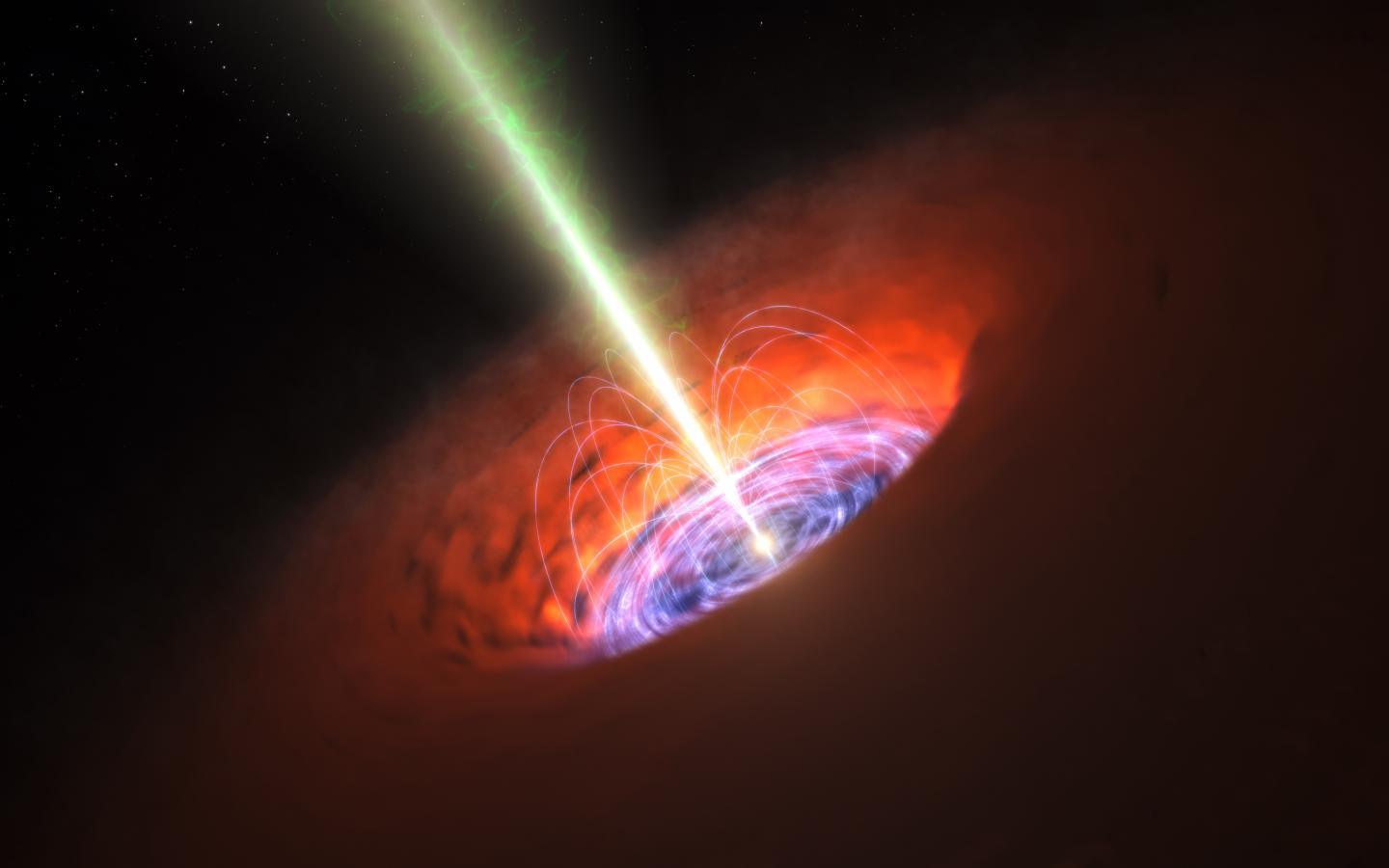 Kwantummechanika een probleem voor Zwarte Gaten
● Relativiteitstheorie beschrijft de macro-kosmos,
          tot op  hoge precissie geverifieerd
          (bv neutronenterren en zwarte gaten in nauwe baan)
● Kwantum-natuurkunde beschrijft de micro-kosmos,
          tot op  hoge precissie geverifieerd
Bij Zwarte gaten zijn ze onderling strijdig,
         Relativiteitstheorie in wezen juist? 
         Afwijking Kwantummechanika?
OF:
         Relativiteitstheorie onjuist? 
         Kwantummechanika in wezen correct
● OF:  Geheel nieuwe theorie voor de Kwantumzwaartekracht?
[Speaker Notes: test1
aaaaaaaaaaaaaaa
bbbbbbbbbbbbbbbbbbbb
cccccccccccccccccccccccc
ddddddddddddddddddddddddddddddd
fffffffffffffffffffffffffffffffffffffffffffffff
ffffffffff]
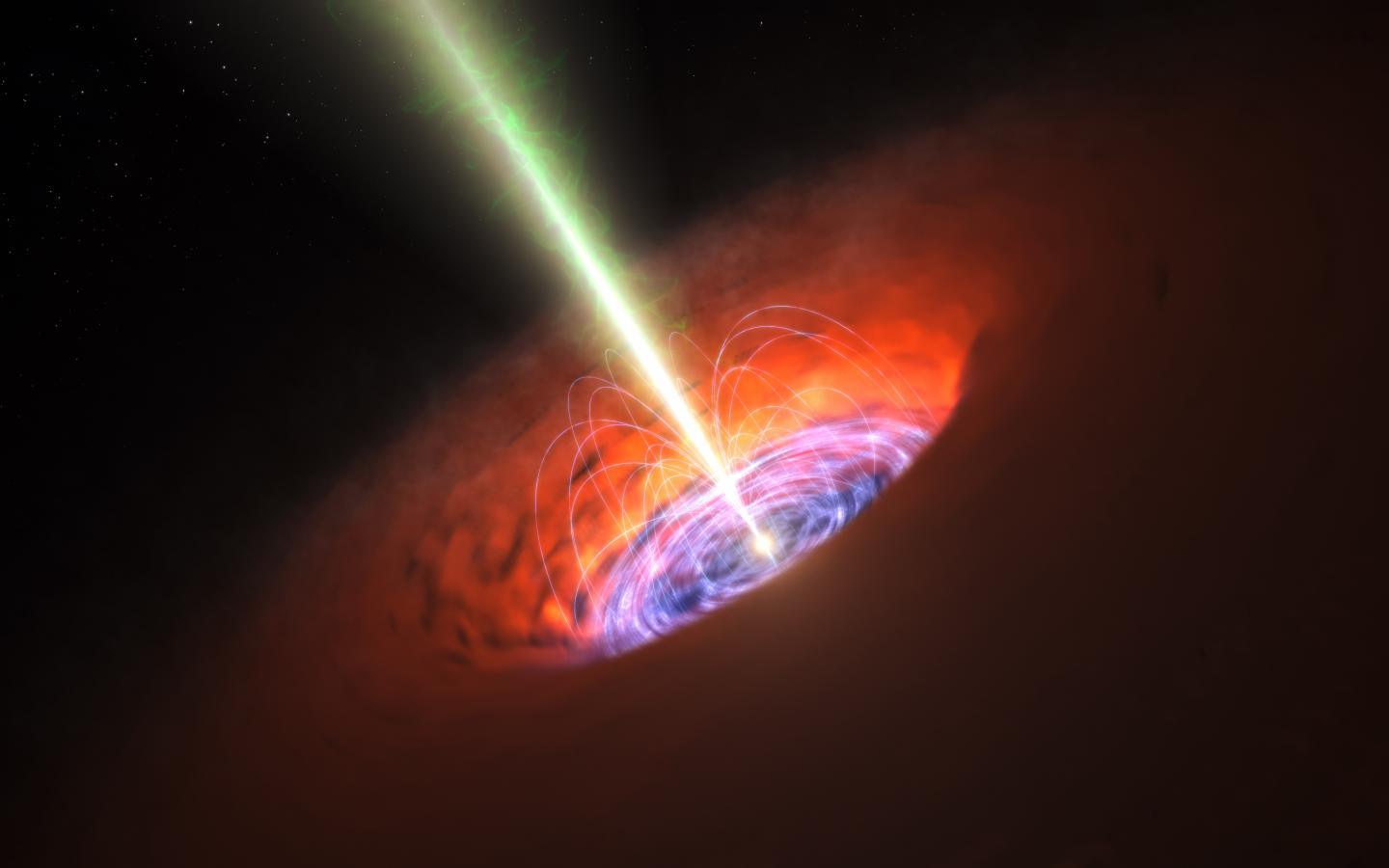 Einde
●
Volgende keer:
waarnemingen Zwarte Gaten
 zwaartekrachtstraling
[Speaker Notes: test1
aaaaaaaaaaaaaaa
bbbbbbbbbbbbbbbbbbbb
cccccccccccccccccccccccc
ddddddddddddddddddddddddddddddd
fffffffffffffffffffffffffffffffffffffffffffffff
ffffffffff]
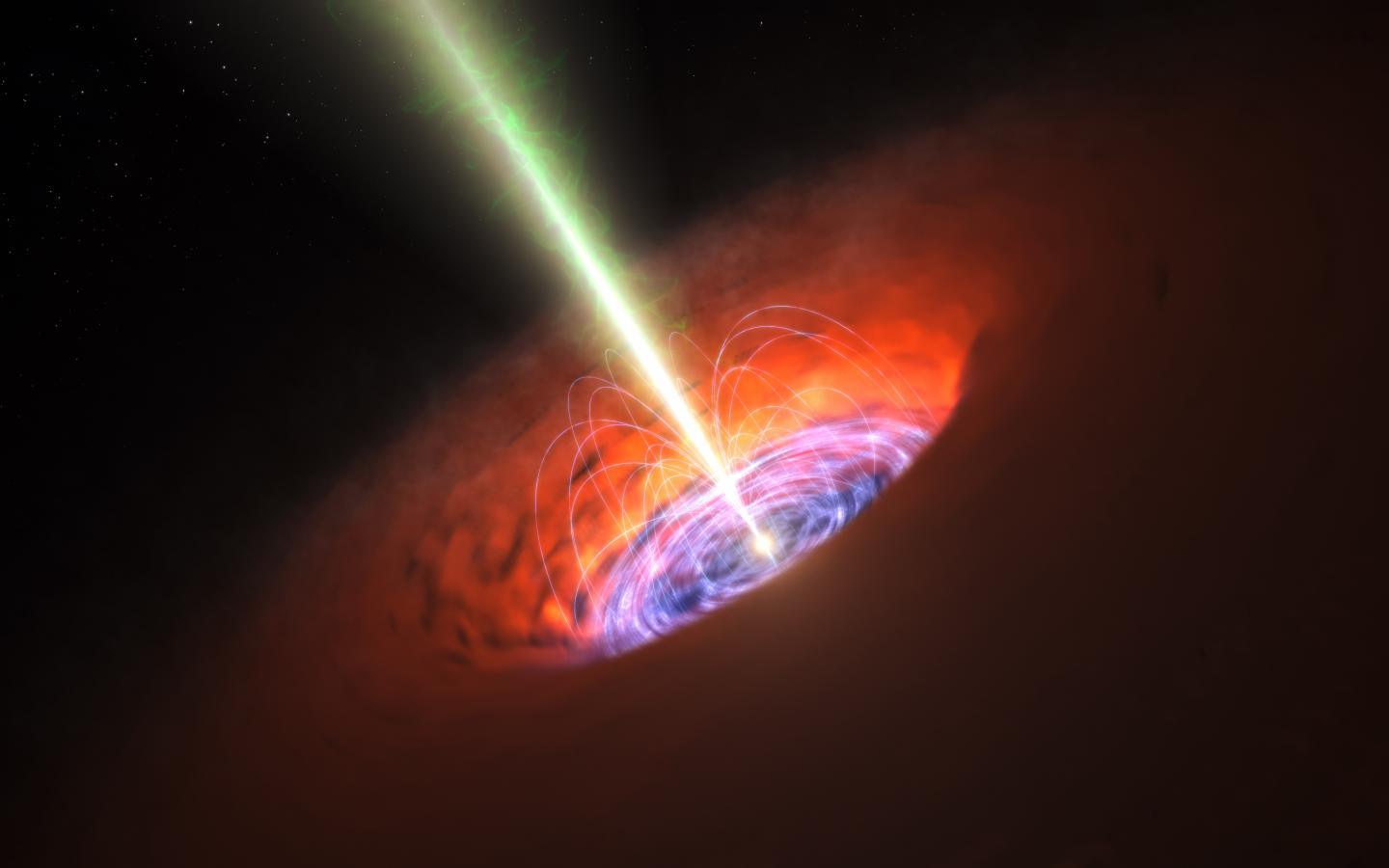 Einde
[Speaker Notes: test1
aaaaaaaaaaaaaaa
bbbbbbbbbbbbbbbbbbbb
cccccccccccccccccccccccc
ddddddddddddddddddddddddddddddd
fffffffffffffffffffffffffffffffffffffffffffffff
ffffffffff]
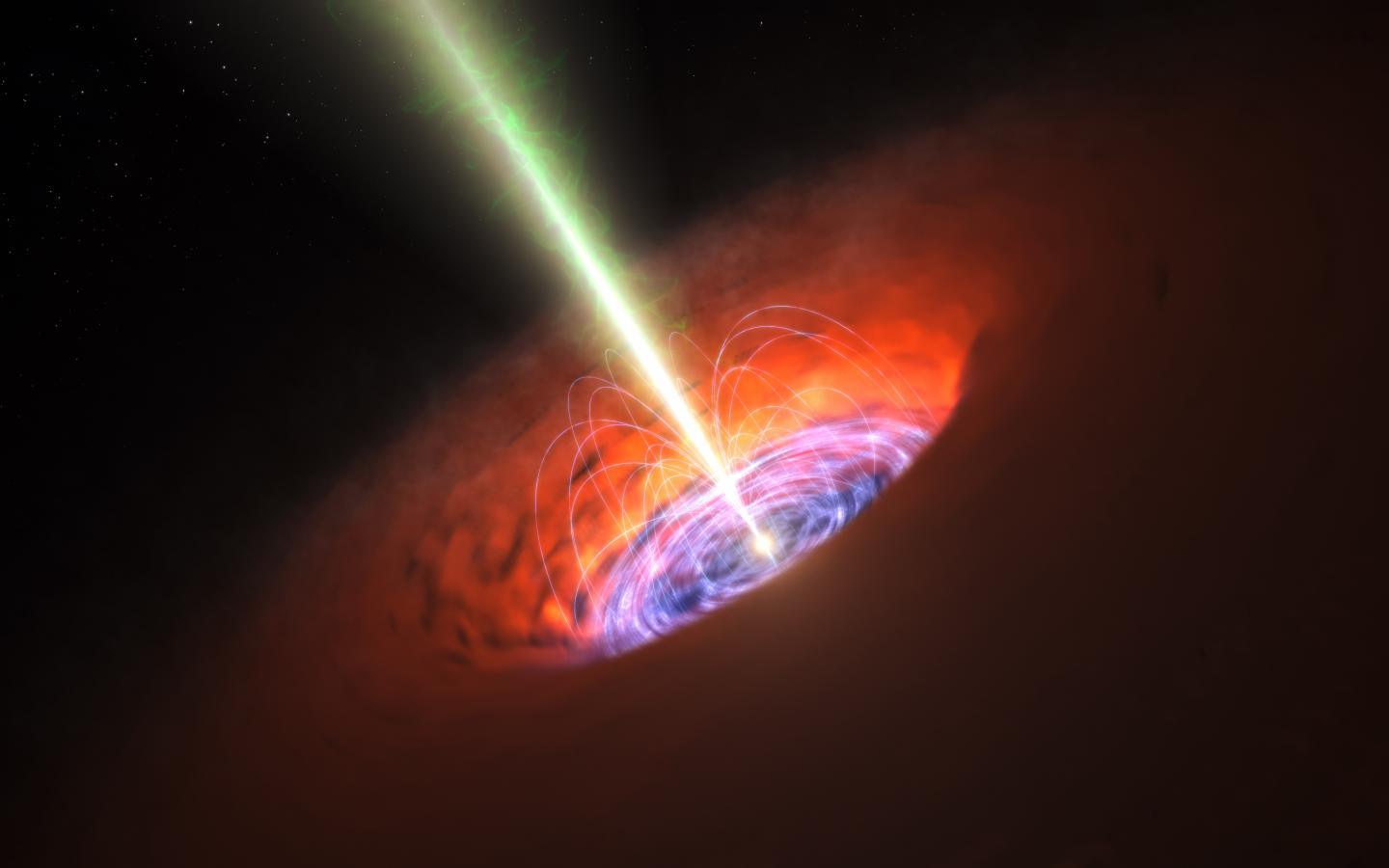 Altijd golfbeweging door vertraagde reactie
Bijvoorbeeld:de stadion-golf  (de “wave”)
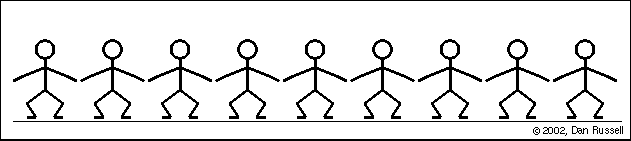 u(x,t)
Δx, stoelbreedte ~ 0.6 m
reactietijd Δt ~ 0.1 s
Zwaartekrachtsgolven. Poincaré in 1905 als reactie op de Speciale relativieitstheorie:
doordat in de natuur alles vertraagd reageert (beperkt door lichtsnelheid),
ook zwaartekracht, moeten er zwaartekrachtsgolven bestaan
(nog zonder dat er een theorie is) en moet Newton onjuist zijn
Algemene Relativiteit 28 nov 2020
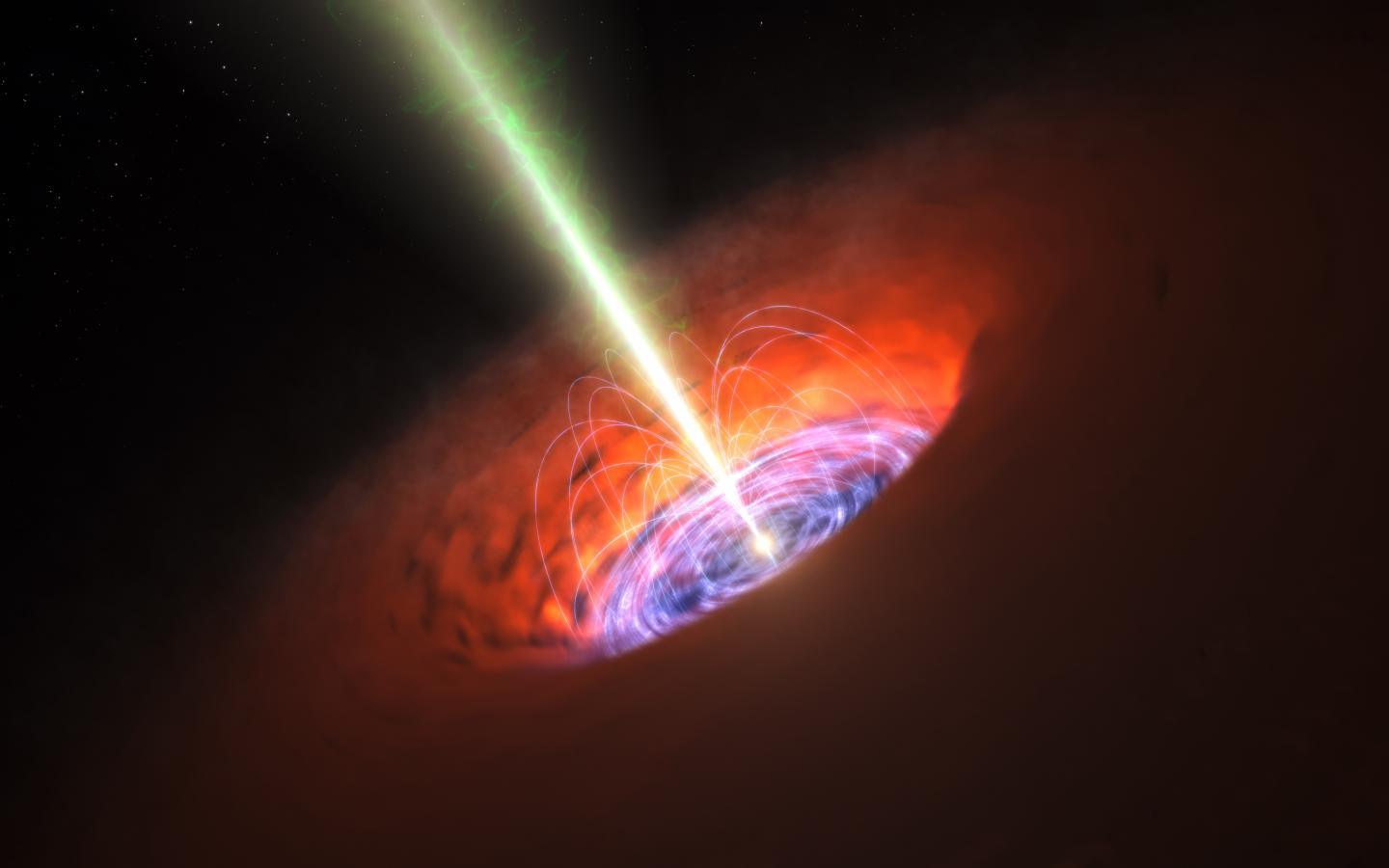 Gedachte-experiment, wat als…Wat als de afstand heel klein is(baan rond een punt-massa)
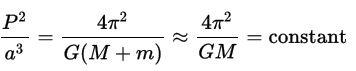 RX J0806+15: met periode van 5 min
de snelste ster in een dubbelster die we kennen
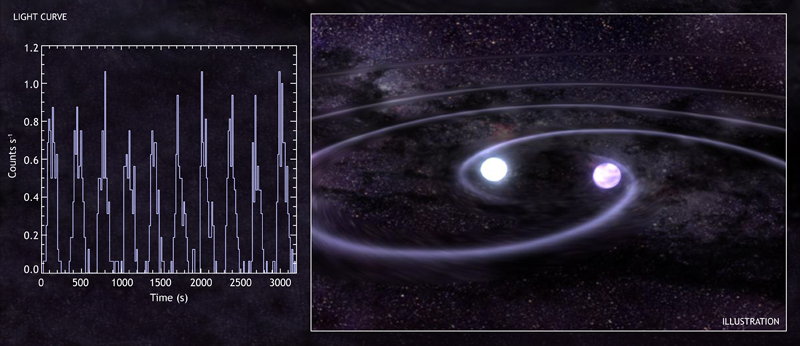 Wanneer is vcirkel = c of groter?  (c de lichtsnelheid)
op deze afstand is de theorie van de zwaartekracht (Newton) dus niet meer juist,
want die leidt tot snelheden groter dan de lichtsnelheid v
[Speaker Notes: test1
aaaaaaaaaaaaaaa
bbbbbbbbbbbbbbbbbbbb
cccccccccccccccccccccccc
ddddddddddddddddddddddddddddddd
fffffffffffffffffffffffffffffffffffffffffffffff
ffffffffff]
THE  END
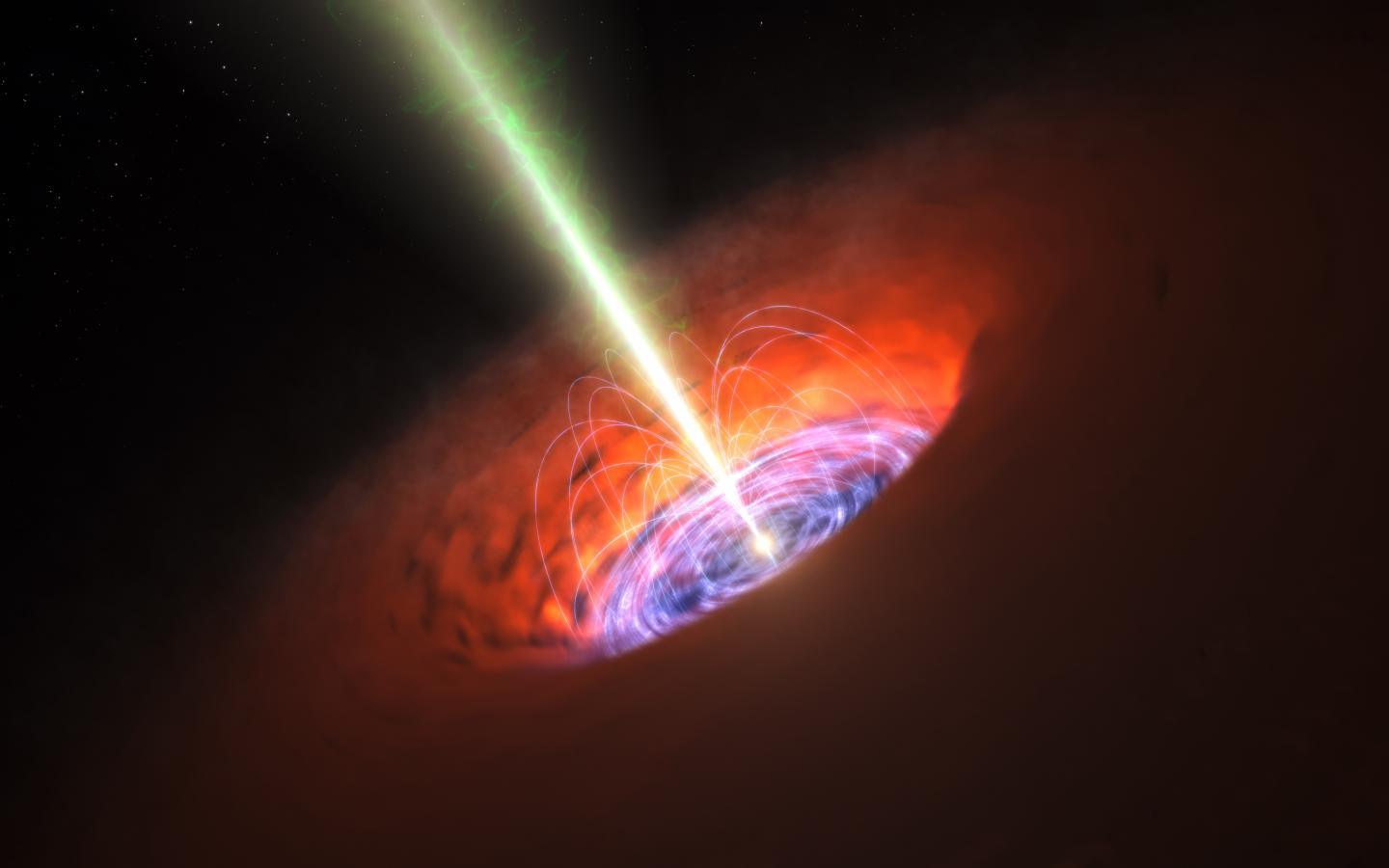 Identificatie van randen: andere topologie
Mercator-projectie van het Aardoppervlak (geografische breedte tegen lengte)
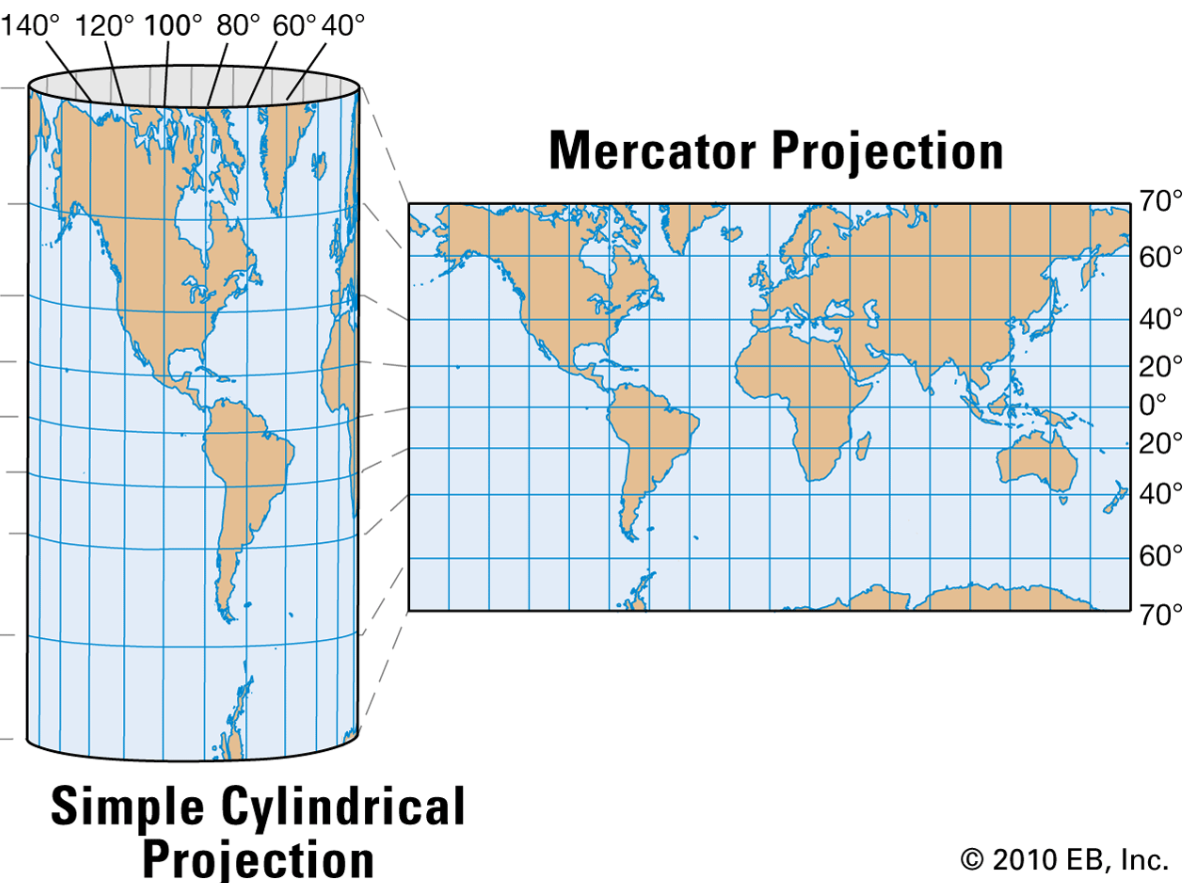 [Speaker Notes: test1
aaaaaaaaaaaaaaa
bbbbbbbbbbbbbbbbbbbb
cccccccccccccccccccccccc
ddddddddddddddddddddddddddddddd
fffffffffffffffffffffffffffffffffffffffffffffff
ffffffffff]
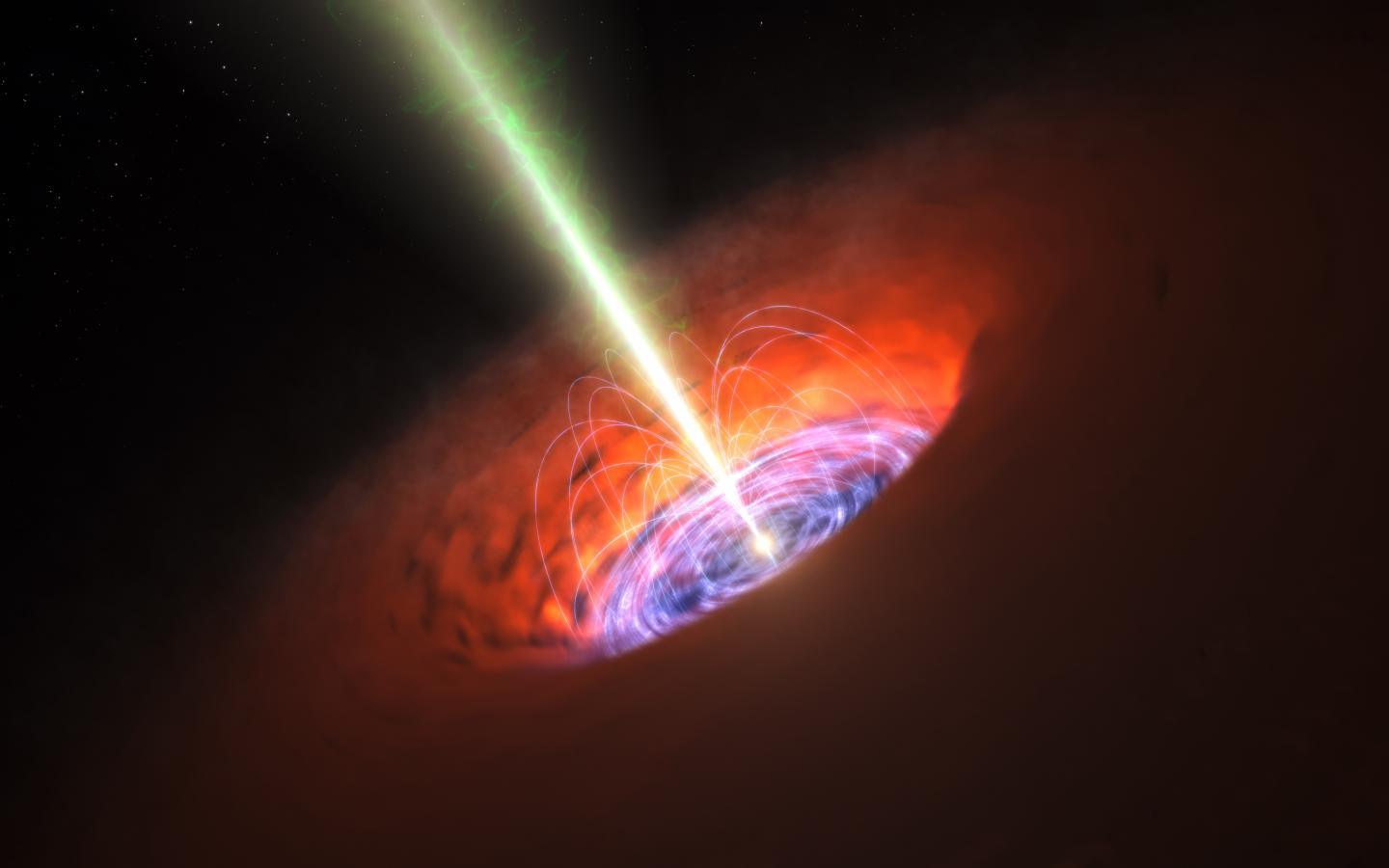 Identificatie van randen
Mercator-projectie van het Aardoppervlak (geografische breedte tegen lengte)
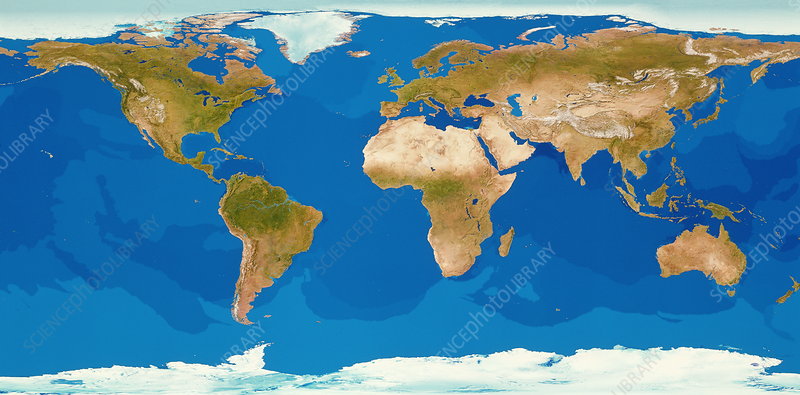 je komt uit op
de noordpool
=uitgerekt tot een lijn)
vaste koers (NE)
is rechte lijn
verdwijn je van de kaart
dan verschijn je aan de andere kant
● je moet dingen doen om de kaart op de werkelijkheid te laten lijken:
● identificeer de rechter-rand met de linker-rand
● identificeer de boven-rand (een lijn) met een punt (de noordpool)
● identificeer de onder-rand (een lijn) met een punt (de zuidpool)
[Speaker Notes: test1
aaaaaaaaaaaaaaa
bbbbbbbbbbbbbbbbbbbb
cccccccccccccccccccccccc
ddddddddddddddddddddddddddddddd
fffffffffffffffffffffffffffffffffffffffffffffff
ffffffffff]